کدگذاری فصول 1-26
فصل 01
01 Certain infectious or parasitic diseases 
1A00 -1H0Z
بيماري هاي انگلي و عفوني خاص
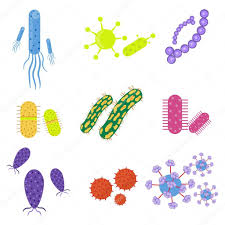 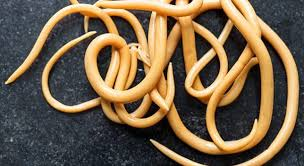 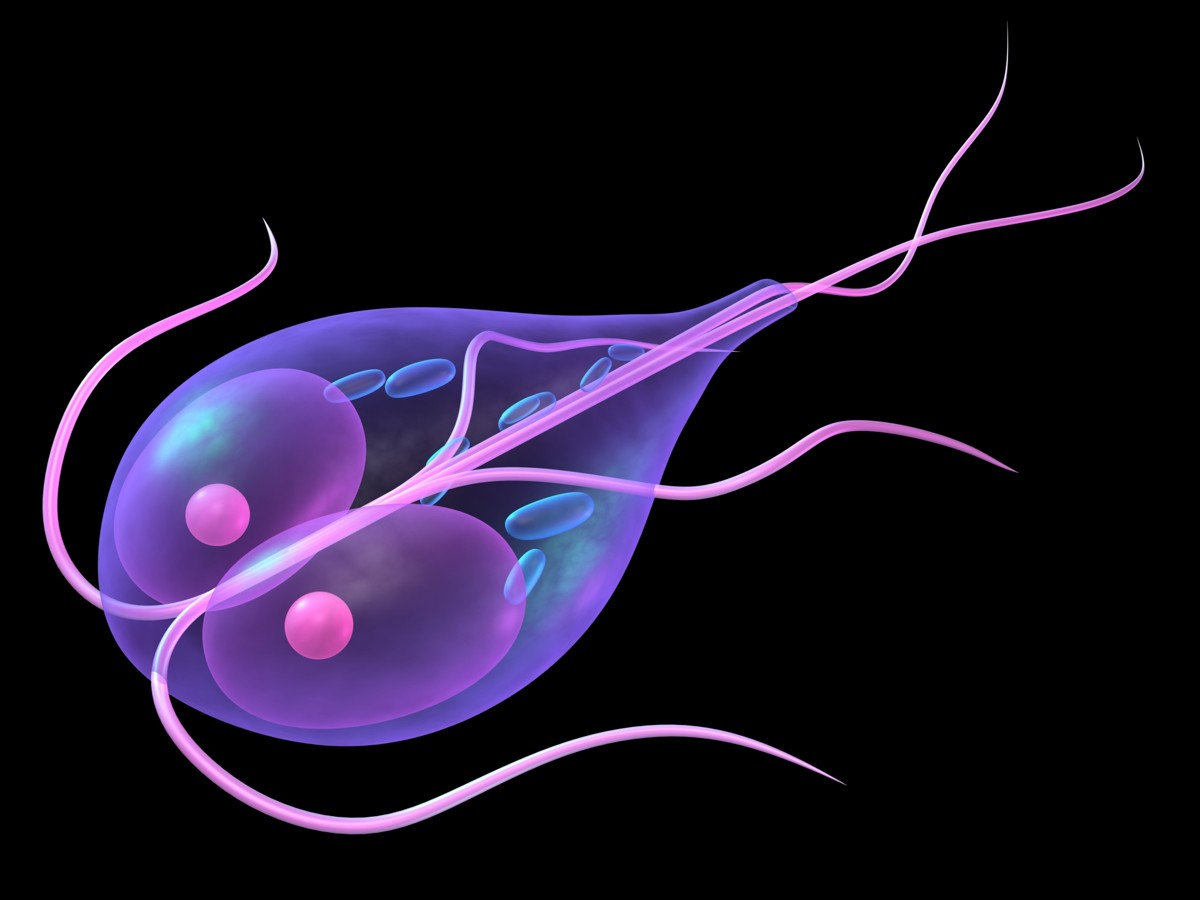 2
دکتر زارعی
فصل 01
شامل بیماری های ناشی از میکروارگانیسم های بیماری زا شامل  باکتریایی، ویروسی، انگلی، و قارچی
Bacterium, virus, parasite, or fungus
3
دکتر زارعی
برخی از تفاوت های فصل اول ICD11و ICD10
تفاوت در طبقه بندی برخی از عفونت های موضوعی مثل:
Influenza
Meningitis
Acute rheumatic fever 

حذف کدگذاری دوجانبه † and *	
تفاوت در جزییات طبقه بندی
تفاوت در دسته بندی بیماری های عفونی در داخل طبقات فصل 1
4
دکتر زارعی
Gastroenteritis or colitis of infectious origin (1A00‑1A40.Z)
بیماری های عفونی روده ای ناشی از باکتری ها مثل ، مثل وبا، سالمونلا، شیگلا، حصبه، شبه حصبه، Escherichia coli، عفونت های باکتریایی ناشی از غذاها مثل بوتلیسم، عفونت های روده ای ویروسی مثل Astrovirus  ،  و عفونت های رودی به دلیل پروتوزوا مثل Giardiasis     در این بلوک قرار می گیرند.
	Bacterial intestinal infections  
	Bacterial foodborne intoxications  
	Viral intestinal infections  
	Protozoal intestinal infections
5
دکتر زارعی
Predominantly sexually transmitted infections (1A60‑1A9Z)
این تاب بلوک اختصاص عفونت هایی دارد که غالباً از طریق تماس جنسی منتقل می شود. 

Syphilis  
Gonococcal infection  
Sexually transmissible infections due to chlamydia  
1A90 Chancroid  
1A91 Granuloma inguinale  
1A92 Trichomoniasis  
1A93 Sexually transmissible infestations  
1A94 Anogenital herpes simplex infection  
1A95 Anogenital warts
6
دکتر زارعی
نکته: خیلی از بیماری های عفونی که  از راه جنسی  نیز می توانندمنتقل شوند در این بلوک قرار نمی گیرند
Exclusions
    nonspecific and nongonococcal urethritis (GC02.1)
    Arthropathy following genitourinary infection (FA11.2)

Coded Elsewhere
    Sexually transmissible viral hepatitis 
    Herpes simplex labialis (1F00.01)
    Herpes simplex gingivostomatitis (1F00.02)
    Vulvovaginal candidosis (1F23.10)
    Candida balanoposthitis (1F23.11)
    Human immunodeficiency virus disease (1C60-1C62.Z)
    Other infections with a predominantly sexual mode of transmission complicating pregnancy, childbirth or the puerperium (JB63.3)
    Candidosis of external genitalia (1F23.1Y)
    Anogenital molluscum contagiosum (1E76)
7
دکتر زارعی
Mycobacterial diseases (1B10‑1B2Z)
این تاب بلوک  اختصاص به عفونت ناشی  از مایکوباکتری ها مثل  سل و جذام  دارد. 

Tuberculosis  
1B20 Leprosy  
1B21 Infections due to non-tuberculous mycobacteria
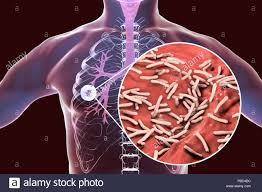 8
دکتر زارعی
نکته
بیمارهای قلبی رماتیسمی مزمن  مشابه با ICD10 در  ICD-11 نیز در فصل بیماری های سیستم گردش خون. طبقه بندی می شوند. اما برخلاف ICD-10 که تب  رماتیسمی حاد در فصل 9 (بیماری های سیستم گردش خون) طبقه بندی می شد، در ICD-11 تب رماتیسمی حاد در فصل 1 (بیماری های عفونی و انگلی خاص) طبقه بندی می شود.
9
دکتر زارعی
Pyogenic bacterial infections of the skin or subcutaneous tissues (1B70‑1B7Y)
این تاب بلوک  اختصاص به عفونت های باکتریایی پوست و بافت زیر جلدی دارد
 
1B70 Bacterial cellulitis, erysipelas or lymphangitis  
1B71 Necrotising fasciitis  
1B72 Impetigo  
1B73 Ecthyma  
1B74 Superficial bacterial folliculitis  
1B75 Deep bacterial folliculitis or pyogenic abscess of the skin
10
دکتر زارعی
نکته
بیماری های عفونی ویروسی، انگلی و قارچی پوست در این بلوک قرار نمی گیرند.
11
دکتر زارعی
Certain zoonotic bacterial diseases (1B90‑1B9Z)
این تاب بلوک  اختصاص به عفونت های باکتریایی مشترک بین انسان و حیوان دارد، عفونت هایی مثل سیاه زخم، طاعون،تب مالت، تولارمی و ...
1B90 Rat-bite fevers  
1B91 Leptospirosis  
1B92 Glanders  
1B93 Plague  
1B94 Tularaemia  
1B95 Brucellosis  
1B96 Erysipeloid  
1B97 Anthrax  
1B98 Cat-scratch disease  
1B99 Pasteurellosis  
1B9A Extraintestinal yersiniosis  
1B9Z Unspecified zoonotic bacterial disease
دکتر زارعی
12
Other bacterial diseases (1C10‑1C4Z)
این تاب بلوک  اختصاص به  سایر عفونت های باکتریایی مثل کزاز، دیفتری، سیاه سرفه و ... دارد. ، 
1C10 Actinomycosis  
1C11 Bartonellosis  
1C12 Whooping cough  
1C13 Tetanus  
1C14 Obstetrical tetanus  
1C15 Tetanus neonatorum  
1C16 Gas gangrene  
1C17 Diphtheria  
1C18 Brazilian purpuric fever  
1C19 Legionellosis  
1C1A Listeriosis
13
دکتر زارعی
ادامهOther bacterial diseases (1C10‑1C4Z)
این تاب بلوک  اختصاص به  سایر عفونت های باکتریایی مثل کزاز، دیفتری، سیاه سرفه و ... دارد. ، 
1C1B Nocardiosis  
1C1C Meningococcal disease  
1C1D Yaws  
1C1E Pinta  
1C1F Endemic non-venereal syphilis  
1C1G Lyme borreliosis  
1C1H Necrotising ulcerative gingivitis  
1C1J Relapsing fever  
Other diseases due to chlamydiae  
Rickettsioses  
1C40 Campylobacteriosis  
1C41 Bacterial infection of unspecified site  
1C42 Melioidosis  
1C43 Actinomycetoma  
1C44 Non-pyogenic bacterial infections of the skin  
1C45 Toxic shock syndrome
14
دکتر زارعی
Viral infections of the central nervous system (1C80‑1C8Z)
عفونت های ویروسی سیستم اعصاب مرکزی، بیماری هایی مثل:
Poliomyelitis (فلج اطفال) 
Rabies  هاری
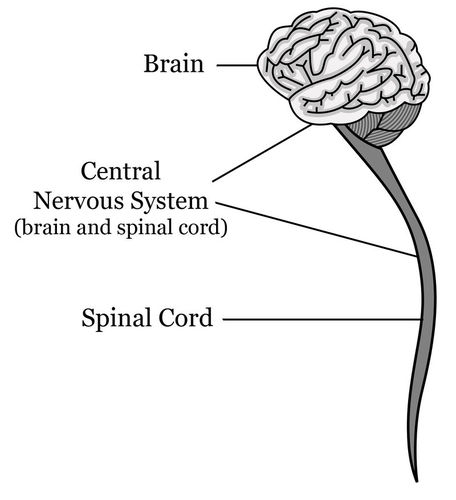 15
دکتر زارعی
Non-viral and unspecified infections of the central nervous system (1D00‑1D0Z)
عفونت های غیر ویروسی سیستم اعصاب مرکزی(شامل عفونت های باکتریایی، انگلی و قارچی )  
Any condition of the nervous system, caused by an infection with a bacterial, fungal, parasitic or unspecified source.
1D00 Infectious encephalitis not elsewhere classified  
1D01 Infectious meningitis not elsewhere classified  
1D02 Infectious myelitis not elsewhere classified  
1D03 Infectious abscess of the central nervous system  
1D04 Infectious granulomas of the central nervous system  
1D05 Infectious cysts of the central nervous system  
1D0Y Other specified non-viral and unspecified infections of the central nervous system  
1D0Z Non-viral and unspecified infections of the central nervous system, unspecified
16
دکتر زارعی
Certain arthropod-borne viral fevers (1D40‑1D4Z)
این تاب بلوک  اختصاص به تب های ویروسی ناشی از گزش بندپایان دارد، مثل:تب کنگو، تب زرد و زیکا
1D49 Crimean-Congo haemorrhagic fever  
1D4A Omsk haemorrhagic fever  
1D4B Kyasanur Forest disease  
1D4C Alkhurma haemorrhagic fever  
1D4D Ross River disease  
1D4E Severe fever with thrombocytopenia syndrome
17
دکتر زارعی
Certain zoonotic viral diseases (1D60‑1D6Z)
این بلوک اختصاص به بیماری های ویروسی مختص یک منطقه جغرافیایی خاص دارد، برای مثال سندرم تنفسی خاورمیانه
1D60 Filovirus disease  
1D61 Arenavirus disease  
1D62 Hantavirus disease  
1D63 Henipavirus encephalitis  
1D64 Middle East respiratory syndrome  
1D65 Severe acute respiratory syndrome  
1D6Y Other specified zoonotic viral diseases  
1D6Z Zoonotic viral disease, virus unspecified
18
دکتر زارعی
Certain other viral diseases
این بلوک اختصاص به سایر بیماری های مشخص ویروسی، مثل اُورِیُون ، عفونت سایتومگالو ویروس و .. دارد. 
1D80 Mumps  
1D81 Infectious mononucleosis  
1D82 Cytomegaloviral disease  
1D83 Epidemic myalgia  
1D84 Viral conjunctivitis  
1D85 Viral carditis  
1D86 Viral haemorrhagic fever, not elsewhere classified  
Viral infection of unspecified site  
1E1Y Other specified viral diseases  
1E1Z Unspecified viral disease
19
دکتر زارعی
Influenza (1E30‑1E32)
این بلوک اختصاص به  آنفولانزا دارد. 
نکته: در ICD-10 آنفولانزا در فصل دهم بیماری های سیستم تنفسی طبقه بندی شده بود.
1E30 Influenza due to identified seasonal influenza virus  
1E31 Influenza due to identified zoonotic or pandemic influenza virus  
1E32 Influenza, virus not identified
20
دکتر زارعی
Viral hepatitis (1E50‑1E5Z)
این بلوک اختصاص به  هپاتیت ویروسی دارد.
1E50 Acute viral hepatitis  
1E51 Chronic viral hepatitis  
1E5Z Viral hepatitis, unspecified 
نکته: هپاتیت ویروسی مادرزادی در فصل 19 طبقه بندی می شود
21
دکتر زارعی
Viral infections characterised by skin or mucous membrane lesions (1E70‑1F0Z)
این تاب بلوک  اختصاص به عفونت های ویروسی پوست و مخاط دارد، مثل: آبله، زگیل های رایج (Common warts)، آبله مرغان، سرخک، سرخچه و .. دارد.
Infections due to poxvirus  
Human papillomavirus infection of skin or mucous membrane  
Varicella zoster virus infections  
1F00 Herpes simplex infections  
1F01 Roseola infantum  
1F02 Rubella  
1F03 Measles  
1F04 Erythema infectiosum  
1F05 Picornavirus infections presenting in the skin or mucous membranes  
1F0Y Other specified viral infections characterised by skin or mucous membrane lesions  
1F0Z Viral infections characterised by skin or mucous membrane lesions, unspecified
22
دکتر زارعی
Mycoses (1F20‑1F2Z)
این تاب بلوک  اختصاص به عفونت های قارچی دارد، مثل
1F20 Aspergillosis  
1F21 Basidiobolomycosis  
1F23 Candidosis  
1F24 Chromoblastomycosis  
1F26 Conidiobolomycosis  
1F27 Cryptococcosis  
1F29 Eumycetoma  
1F2A Histoplasmosis  
1F2B Lobomycosis  
1F2C Mucormycosis  
1F2D Non-dermatophyte superficial dermatomycoses  
1F2E Paracoccidioidomycosis  
1F2F Phaeohyphomycosis  
1F2G Pneumocystosis  
1F2H Scedosporiosis  
1F2J Sporotrichosis  
1F2K Talaromycosis  
1F2L Emmonsiosis
23
دکتر زارعی
Parasitic diseases (1F40‑1G2Z)
بیماری های انگلی مثل:  
Malaria 
Leishmaniasis  
Loiasis
Hookworm diseases
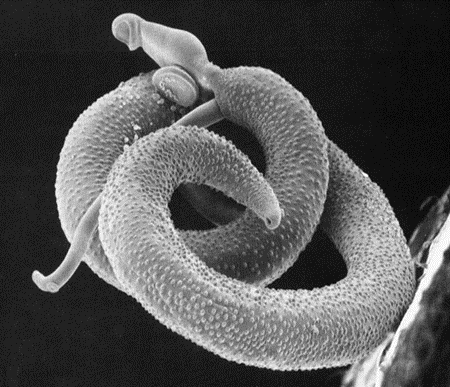 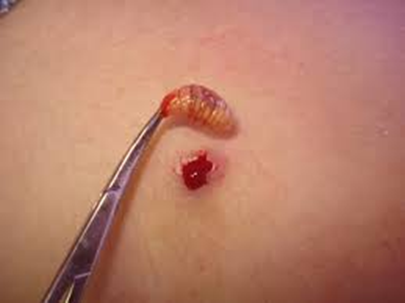 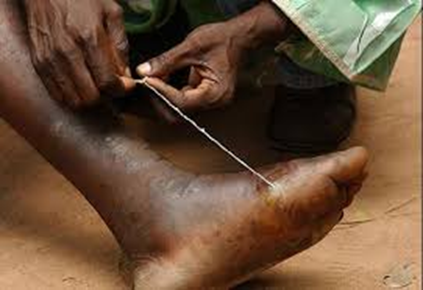 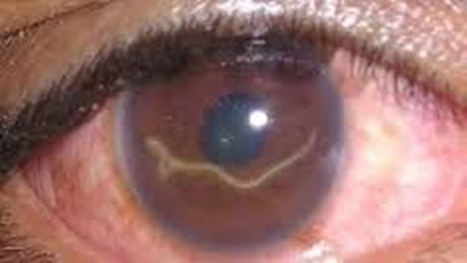 24
دکتر زارعی
Sepsis (1G40‑1G41)
نکته:
ابتدا باید به عفونت( باکتریایی، ویروسی، قارچی و یا انگلی) ایجاد کننده sepsis کد اختصاص داد 
 دوم در کدگذاری sepsis باید مدنظر گرفته شود که sepsis با یا بدون septic shock  بوده است.
نکته: سپسیس دوره نفاسی، سپسیس دوره پری ناتال در لین بلوک کدگذاری نمی شوند:
Puerperal sepsis (JB40.0)Sepsis of fetus or newborn (KA60)
25
دکتر زارعی
نکته در مورد کدگذاری Sepsis و Septicemia
در ICD-10 کد Sepsis و Septicemia یکسان بودند ولی در ICD-11 این دو کد متفاوت می گیرند.
Septicemia   در ICD-11 در فصل 21 (علائم و نشانه ها) طبقه بندی می شود.
Septicaemia (MA15.0)
26
دکتر زارعی
Sequelae of infectious diseases (1G80‑1G8Y)
پیامدهای بیماری های عفونی و انگلی
این کدها زمانی  استفاده می شود که عفونت وجود نداشته باشد ولی پیامدهای دراز مدت آن در بیمار Manifestation  ایجاد کرده باشند.

این کدها برای عفونت های حادی که الان به شکل مزمن درآمده اند نباید استفاده شود.
27
دکتر زارعی
مثال
Beef tapeworm infection
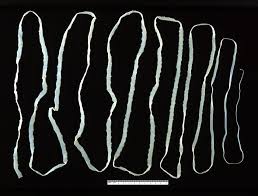 28
دکتر زارعی
مثال
Acute rheumatic pericarditis
29
دکتر زارعی
فصل 2
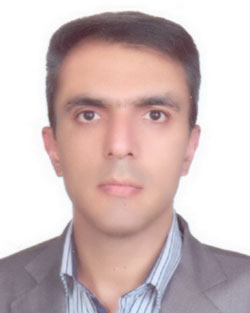 02 Neoplasms 
2A00 -2F9Z
نئوپلاسم ها
دكتر عباس شيخ طاهري 
دانشگاه علوم پزشكي ايران
فصل 02
شامل تمام نئوپلاسم هاي اندام هاي مختلف بدن و سرطان غير جامد مي باشد.
پروژه آموزش سراسریICD-11: دكتر عباس شيخ طاهري
31
كدگذاري
پروژه آموزش سراسریICD-11: دكتر عباس شيخ طاهري
32
Coding tool
Morphology  site 
Primary , malignant, site
Secondary, Malignant, site
پروژه آموزش سراسریICD-11: دكتر عباس شيخ طاهري
33
نئوپلاسم‌ها، اعم از اولیه یا متاستاتیک، كه مراقبت دريافت كرده است، باید ثبت و كدگذاري شوند.
مثال: کارسینومای پستان چپ
خوشه : 2C60&XK8G& XH63D2 
2C60 Carcinoma of breast, specialised type
XK8G Left
XH63D2 Carcinoma
پروژه آموزش سراسریICD-11: دكتر عباس شيخ طاهري
34
اگر "وضعيت اصلی" ثبت شده توسط پزشک نئوپلاسم اولیه و "ساير وضعيت‌ها" نئوپلاسم ثانویه (متاستاتيك) باشد، هر دو نئوپلاسم بايد جداگانه کدگذاری شوند 

کدهاي stem نئوپلاسم اولیه با نئوپلاسم ثانویه postcoordinate نمي‌شود.
پروژه آموزش سراسریICD-11: دكتر عباس شيخ طاهري
35
وقتی نئوپلاسم ثانویه به‌عنوان وضعیت اصلی است و نئوپلاسم اولیه دیگر وجود ندارد (به دلیل برداشتن در دوره قبلی مراقبت یا مستندات نشان دهنده سابقه شخصی آن نئوپلاسم است)، نئوپلاسم ثانویه (متاستاتیک) به‌عنوان وضعیت اصلی کدگذاری می‌شود و کد پایه جداگانه‌ای برای «سابقه شخصی» به‌عنوان «سایر وضعیت‌ها» انتخاب می‌‌شود. 

کد پایه نئوپلاسم ثانویه و کد پایه «سابقه شخصی» نباید postcoordinate شوند.
پروژه آموزش سراسریICD-11: دكتر عباس شيخ طاهري
36
مثال
بیمار برای بررسی توده‌اي در پستان بستری می‌شود و بدخیمی در پستان چپ تشخيص داده مي‌شود. ماستکتومی انجام می‌شود و هیستوپاتولوژی نشان مي‌دهد كه تومور به غدد لنفاوی منطقه‌ای (زير بغل چپ) گسترش يافته است. 

خوشه 1: 2C6Z&XK8G
خوشه 2: 2D60.3&XK8G   
2C6Z Malignant neoplasms of breast, unspecified
2D60.3 Malignant neoplasm metastasis in axillary lymph nodes
XK8G Left
پروژه آموزش سراسریICD-11: دكتر عباس شيخ طاهري
37
نئوپلاسم‌های بدخیم متعدد در چندین محل اولیه

گاهي پزشک دو یا چند نئوپلاسم بدخیم اولیه و مستقل را به‌عنوان وضعیت اصلی ثبت می‌کند و هیچکدام بر دیگری برتری ندارد، کد پایه (2D43) باید به‌عنوان وضعیت اصلی کدگذاری شود. 

به‌‌صورت اختیاری، می‌توان از کدهای اضافی برای نشان دادن هر کدام از نئوپلاسم‌ها به‌عنوان «سایر وضعیت‌ها» استفاده کرد.

بجز علت فوت
پروژه آموزش سراسریICD-11: دكتر عباس شيخ طاهري
38
علایم و نشانه های سرطان

اگر دلیل مراجعه ضایعه پوستی، توده و سایر علایم و نشانه های احتمالا مبین سرطان است، تا زمان تایید تشخیص، خود آن علائم و نشانه ها باید کدگذاری شود.
پروژه آموزش سراسریICD-11: دكتر عباس شيخ طاهري
39
در صورتی که در عبارت تشخیصی به صراحت متاستاتیک بودن ذکر شده باشد، کدگذار باید وضعیت را به عنوان بدخیم در نظر بگیرد، حتی اگر رفتار دیگری گزارش شده باشد زیرا فقط نئوپلاسم های بدخیم می توانند متاستاز داشته باشند.
Carcinoma in situ of stomach with metastases to intra-abdominal lymph nodes
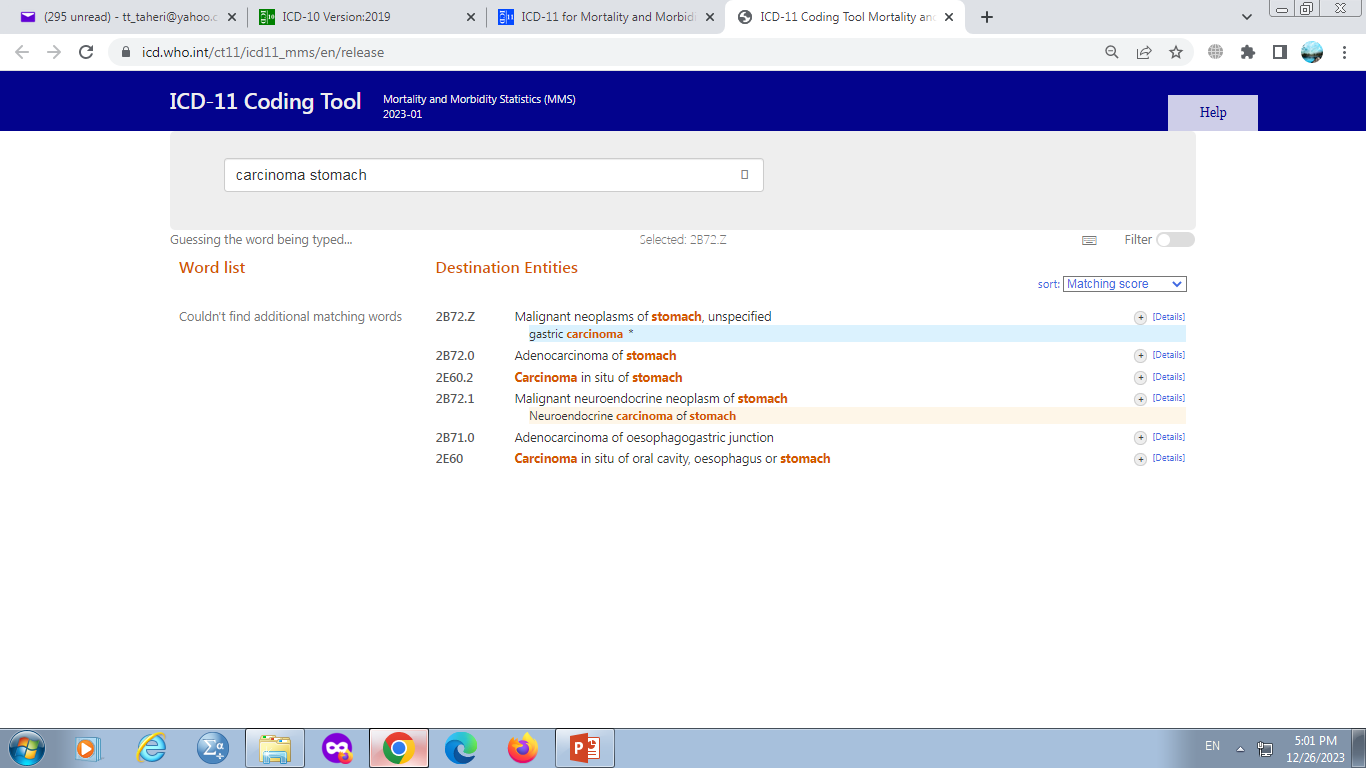 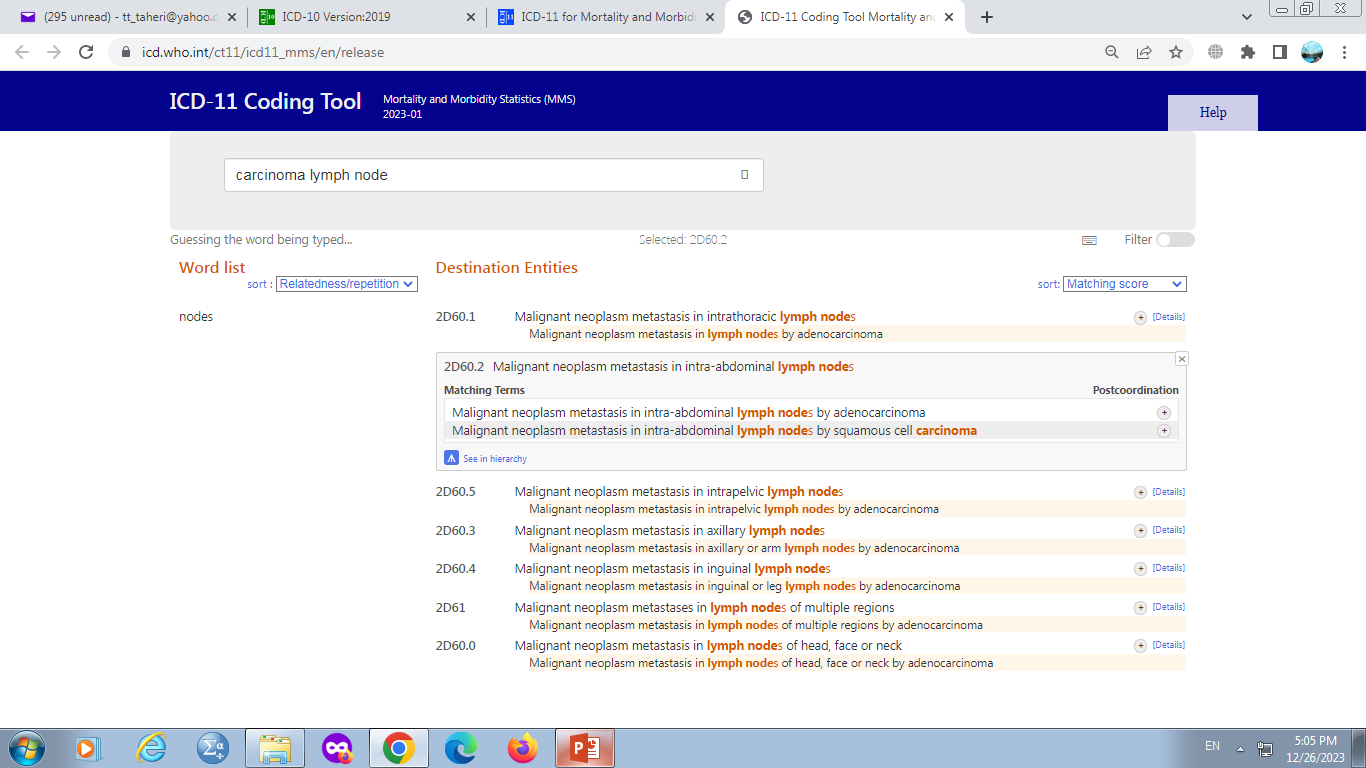 پروژه آموزش سراسریICD-11: دكتر عباس شيخ طاهري
40
اگر موضع نئوپلاسم بدخیم اولیه به صراحت گزارش نشده باشد، کدگذار نمی تواند با توجه به سایر وضعیت های بیمار مانند پارگی، سوراخ شدگی، انسداد و غیره، موضع نئوپلاسم را حدس بزند. 

مثال: برای بیماری تشخیص انسداد روده و کارسینوم (به معنای عام) مطرح شده است. 

2D41 Unspecified carcinoma of unspecified site
DB30 Obstruction of large intestine

در این مثال انسداد روده می تواند به دلیل تومور تخمدان رخ دهد. اما چون قطعیت سرطان در موضع وجود ندارد، در این موارد موضع باید نامشخص در نظر گرفته شود.
پروژه آموزش سراسریICD-11: دكتر عباس شيخ طاهري
41
مکان های رایج متاستاتیک عبارتند از: 
کبد
مغز
استخوان
دیافراگم
قلب
گره لنفاوی
مدیاستینوم
مننژ
پریتونئوم
رتروپریتونئوم
پرده جنب
طناب نخاعی 
ریه
مکان های بد تعریف شده
اگر اولیه یا ثانويه بودن مکان گزارش نشده باشد، بجز در مورد مکان های رايج متاستاتیک، سایر مکان ها اولیه در نظر گرفته شده و مکان های رایج متاستاتیک بعنوان مکان ثانویه کدگذاری می شوند. (بجز فوت)
ریه زمانی ثانویه فرض می شود که با مکان هایی همراه باشد که در فهرست مکان های رایج متاستاتیک نیست.
اگر ریه به تنهایی در عبارت تشخیصی گزارش شده باشد یا با مکان هایی همراه باشد که در این فهرست قرار دارد در این صورت ریه باید اولیه در نظر گرفته شود.
پروژه آموزش سراسریICD-11: دكتر عباس شيخ طاهري
42
نئوپلاسم در دوران حاملگی
کدهای فصل 18همیشه اولویت دارد. 
 کد نئوپلاسم نیز طبق قواعد گفته شده باید اختصاص یابد 
اگر دلیل اصلی مراجعه مادر، نئوپلاسم باشد، کدهای نئوپلاسم به عنوان کد اصلی انتخاب میشوند. 
وجود نئوپلاسم در زمان حاملگی با کدهای JA84  نشان داده می شود. 
JA84 Maternal care for tumor

در صورتی که تومور باعث انسداد زایمان شده باشد از کد JB05.5 استفاده می شود.
پروژه آموزش سراسریICD-11: دكتر عباس شيخ طاهري
43
فصل 3
03 Diseases of the blood or blood-forming organs
3A00 -3A9Z
بيماري هاي خون و اندام های خون ساز
تغییرات فصل 3 در ICD11
فصل سوم ICD-10، تحت عنوان بیماری­های خون و اندام­های خون­ساز و اختلالات سیستم ایمنی نام داشت، که این فصل درICD-11  به دو فصل مجزا تبدیل شده است: 
      فصل سوم «بیماری­های خون و اندام­های خون­ساز»
      فصل چهارم «اختلالات سیستم ایمنی»
این فصل در ICD-11، بر اساس دیدگاه بالینی به بیماری های خون و علت شناختی بیماری های خون و طحال، مورد سازماندهی مجدد قرار گرفته است.
تغییرات فصل 3 در ICD11
1- اختلالات خون در ICD-10  شامل پنج بخش اصلی بود که در ICD-11، در سه بخش اصلی مورد بازبینی قرار گرفته و طبقه­بندی شده­اند. 
انواع کم خونی ها در ICD-10 که شامل گروه­های:
        «کم­خونی­های ناشی از تغذیه» (Nutritional anaemias)
        «کم­خونی­های همولتیک» (Haemolytic anaemias)
        «کم­خونی­های آپلاستیک» (Aplastic anaemias)
  بودند درICD-11 تبدیل به یک گروه گسترده با عنوان «کم­خونی­ها و اختلالات اریتروسیت» با دسته­بندی­های اکتسابی و مادرزادی شده اند.
1
46
تغییرات فصل 3 در ICD11
2- خونریزی ها در یک گروه مجزا تحت عنوان«نقایص انعقادی، پورپورا یا سایر شرایط خونریزی دهده» قرار گرفته اند.
3- بیماری های ایمنی به فصل 4 منتقل شده است.
2
3
بلوک های فصل 3 در ICD-11
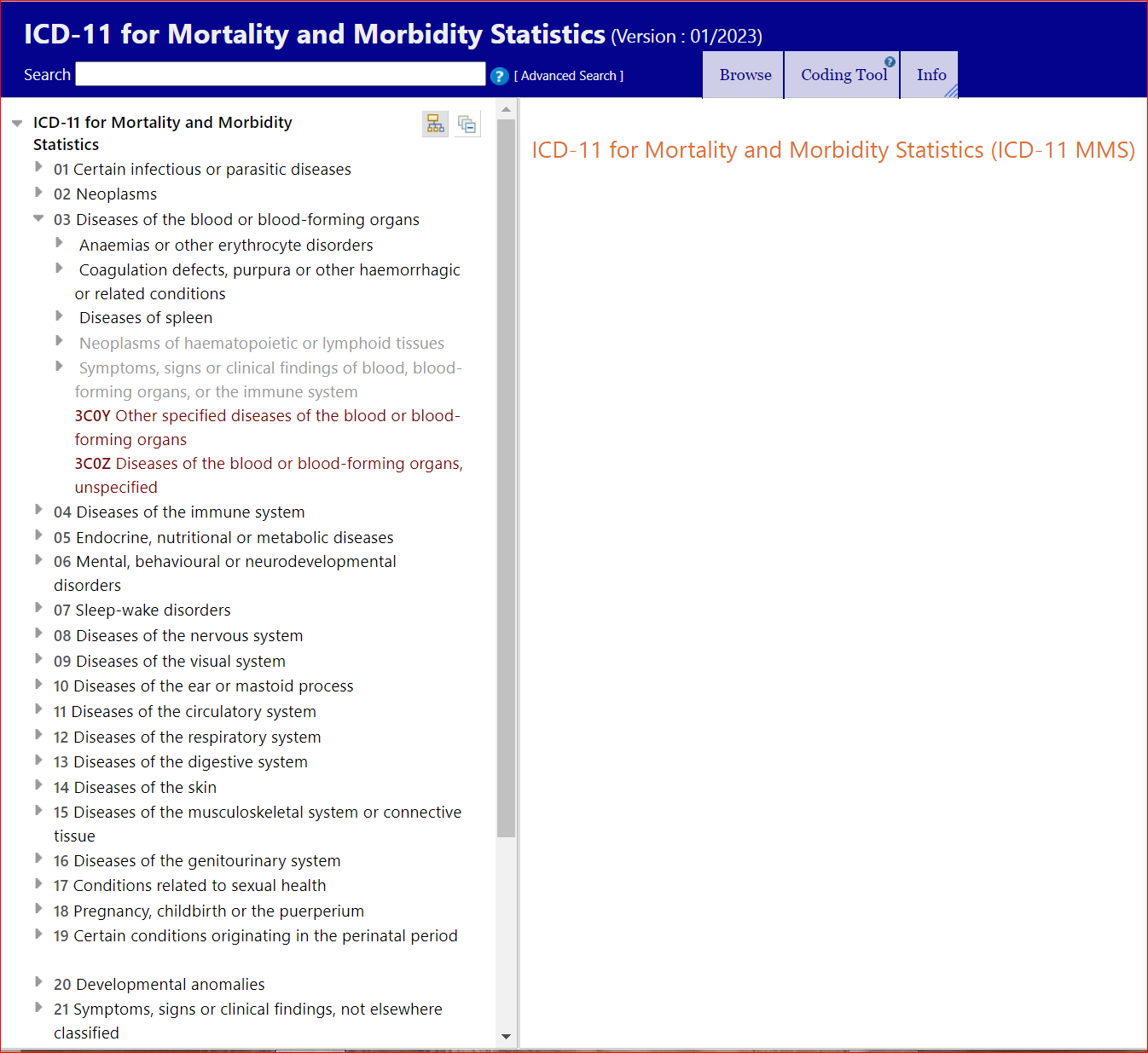 این فصل دارای سه بخش اصلي(بلوک ها) است:
    1.کم خوني یا سایر اختلالات اریتروسیت ها
     2. نقص انعقادی، پورپورا یا سایر وضعیت های خونریزی دهنده یا مرتبط
     3. بیماری های طحال
نئوپلاسم های بافت های خونساز و لنفوئیدی، عمدتاً در فصل 2 (نئوپلاسم ها) قرار دارند. 
همچنین، علائم، نشانه ها یا یافته های بالیني مربوط به خون یا اندام های خونساز یا سیستم ایمني عمدتاً در فصل 21 قرارگرفته اند.
48
معیارهای تشکیل رده در  بلوک های فصل 3 (ICD-11)
Anaemias or other erythrocyte disorders
Coagulation defects, purpura or other haemorrhagic or related conditions
سطح 1: کم خوني ها و اختلالات انعقادی
سطح 2: گروه کلي نوع بیماری/اختلال 
سطح 3: مادرزادی یا اکتسابي بودن
سطح 4: جزییات بیشتر در مورد نوع بیماری/اختلال
Diseases of spleen
سطح 1: بیماری های طحال
سطح 2: مادرزادی یا اکتسابي بودن
سطح 3: نوع خاص بیماری/اختلال
مثال 7
بیمار آقایی است که توسط پزشک عمومی با علایم  شروع کبودی، افت فشارخون و گیجی به بیمارستان ارجاع داده شده است. برای بیمار اختلال انعقادی منتشره (DIC) تشخیص داده شد و درمان مناسب انجام شد. بیمار با حال عمومی خوب از بیمارستان مرخص شد.    
 3B20: Disseminated Intravascular Coagulation
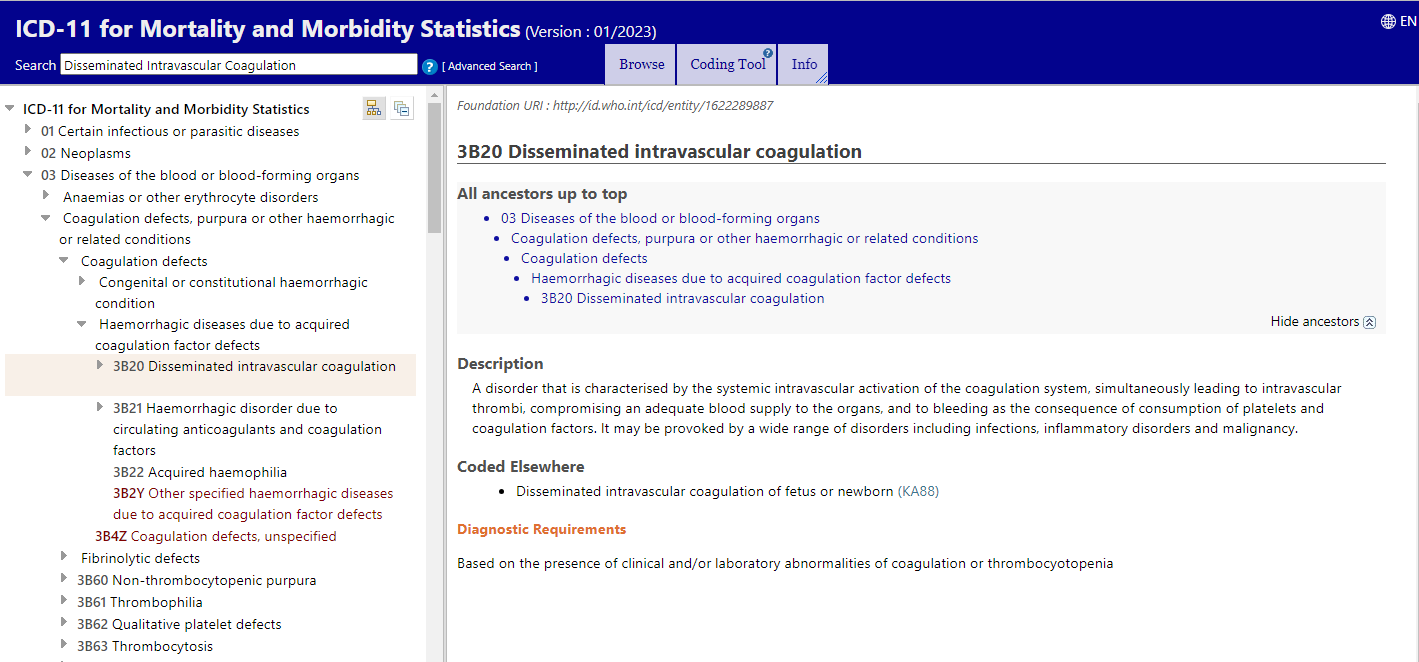 No postcoordination
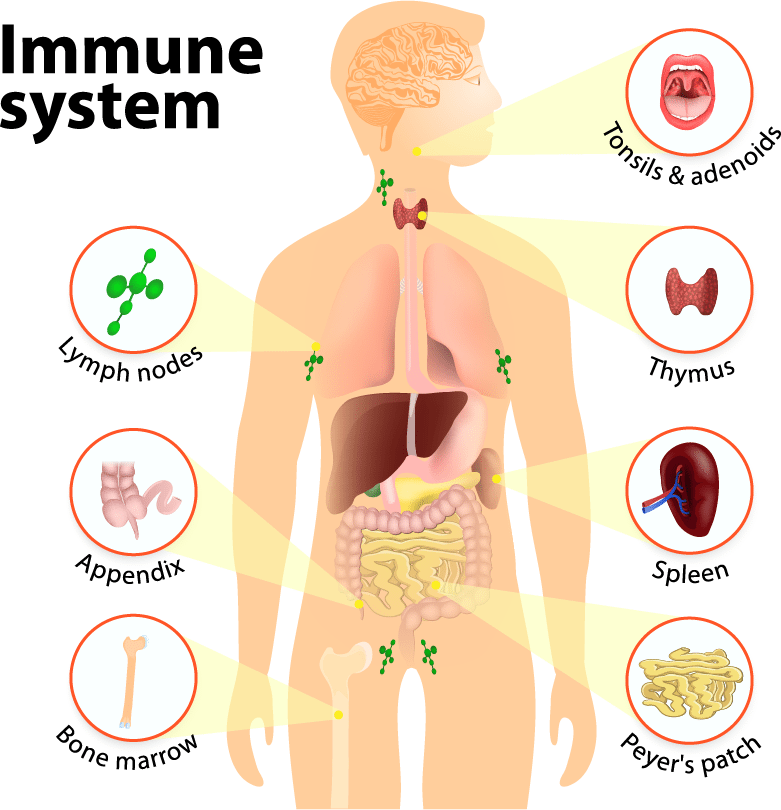 فصل 4
بیماریهای سیستم ایمنی 

Diseases of the immune system
دکتر زهراسادات آزادمنجیر
عضو هیات علمی دانشگاه علوم پزشکی تهران
دکتری تخصصی مدیریت اطلاعات سلامت
z.azadm@yahoo.com
Translating, Adaptation, and Developing Training Package for Coders to Apply ICD-11 for Mortality Coding at PHC Level. 2023-2024
Dr. Zahra Azadmanjir,PhD in HIM,  Assistant professor in TUMS
معرفی
همان­گونه که در قسمت قبل گفته شد، فصل سوم ICD-10، تحت عنوان بیماری­های خون و اندام­های خون­ساز و اختلالات سیستم ایمنی، درICD-11 به دو فصل مجزا تبدیل شده است:
 فصل سوم «بیماری­های خون و اندام­های خون­ساز»
 و
 فصل چهارم «اختلالات سیستم ایمنی». در واقع فصل چهارم با هدف درک بهتری از پیچیدگی فرآیندهای بیماری در سیستم ایمنی ایجاد شده است.
8 بلوک سطح بالا دارد 
کدها با کاراکترهای عددی 4 شروع می شوند
برای نقص ایمنی و اختلالات سیستمیک خاص غیر ارگانیک
سطح 1: گروه‌های اصلی 
سطح 2: گروه کلی نوع بیماری/اختلال
سطح 3: نوع خاص بیماری/اختلال 
سطح 4: جزییات بیشتر در مورد نوع بیماری/اختلال
یا
سطح 1: اختلالات خود التهابی
سطح 2: سندرم خاص
یا 
سطح 1: وضعیت‌های آلرژیک یا حساسیت زیاد 
سطح 2: گروه‌بندی کلی سیستم‌های بدن
سطح 1: بیماری‌های خاص درگیر کننده سیستم ایمنی 
سطح 2: نوع خاص بیماری/اختلال 
سطح 3: جزییات بیشتر در مورد نوع بیماری/اختلال
بیماری‌های تیموس
سطح 2:  نوع خاص بیماری/اختلال
موارد استثناء این فصل
آسیب، مسمومیت و سایر پیامدهای علت خارجی
Neoplasms (2A00-2F9Z)
نئوپلاسم ها  
Complications of pregnancy, childbirth and the puerperium (JA00-JB6Z)
عوارض بارداری، زایمان و دوران نفاسی
Developmental anomalies (LA00-LD9Z)
ناهنجاریهای مادرزادی
Translating, Adaptation, and Developing Training Package for Coders to Apply ICD-11 for Mortality Coding at PHC Level. 2023-2024
Dr. Zahra Azadmanjir,PhD in HIM,  Assistant professor in TUMS
ویژگی های کلی
8 بلوک سطح بالا دارد
کدها با کاراکتر عددی 4 شروع می شوند
4A40 Lupus erythematosus
یک بیماری التهابی غیر عضوی خودایمنی که با وجود آنتی بادی‌های DNA، RNA و سایر اجزای هسته مشخص می‌شود.
تضاهرات بالینی آن را می توان با کدهای Postcoordination تعیین کرد.
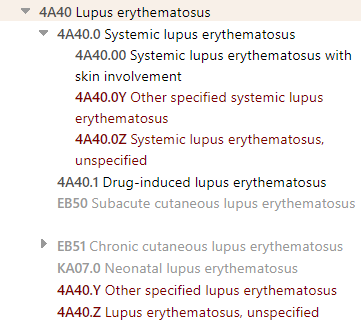 Multiparent conditions 
Subacute cutaneous lupus erythematosus (EB50)
Chronic cutaneous lupus erythematosus (EB51)
Neonatal lupus erythematosus (KA07.0)
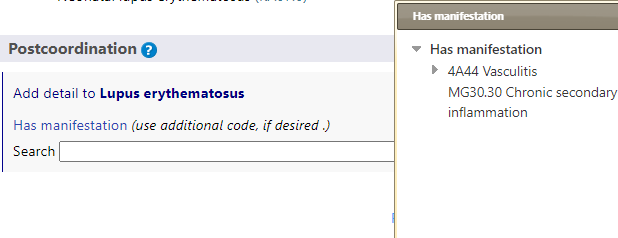 Translating, Adaptation, and Developing Training Package for Coders to Apply ICD-11 for Mortality Coding at PHC Level. 2023-2024
Dr. Zahra Azadmanjir,PhD in HIM,  Assistant professor in TUMS
4A40.1 Drug-induced lupus erythematosus
این سندرم لوپوس، در طول درمان با برخی داروها (مانند پروکائین آمید، هیدرالازین، فنی توئین) و مهارکننده های فاکتور نکروز تومور ظاهر می شود.
از طریق کدهای PostC میتوان علت خارجی (داروی مربوطه) و تضاهرات بالینی این نوع لوپوس اریتماتوس را مشخص کنید
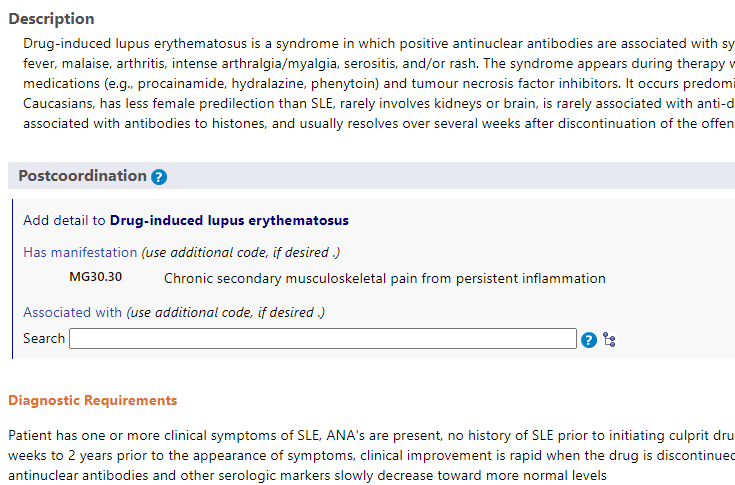 Translating, Adaptation, and Developing Training Package for Coders to Apply ICD-11 for Mortality Coding at PHC Level. 2023-2024
Dr. Zahra Azadmanjir,PhD in HIM,  Assistant professor in TUMS
4A80 Allergic or hypersensitivity disorders involving the respiratory tract
اختلالات آلرژیک یا حساسیت مفرط مربوط به دستگاه تنفسی شامل چندین بیماری مختلف بالینی است که می تواند به عنوان اختلالات حساسیت مفرط دستگاه تنفسی فوقانی و تحتانی در نظر گرفته شود.
مواردی که به علت دارو ایجاد می شوند، با کدهای Postcoordination می توان کد علت خارجی را مشخص نمود.
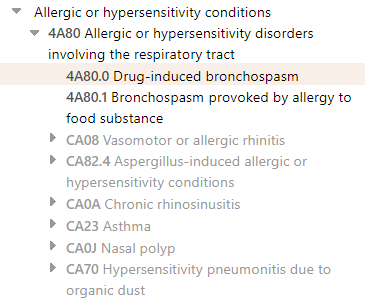 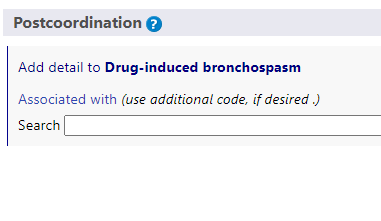 Translating, Adaptation, and Developing Training Package for Coders to Apply ICD-11 for Mortality Coding at PHC Level. 2023-2024
Dr. Zahra Azadmanjir,PhD in HIM,  Assistant professor in TUMS
Immune system disorders involving white cell lineages
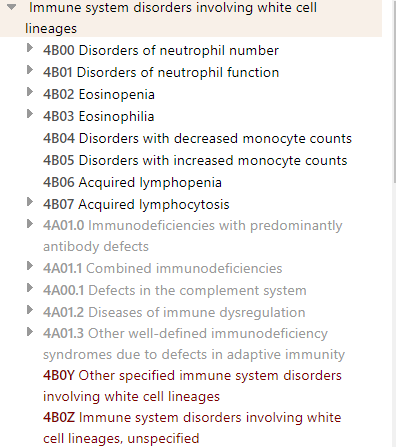 اختلالات سیستم ایمنی شامل دودمان سلول های سفید شامل اختلالات تعداد نوتروفیل (نوتروفیلیا، نوتروپنی)، ائوزینوفیلیا، ائوزینوپنی، لنفوپنی، لنفوسایتوز
Translating, Adaptation, and Developing Training Package for Coders to Apply ICD-11 for Mortality Coding at PHC Level. 2023-2024
Dr. Zahra Azadmanjir,PhD in HIM,  Assistant professor in TUMS
Certain disorders involving the immune system
برخی اختلالات معین مربوط به سیستم ایمنی بدن شامل 
سارکوئیدوز
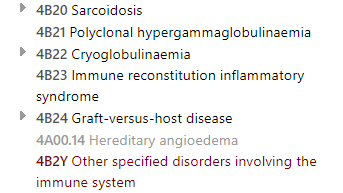 Translating, Adaptation, and Developing Training Package for Coders to Apply ICD-11 for Mortality Coding at PHC Level. 2023-2024
Dr. Zahra Azadmanjir,PhD in HIM,  Assistant professor in TUMS
فصل 5
05 Endocrine, nutritional or metabolic diseases
5A00 -5D46
بيماري هاي غدد درون ریز، تغذیه ای و متابولیک
تغییرات فصل 5 در ICD11
1- بدون تغییر باقی مانده اما برخی تغییرات در راستای ارائه جزئیات بیشتر در آن ایجاد شده است.
1
63
تغییرات فصل 5 در ICD11
2- تغییرات و جزئیاتی در دیابت شیرین از طریق اضافه شدن دسته‌بندی­های «هیپرگلیسمی متوسط» (از جمله اختلال در تنظیم گلوکز) و «سندرم‌های مقاومت به انسولین» ایجاد شده است.
عوارض دیابت نیز در فصول مربوط به هر سیستم بدن که تظاهرات در آن بروز پیدا کرده، آورده شده اند.
2
تغییرات فصل 5 در ICD11
3- دسته بندی های مربوط به اختلالات مربوط به تنظیم قندخون و ترشحات درون ریز پانکراس بدون تغییر باقی مانده است.
3
تغییرات فصل 5 در ICD11
4- در این بلوک با هدف نشان دادن جزئیات بیشتر، دسته بندی های دقیق تری برای هر یک از غدد درون ریز ایجاد شده است.
4
تغییرات فصل 5 در ICD11
5- اختلالات تغذیه از طریق ایجاد دسته بندی های بیشتر، کمبود ویتامین، مواد معدنی و چاقی را با جزئیات بیشتری در بر گرفته اند.
5
67
بلوک های فصل 5 در ICD-11
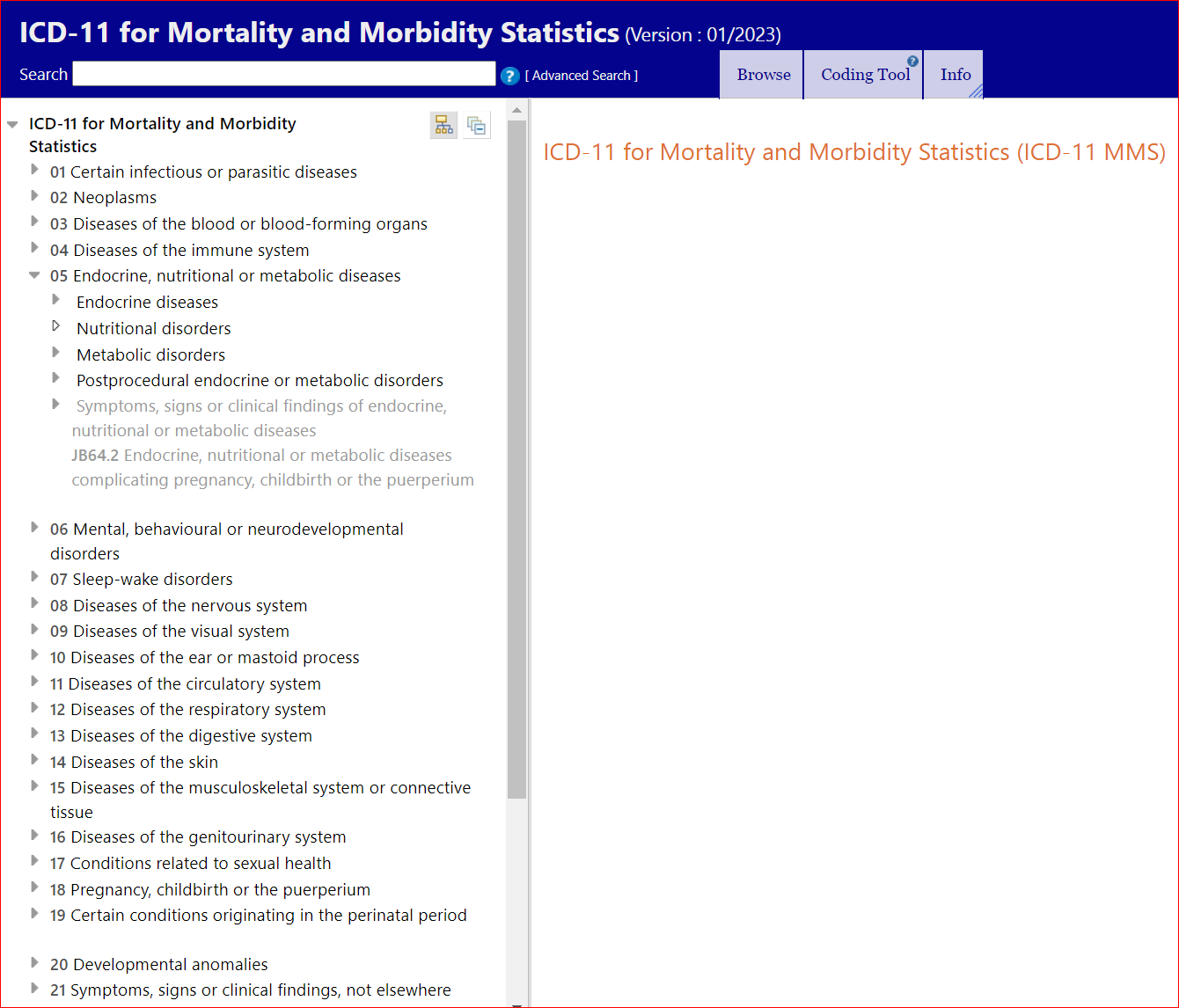 این فصل دارای چهار بخش اصلي(بلوک ها) است:
    1. بیماری های غدد درون ریز
     2. اختلالات تغذیه ای 
     3. اختلالات متابولیک   
4. اختلالات غدد درون‌ریز یا متابولیک پس از عمل
علائم، نشانه‌ها یا یافته‌های بالینی بیماری‌های غدد درون‌ریز، تغذیه‌ای یا متابولیک عمدتا در فصل 21 قرار دارند.
به بیماری‌های غدد درون‌ریز، تغذیه‌ای یا متابولیک که ناشی از حاملگی، دوران تولد و پس از تولد باشد، کد JB64.2 تعلق می گیرد.
معیارهای تشکیل رده در  بلوک های فصل 5 (ICD-11)
3- اختلالات متابولیک (Metabolic disorders)
•	 سطح 2: گروه‌هاي كلي بیماری/ اختلال
• 	سطح 3: نوع خاص بیماری/اختلال 


4- اختلالات غدد درون‌ریز یا متابولیک پس از عمل
(Postprocedural endocrine or metabolic disorders)
•	 سطح 2: نوع خاص بیماری/اختلال
1- بیماری‌های غدد درون‌ریز (Endocrine disease)
•	 سطح 2: غده یا سیستم هورمونی خاص
•	 سطح 3: نوع خاص بیماری/ اختلال 


2- اختلالات تغذیه‌ای (Nutritional disorders)
•	 سطح 2: گروه‌هاي كلي بیماری/ اختلال
•	 سطح 3: نوع خاص بیماری/اختلال
یادداشت های فصل 5 (ICD-11)
General Notes
برخی وضعیت های قابل طبقه بندی در این فصل، از علل خارجی نشات می گیرند. مانند دیابت شیرین به دلیل (ناشی از) مصرف برخی داروها و یا مواد شیمیایی. در چنین مواردی می بایست یک کد از فصل 23 (علل خارجی بیماری ها و مرگ و میر) تخصیص یابد.
Diabetes Mellitus
در مواردی که شرایط و وضعیتی ناشی از دیابت شیرین در پرونده مستند شده باشد، می بایست به دیابت شیرین کد پایه (stem code) و به شرایط و وضعیت ذکر شده در قالب postcoordination، کد تخصیص یابد.
در مواردی که بیش از یک شرایط و وضعیت ناشی از دیابت شیرین در پرونده مستند شده باشد، می بایست به هر وضعیت یک کد مجزا در قالب postcoordination که به دیابت شیرین کد پایه (stem code) متصل شده است تخصیص یابد. در چنین مواردی، به ازای هر وضعیت ذکر شده یکبار کد پایه (stem code) تکرار خواهد شد.
Carcinoid Syndrome
چنانچه در پرونده بیمار، این تشخیص مستند شده باشد، نباید به عنوان کد اصلی در نظر گرفته شود. مگرآن که دوره مراقبتی مستقیما به درمان کارسینوئید سندرم مرتبط باشد و هیچ گونه توموری گزارش نشده باشد.
مثال 1
بیمار مبتلا به مرحله 4 CKD ناشی از ابتلا به دیابت شیرین نوع 2، برای انجام همودیالیز در بیمارستان پذیرش شد.
  
        GB61.4: Chronic kidney diseases, stage 4
        5A11: Type 2 diabetes mellitus
        Cluster: GB61.4/5A11
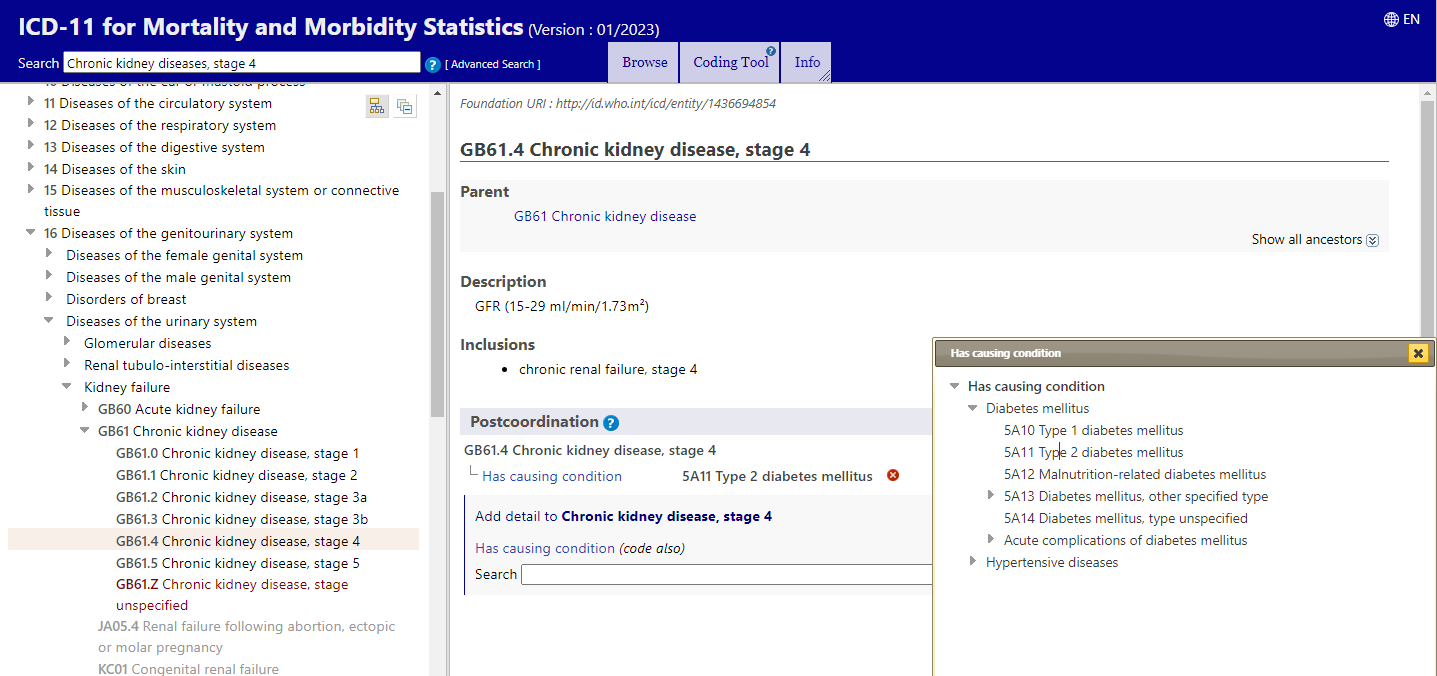 1
3
2
4
7
6
2
5
مثال 3
بیمار با میزان سدیم 109 بعد از 25 کیلومتر دو ماراتن در بیمارستان پذیرش شده است. برای وی تشخیص hyponatraemia داده شد و تحت درمان قرار گرفت. 

 5C72: Hypo-osmolality or hyponatraemia
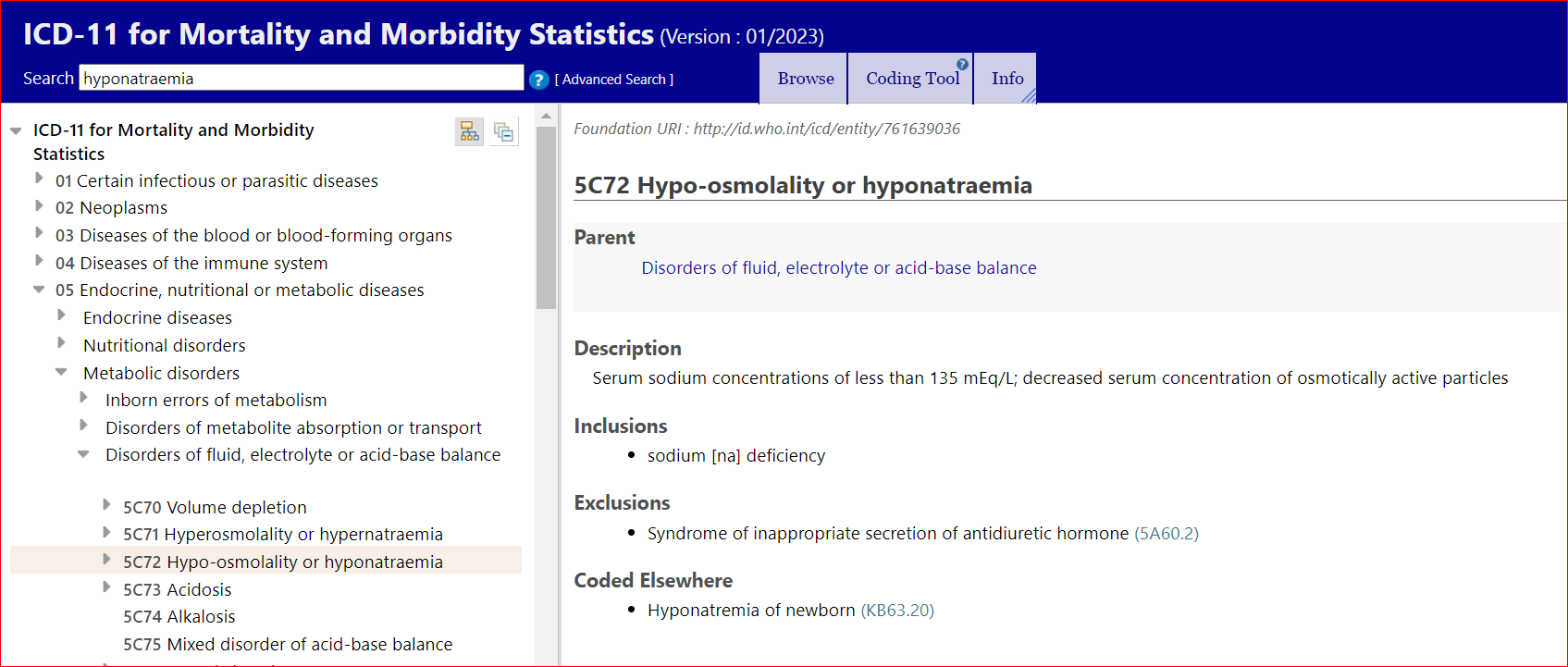 1
3
2
4
No postcoordination
2
74
فصل 6
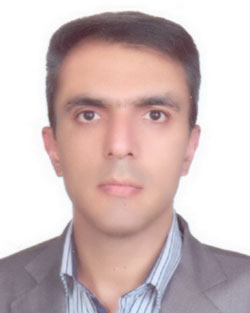 06 Mental, behavioural or neurodevelopmental disorders 
6A00 -6E8Z
اختلالات رفتاري و رواني
دكتر عباس شيخ طاهري 
دانشگاه علوم پزشكي ايران
فصل 06
شامل تمام اختلات رواني و رفتاري و عصبي-رشدي مي باشد.

Mental, behavioural and neurodevelopmental disorder
پروژه آموزش سراسریICD-11: دكتر عباس شيخ طاهري
76
تفاوت فصل ششم ICD11و ICD10
تغییرات این فصل، شامل بازنگری ساختار سلسله مراتبی، افزودن اصطلاحات رایجتر، افزوده شدن گروه جدیدی برای دوره هاي واحد استفاده‌هاي مضر بر اساس نوع ماده است. 
specific groupings for single episodes of harmful use

در ICD-10، تعدادی از گروه‌ها یا بلوک‌های بزرگ به خاطر استفاده از ارقام اعشار محدود بخوبي طبقه‌بندي نشده است و بعبارتي گروه‌های ایجاد شده بر اساس کاربرد بالینی یا شواهد علمی نبودند.
پروژه آموزش سراسریICD-11: دكتر عباس شيخ طاهري
77
نکته
در ارتباط با هر یک از رده ها یک توضیح در مورد بیماری وجود دارد که برای استفاده پزشکان است. 
 دلیل ذکر این توضیح کمک به استفاده کنندگان برای درک مشترک در مورد بیماری های روانی و اختلالات رفتاری است.
معیارهای تشخیصی
78
Neurodevelopmental disorders  (6A00-6A0Z)
اختلالات مربوط به هوش، زبان، گفتار، یادگیری، اوتیسم، ADHD
پروژه آموزش سراسریICD-11: دكتر عباس شيخ طاهري
79
Schizophrenia or other primary psychotic disorders (6A20-6A2Z)
اختلالات مربوط به اسکیزوفرنی و هذیان
پروژه آموزش سراسریICD-11: دكتر عباس شيخ طاهري
80
Mood disorders (6A60-6A8Z)
اختلالات مربوط به خلق
پروژه آموزش سراسریICD-11: دكتر عباس شيخ طاهري
81
Anxiety or fear-related disorders (6B00-6B0Z)
اختلالات ترس و اضطراب
پروژه آموزش سراسریICD-11: دكتر عباس شيخ طاهري
82
Obsessive-compulsive or related disorders(6B20-6B2Z)
اختلالات مربوط به استرس
پروژه آموزش سراسریICD-11: دكتر عباس شيخ طاهري
83
Disorders specifically associated with stress (6B40-6B4Z)
اختلالات مربوط به استرس
پروژه آموزش سراسریICD-11: دكتر عباس شيخ طاهري
84
Feeding or eating disorders (6B80-6B8Z)
اختلالات مربوط به تعذیه و خوردن
پروژه آموزش سراسریICD-11: دكتر عباس شيخ طاهري
85
Disorders due to substance use or addictive behaviours (6C40-6C5Z)
اختلالات مربوط به سو استفاده مواد
پروژه آموزش سراسریICD-11: دكتر عباس شيخ طاهري
86
Personality disorders and related traits (6D10-6D11)
اختلالات مربوط به شخصیت
پروژه آموزش سراسریICD-11: دكتر عباس شيخ طاهري
87
Neurocognitive disorders (6D70-6E0Z)
اختلالات مربوط به عصبی شناختی
پروژه آموزش سراسریICD-11: دكتر عباس شيخ طاهري
88
Mental or behavioural disorders associated with pregnancy, childbirth or the puerperium  (6E20-6E2Z)
اختلالات رفتاری روانی مربوط به دوره بارداری و زایمان و نفاسی
پروژه آموزش سراسریICD-11: دكتر عباس شيخ طاهري
89
Secondary mental or behavioural syndromes associated with disorders or diseases classified elsewhere  (6E60-6E6Z)
سندروم های روانی و رفتاری ثانویه همراه با سایر بیماری ها
پروژه آموزش سراسریICD-11: دكتر عباس شيخ طاهري
90
حل نمونه های مثال های كدگذاري
پروژه آموزش سراسریICD-11: دكتر عباس شيخ طاهري
91
Recurrent depressive disorder
پروژه آموزش سراسریICD-11: دكتر عباس شيخ طاهري
92
Recurrent depressive disorder

6A71
پروژه آموزش سراسریICD-11: دكتر عباس شيخ طاهري
93
فصل 7
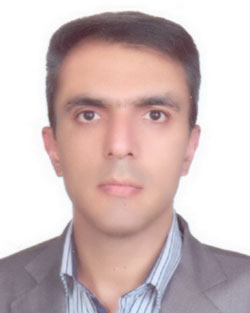 06 Sleep-wake disorders
7A00 -7B2Z
اختلالات خواب و بيداري
دكتر عباس شيخ طاهري 
دانشگاه علوم پزشكي ايران
فصل 07
این فصل جدید است و شامل اختلالات خواب و بیداری است که قبلاً در فصل‌های تنفسی، عصبی یا سلامت روان قرار داشتند.
پروژه آموزش سراسریICD-11: دكتر عباس شيخ طاهري
95
نگاهی به Top level blocks
Insomnia disorders
اختلالات بی خوابی
پروژه آموزش سراسریICD-11: دكتر عباس شيخ طاهري
97
Hypersomnolence disorders
اختلالات خواب آلودگی، ناکرولپسی (عدم توانایی مغز در کنترل سیکل خواب و بیداری)
پروژه آموزش سراسریICD-11: دكتر عباس شيخ طاهري
98
Sleep-related breathing disorders
اختلالات تنفس در خواب،
پروژه آموزش سراسریICD-11: دكتر عباس شيخ طاهري
99
Circadian rhythm sleep-wake disorders
اختلالات ریتم خواب و بیداری
پروژه آموزش سراسریICD-11: دكتر عباس شيخ طاهري
100
Sleep-related movement disorders
اختلالات حرکتی مرتبط با خواب
پروژه آموزش سراسریICD-11: دكتر عباس شيخ طاهري
101
Parasomnia disorders
اختلالاتی شامل وحشت شبانه، راه رفتن در خواب، فلج خواب، کابوس و ...
پروژه آموزش سراسریICD-11: دكتر عباس شيخ طاهري
102
حل نمونه مثال های کدگذاری
پروژه آموزش سراسریICD-11: دكتر عباس شيخ طاهري
103
Moderate Chronic insomnia
پروژه آموزش سراسریICD-11: دكتر عباس شيخ طاهري
104
Moderate chronic insomnia

7A00&XS0T
پروژه آموزش سراسریICD-11: دكتر عباس شيخ طاهري
105
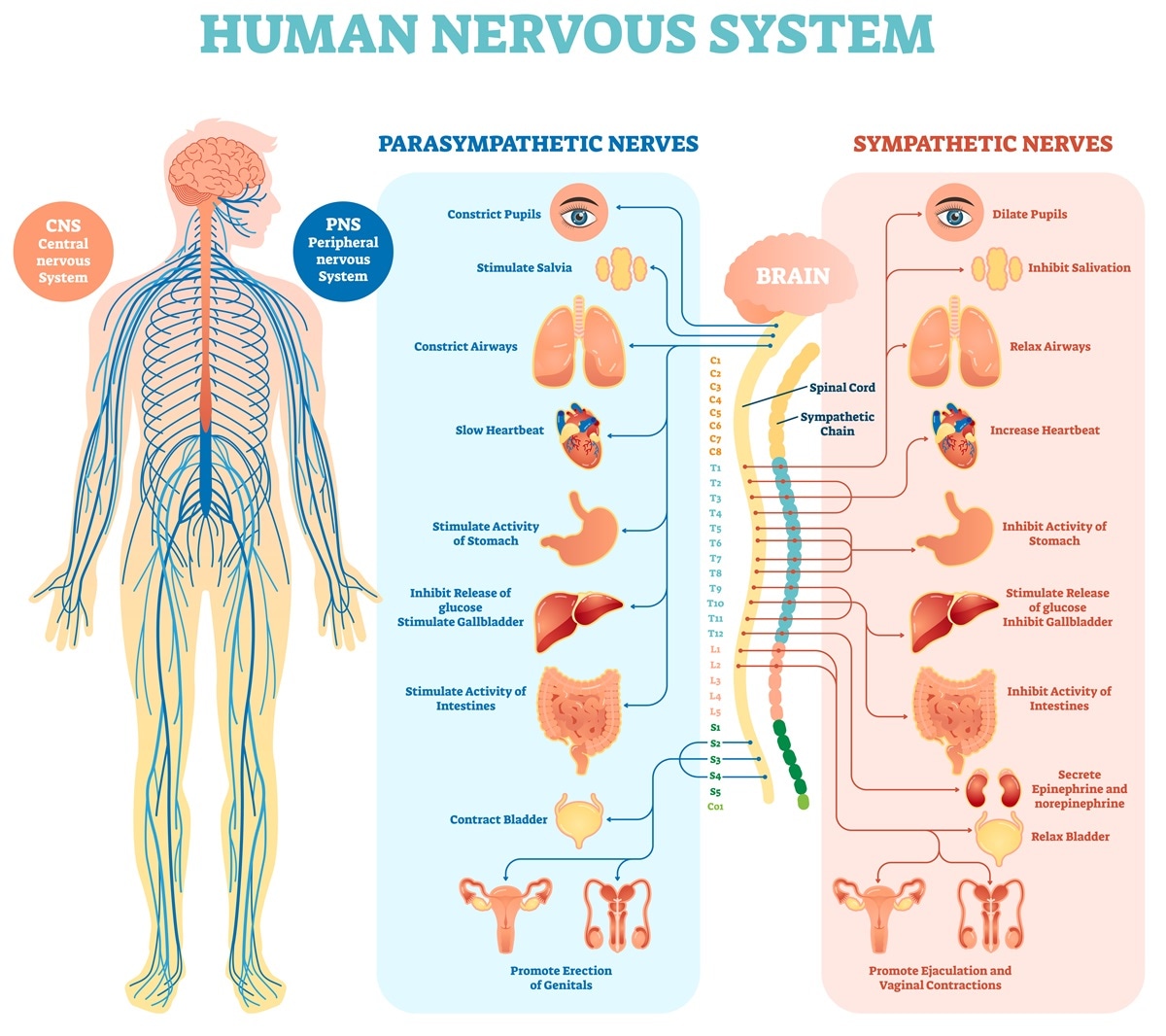 فصل 8
بیماریهای سیستم عصبی 

Diseases of the nervous system
دکتر زهراسادات آزادمنجیر
عضو هیات علمی دانشگاه علوم پزشکی تهران
دکتری تخصصی مدیریت اطلاعات سلامت
z.azadm@yahoo.com
Translating, Adaptation, and Developing Training Package for Coders to Apply ICD-11 for Mortality Coding at PHC Level. 2023-2024
Dr. Zahra Azadmanjir,PhD in HIM,  Assistant professor in TUMS
مهمترین تفاوت ها با ICD-10
اضافه شدن بیماری های عروقی مغز به این فصل و حذف از فصل بیماریهای گردش خون –(البته این گروه بیماری های این فصل با فصل 11، دارای والد چندگانه هستند)
Transient Ischaemic attack (TIA) نیز به این فصل منتقل شده 
بلوک episodic and paroxysmal disorders در این طبقه بندی به اختلالات سردرد، صرع و اختلالات عروقی مغزی شکسته شدند
بخش اختلالات مربوط به خواب آنها در فصل 7 جایگذاری شد.
Translating, Adaptation, and Developing Training Package for Coders to Apply ICD-11 for Mortality Coding at PHC Level. 2023-2024
Dr. Zahra Azadmanjir,PhD in HIM,  Assistant professor in TUMS
موارد استثناء این فصل
Endocrine, nutritional or metabolic diseases (5A00-5D46)
بیماریهای متابولیک، تغذیه ای و غدد درون ریز
Complications of pregnancy, childbirth and the puerperium (JA00-JB6Z)
عوارض بارداری، زایمان و دوران نفاسی
Certain conditions originating in the perinatal period (KA00-KD5Z)
وضعیت های منشاء گرفته از دوران حول تولد
Injury, poisoning or certain other consequences of external causes (NA00-NF2Z)
آسیب، مسمومیت و سایر پیامدهای علت خارجی
Translating, Adaptation, and Developing Training Package for Coders to Apply ICD-11 for Mortality Coding at PHC Level. 2023-2024
Dr. Zahra Azadmanjir,PhD in HIM,  Assistant professor in TUMS
مواردی که خارج از این فصل طبقه بندی شدند
Code elsewhere
Non-viral and unspecified infections of the central nervous system (1D00-1D0Z)
عفونت های نامشخص و عفونت های غیرویروسی سیستم عصبی مرکزی 
Neoplasms of the nervous system (Chapter 2: 2A00-2A0Z)
نئوپلاسم های سیستم عصبی 
Dissociative neurological symptom disorder  (Chapter 6: 6B60)
اختلالات با علایم عصبی تجزیه ای مثل فراموشی، جداشدن از هویت خود، حالت خلسه  
Paralytic symptoms (chapter 21: MB50-MB5Z)
علایم پارالایتیک یا فلجی 
Diseases of the nervous system complicating pregnancy, childbirth or the puerperium (chapter 18: JB64.3)
بیماری های سیستم عصبی که بارداری ، زایمان و نفاسی را دچار عارضه می کند
Translating, Adaptation, and Developing Training Package for Coders to Apply ICD-11 for Mortality Coding at PHC Level. 2023-2024
Dr. Zahra Azadmanjir,PhD in HIM,  Assistant professor in TUMS
[Speaker Notes: تجزیه به معنی جدا شدن از دیگران، دنیای اطراف یا خود است. اختلالات تجزیه ای توضیح دهنده حالت ذهنی مداومی است که بیمار احساس می کند از واقعیت جدا شده، از بدن خود خارج شده و اپیزودهایی از فراموشی را تجربه می کند.]
Code elsewhere
Structural developmental anomalies of the nervous system (chapter 20: LA00-LA0Z)
ناهنجاریهای رشد ساختاری سیستم عصبی 
Syndromes with central nervous system anomalies as a major feature (chapter 20: LD20)
سندرم ها با ویژگی اصلی ناهنجاری  سیستم عصبی مرکزی 
Injuries of the nervous system (chapter 22 )
آسیب ها به سیستم عصبی 
Symptoms, signs or clinical findings of the nervous system (chapter 21: MB40-MB9Y)
علایم و نشانه ها و یافته های بالینی سیستم عصبی
Translating, Adaptation, and Developing Training Package for Coders to Apply ICD-11 for Mortality Coding at PHC Level. 2023-2024
Dr. Zahra Azadmanjir,PhD in HIM,  Assistant professor in TUMS
اختلالات حرکتی Movement disorders
8A00 Parkinsonism  
8A01 Choreiform disorders  
8A02 Dystonic disorders  
8A03 Ataxic disorders  
8A04 Disorders associated with tremor  
8A05 Tic disorders  
8A06 Myoclonic disorders  
8A07 Certain specified movement disorder  
7A80 Restless legs syndrome  
7A81 Periodic limb movement disorder  
8B88.2 Hemifacial spasm
پارکینسونیسم
اختلالات کره 
اختلالات انقباضی عضلات 
اختلالات آتاکسی (ناهماهنگی و بی‌نظمی حرکات عضلات)
اخلالات همراه با لرزش
اختلالات تیک عصبی 
اختلالات مایوکلینیک
اختلال حرکتی معین
Translating, Adaptation, and Developing Training Package for Coders to Apply ICD-11 for Mortality Coding at PHC Level. 2023-2024
Dr. Zahra Azadmanjir,PhD in HIM,  Assistant professor in TUMS
8A00 Parkinsonism
پارکینسونیسم یک سندرم بالینی است که با چهار ویژگی اصلی مشخص می‌شود:
 لرزش در حالت استراحتrest tremor
 سفتی عضلانیmuscular rigidity 
 آکینزی یا برادی‌کینزی akinesia or bradykinesia 
 و اختلالات وضعیتی postural disturbances   که شامل راه رفتن به هم ریخته  shuffling gait و شانه های خمیده flexed posture  و از دست دادن رفلکس‌های وضعیتی  loss of postural reflexes است.
Translating, Adaptation, and Developing Training Package for Coders to Apply ICD-11 for Mortality Coding at PHC Level. 2023-2024
Dr. Zahra Azadmanjir,PhD in HIM,  Assistant professor in TUMS
8A00.0 Parkinson disease
اگر به همراه دمانس یا درد اسکلتی عضلانی باشد، نیاز است از کدهای Postcoordination استفاده شود.
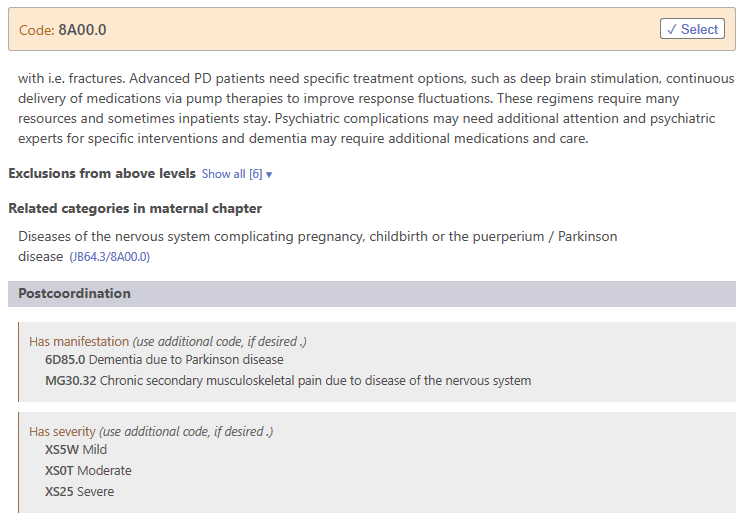 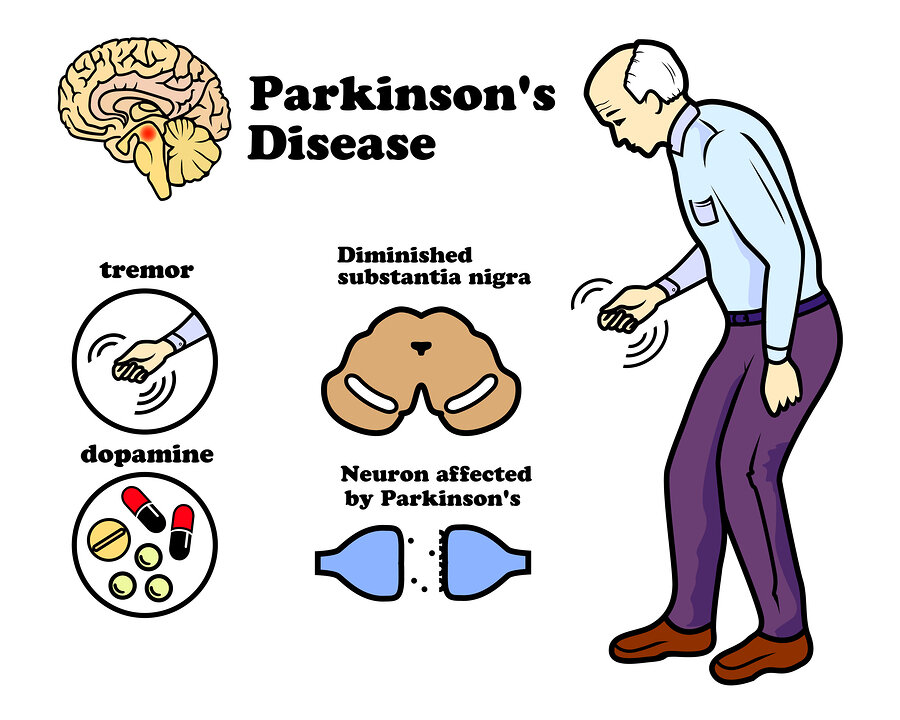 Translating, Adaptation, and Developing Training Package for Coders to Apply ICD-11 for Mortality Coding at PHC Level. 2023-2024
Dr. Zahra Azadmanjir,PhD in HIM,  Assistant professor in TUMS
اختلالات کره شکل      8A01 Choreiform disorders
Chorea  شامل حرکات نامنظم، غیر تکراری، که به طور تصادفی از یک قسمت بدن به قسمت دیگر حرکت می کند. این گروه بیماری شامل انواع اختلالات کره فرم از قبیل کره ارثی، کره ثانویه به بیماری های ژنتیکی، عفونی، خود ایمنی و داروها می باشند. 
انواع کره شامل کره ارثی خوش خیم، کره ثانویه و همی کره و همی بالیسموس است.
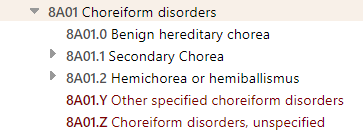 بالیسم به معنای پرتاب کردن در زبان یونانی به حرکات پرتابی شدید و نامنظم اندام ها اشاره دارد که عمدتاً به دلیل انقباضات عضلات پروگزیمال است.
در کره های ثانوی، تعیین و کدگذاری علت و اتیولوژی بیماری الزام می باشد
Translating, Adaptation, and Developing Training Package for Coders to Apply ICD-11 for Mortality Coding at PHC Level. 2023-2024
Dr. Zahra Azadmanjir,PhD in HIM,  Assistant professor in TUMS
همی بالیسموس 8A01.2 Hemichorea or hemiballismus
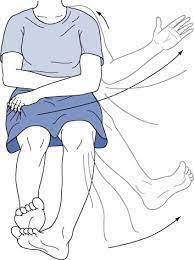 همیبالیسم به حرکاتی اطلاق می شود که اندام های فوقانی و تحتانی را در یک طرف با یا بدون درگیری صورت درگیر می کند.
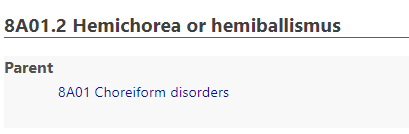 Translating, Adaptation, and Developing Training Package for Coders to Apply ICD-11 for Mortality Coding at PHC Level. 2023-2024
Dr. Zahra Azadmanjir,PhD in HIM,  Assistant professor in TUMS
اختلالات دیستونیک 8A02 Dystonic disorders
یک اختلال حرکتی است که باعث انقباض غیر ارادی عضلات می شود. 
در اختلالات دیستونیک ثانویه، کدگذاری علت الزامی است.
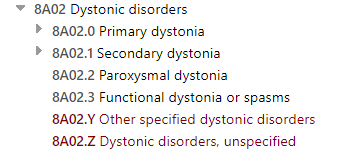 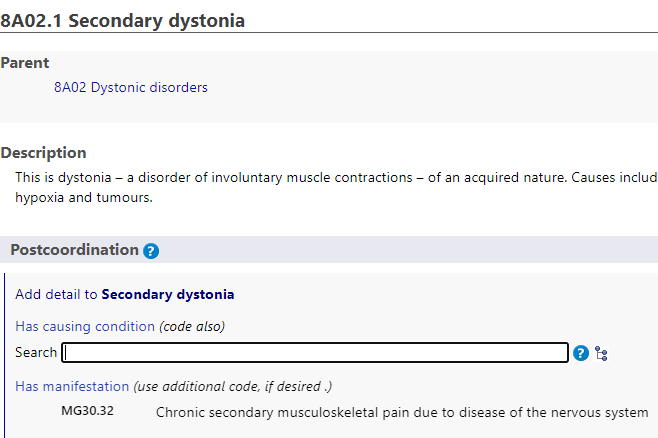 Translating, Adaptation, and Developing Training Package for Coders to Apply ICD-11 for Mortality Coding at PHC Level. 2023-2024
Dr. Zahra Azadmanjir,PhD in HIM,  Assistant professor in TUMS
اختلالات آتاکسی 8A03 Ataxic disorders
کلمه "ataxia" از کلمه یونانی "a taxis" به معنای "بدون نظم و هماهنگی" گرفته شده است.
افراد مبتلا به آتاکسی در هماهنگی اجزای بدنشان مشکل دارند زیرا بخش هایی از سیستم عصبی که حرکت و تعادل را کنترل می کنند تحت تأثیر قرار می گیرند.
آتاکسی ممکن است انگشتان، دست ها، بازوها، پاها، بدن، گفتار و حرکات چشم را تحت تاثیر قرار دهد.
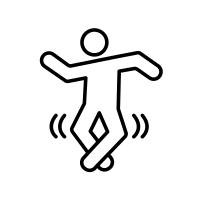 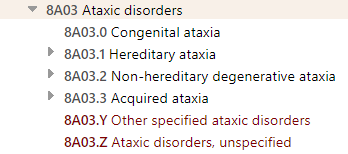 Translating, Adaptation, and Developing Training Package for Coders to Apply ICD-11 for Mortality Coding at PHC Level. 2023-2024
Dr. Zahra Azadmanjir,PhD in HIM,  Assistant professor in TUMS
اختلالات همراه با ترمور(لرزش) 8A04 Disorders associated with tremor
لرزش یک نوسان غیر ارادی بخشی از بدن است و معمولاً بر اساس شرایط رفتاری که در آن رخ می دهد طبقه بندی می شود.
لرزش ممکن است در طول تلاش برای آرام سازی (rest tremor)، در طول یک وضعیت ارادی (postural tremor)، یا در طول یک حرکت ارادی (kinetic tremor) رخ دهد.
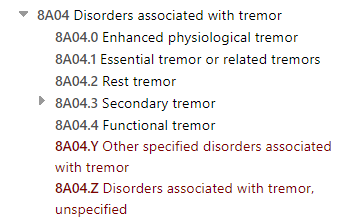 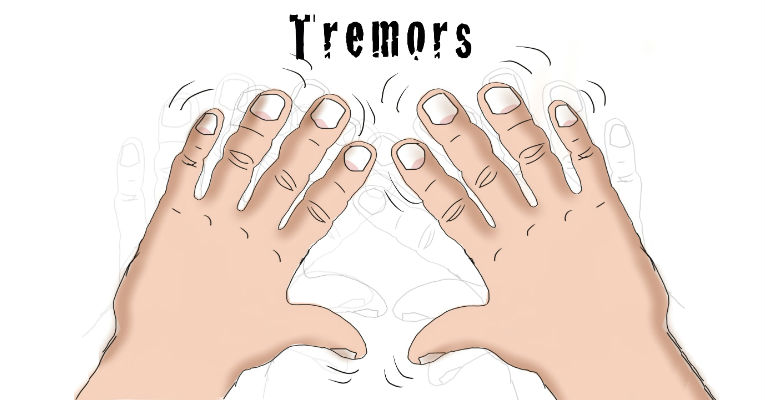 Translating, Adaptation, and Developing Training Package for Coders to Apply ICD-11 for Mortality Coding at PHC Level. 2023-2024
Dr. Zahra Azadmanjir,PhD in HIM,  Assistant professor in TUMS
اختلالات تیک 8A05 Tic disorders
اختلالاتی که با حرکات کوتاه، ناگهانی و تکراری (تیک های حرکتی یا motor tics) یا گفته ها (phonic or vocal tics) مشخص می شوند که به طور موقت قابل سرکوب هستند و معمولاً قبل از آن میل شدید برای انجام تیک وجود دارد.
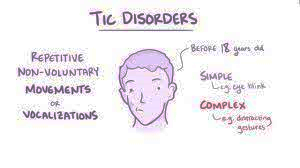 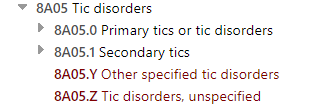 Translating, Adaptation, and Developing Training Package for Coders to Apply ICD-11 for Mortality Coding at PHC Level. 2023-2024
Dr. Zahra Azadmanjir,PhD in HIM,  Assistant professor in TUMS
تیک های ثانویه
وقتی اختلال تیک یک پیامد فیزیولوژیکی مستقیم یک عفونت، دارو یا بیماری قبلی باشد.
کددهی به علت الزامی است.
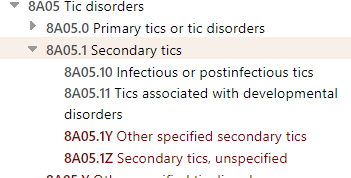 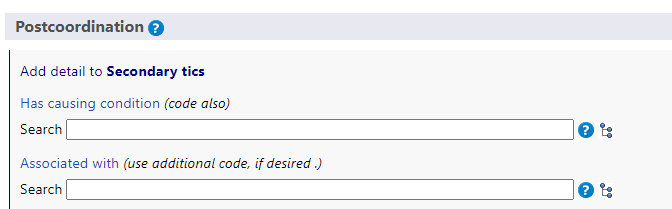 Translating, Adaptation, and Developing Training Package for Coders to Apply ICD-11 for Mortality Coding at PHC Level. 2023-2024
Dr. Zahra Azadmanjir,PhD in HIM,  Assistant professor in TUMS
اختلالات مایوکلونیک 8A06 Myoclonic disorders
میوکلونوس به انقباضات ناگهانی و کوتاه غیر ارادی یا تکان دادن یک عضله یا گروهی از عضلات اشاره دارد. لرزش توسط شخصی که آن را تجربه می کند نمی تواند متوقف یا کنترل شود
انواع: 
اولیه
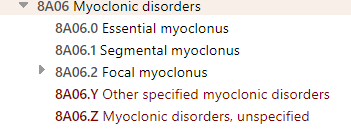 یک یا چند بخش به هم پیوسته از ساقه مغز و/یا نخاع
کانونی و موضعی
Translating, Adaptation, and Developing Training Package for Coders to Apply ICD-11 for Mortality Coding at PHC Level. 2023-2024
Dr. Zahra Azadmanjir,PhD in HIM,  Assistant professor in TUMS
اختلالات دارای آسیب های شناختی
بیماری الزایمر
آتروفی های پیشرونده موضعی
بیماری لو بادی 
استحاله لوبولی فرونتوتمپورال
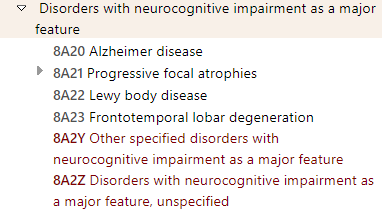 Translating, Adaptation, and Developing Training Package for Coders to Apply ICD-11 for Mortality Coding at PHC Level. 2023-2024
Dr. Zahra Azadmanjir,PhD in HIM,  Assistant professor in TUMS
بیماری آلزایمر     8A20 Alzheimer disease
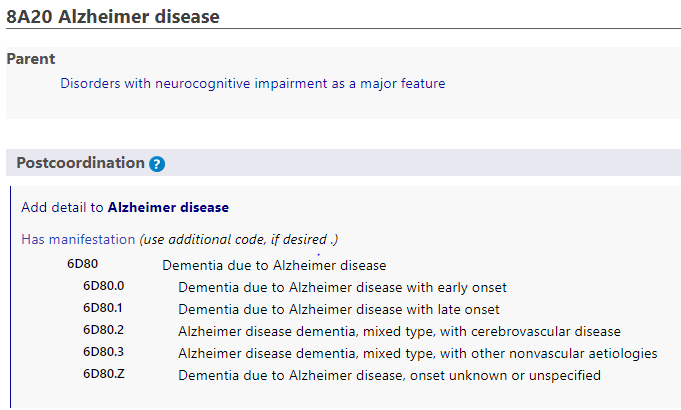 درصورت همراه بودن با دمانس یا زوال عقل، از کدهای تکمیلی برای تعیین زمان شروع دمانس یا همراهی با بیماری های عروقی مغز نظیر سکته مغزی می توان استفاده نمود.
Translating, Adaptation, and Developing Training Package for Coders to Apply ICD-11 for Mortality Coding at PHC Level. 2023-2024
Dr. Zahra Azadmanjir,PhD in HIM,  Assistant professor in TUMS
8A22  Lewy body disease لوی بادی
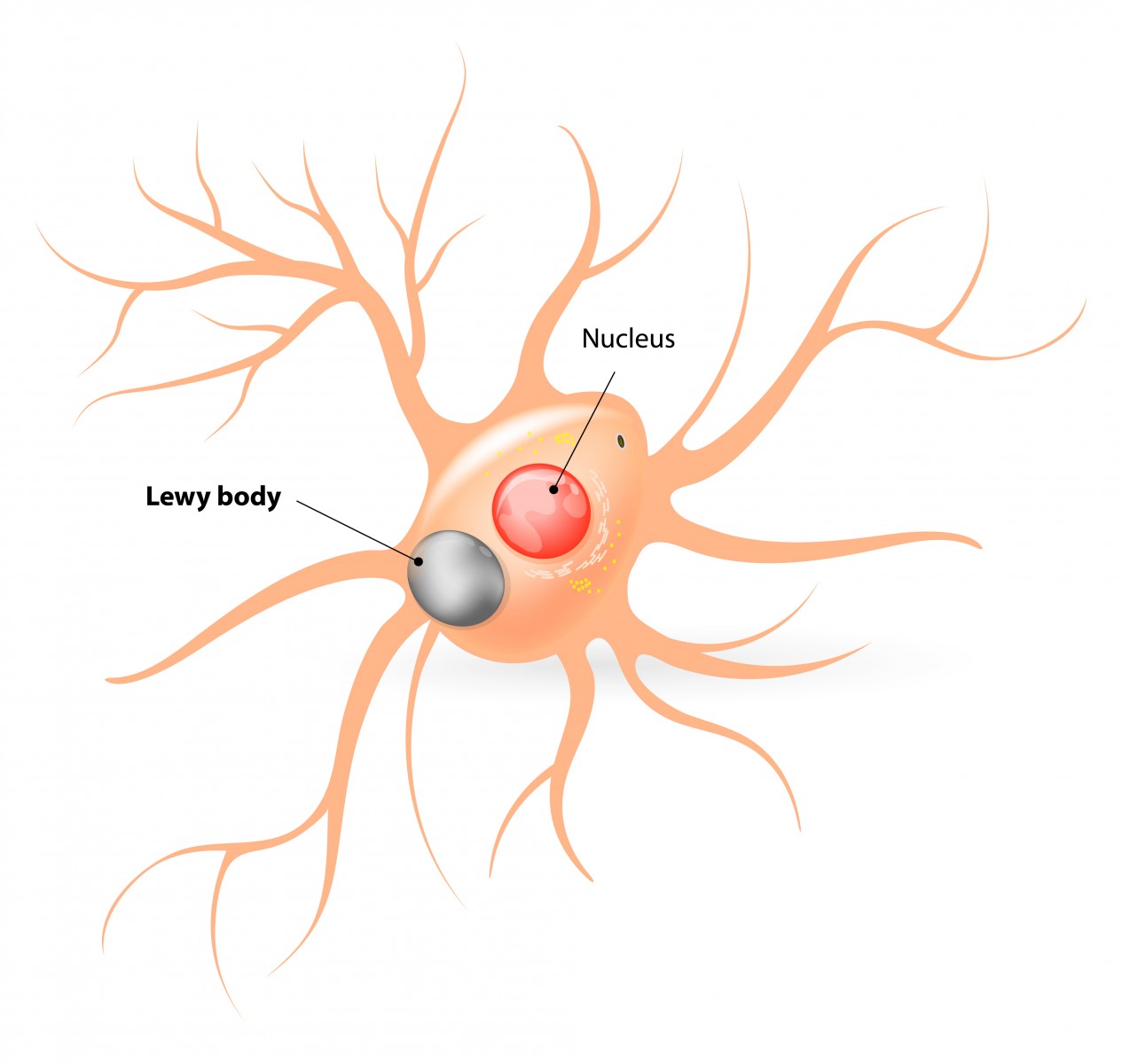 یک اختلال عصبی است که عمدتا موجب کاهش کارکردهای شناختی و ایجاد دمانس می شود. 
اجسام لویی از نظر بافت شناسی به عنوان ادخال های عصبی در ستوپلاسم سلول های عصبی قشر یا ساقه مغز تعریف می شوند.
اگر با تضاهرات بالینی دمانس همراه است می توان کد post coordination آن را از فصل بیماریهای روان اختصاص داد
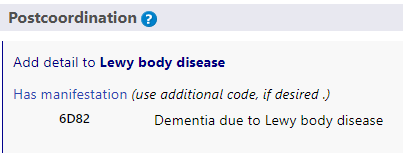 Translating, Adaptation, and Developing Training Package for Coders to Apply ICD-11 for Mortality Coding at PHC Level. 2023-2024
Dr. Zahra Azadmanjir,PhD in HIM,  Assistant professor in TUMS
8A23 Frontotemporal lobar degeneration
استحاله یا degeneration  پیشانی گیجگاهی
این کد کد اتیولوژی است. به تضاهرات بالینی دمانس فرونتوتمپورال یک کد از فصل بیماری های روان تعلق می گیرد.
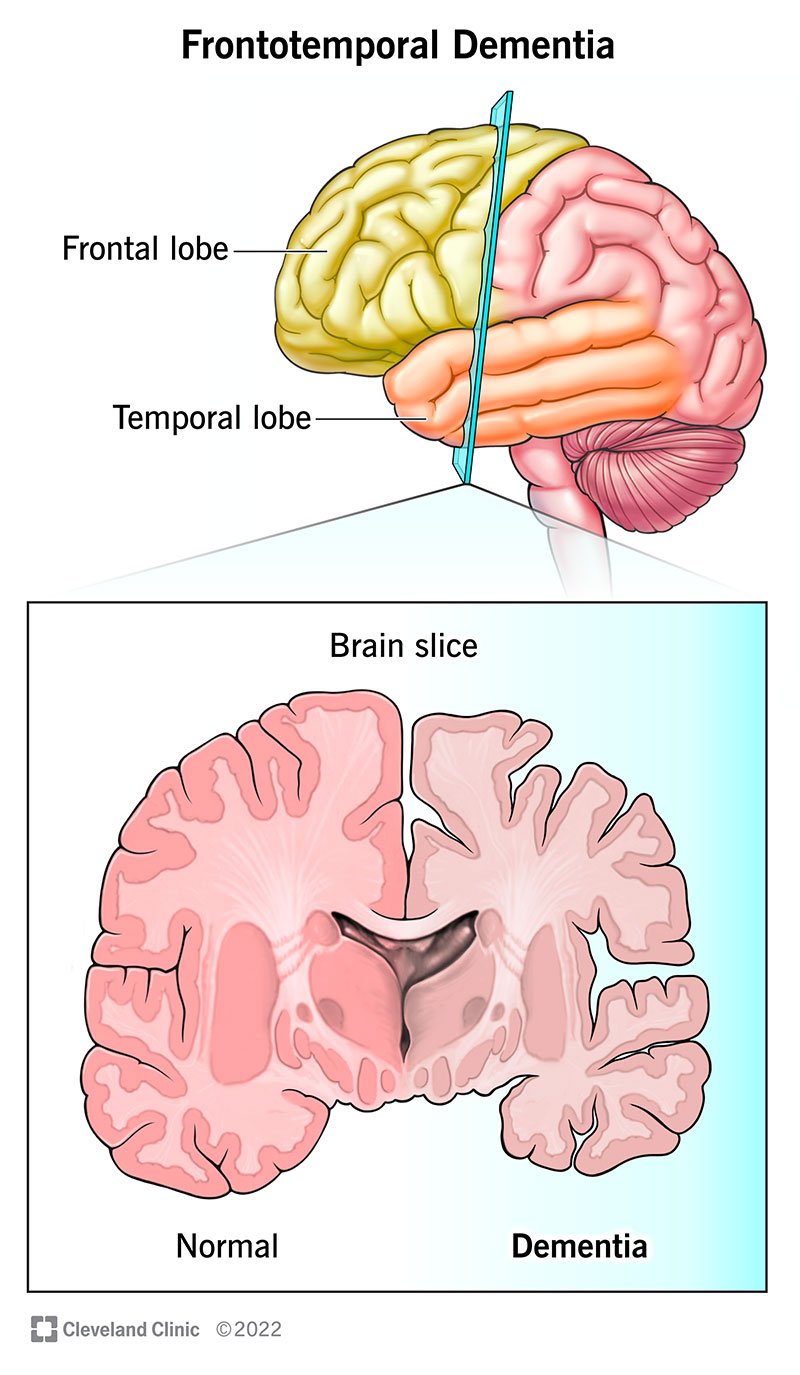 6D83Frontotemporal dementia
Translating, Adaptation, and Developing Training Package for Coders to Apply ICD-11 for Mortality Coding at PHC Level. 2023-2024
Dr. Zahra Azadmanjir,PhD in HIM,  Assistant professor in TUMS
6D83Frontotemporal dementia
این کد هرگز نباید کد اصلی باشد بلکه به عنوان کد تضاهرات بالینی به همراه بیماری نورولوژیکی ایجاد کننده آن باید استفاده شود
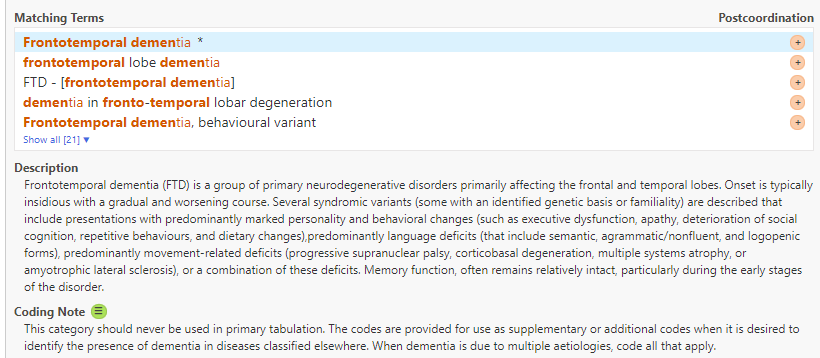 Translating, Adaptation, and Developing Training Package for Coders to Apply ICD-11 for Mortality Coding at PHC Level. 2023-2024
Dr. Zahra Azadmanjir,PhD in HIM,  Assistant professor in TUMS
MS
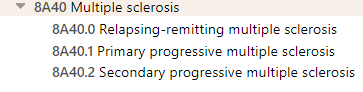 سه نوع دارد: 
ام اس عود کننده/ فروکش کننده
 پیشرونده اولیه
 پیشرونده ثانویه
اگر همراه با دمانس، درد نوروپاتیک یا درد عضلانی اسکلتی باشد می توان از کدهای تکمیلی برای مشخص کردن تضاهرات بالینی آن نیز استفاده کرد
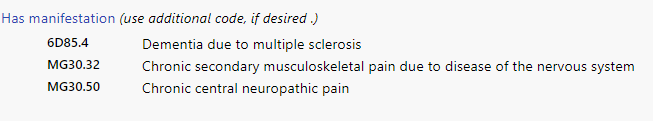 Translating, Adaptation, and Developing Training Package for Coders to Apply ICD-11 for Mortality Coding at PHC Level. 2023-2024
Dr. Zahra Azadmanjir,PhD in HIM,  Assistant professor in TUMS
Epilepsy or seizures
صرع به بیماری اطلاق می شود که حداقل 2 تشنج غیرقابل تحریک (یا رفلکس) با فاصله بیش از 24 ساعت رخ دهد. 
از نظر نوع و علت طبقه بندی شده است.

تشنج های نوزادی(19) و مرگ ناگهانی ناشی از
 تشنج صرع (21)در این گروه ها طبقه بندی نشدند.
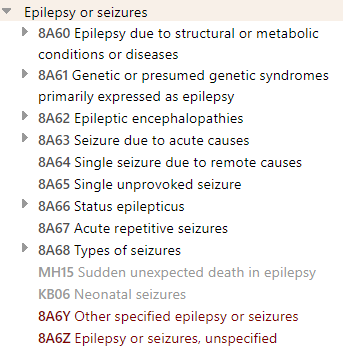 Translating, Adaptation, and Developing Training Package for Coders to Apply ICD-11 for Mortality Coding at PHC Level. 2023-2024
Dr. Zahra Azadmanjir,PhD in HIM,  Assistant professor in TUMS
انواع تشنج               8A68 Types of seizures
تشنج کانونی 
تشنج غایب(تشنج‌هایی که معمولاً فقط چند ثانیه طول می‌کشند و با یک نگاه خیره یا وضعیت «عدم حضور یا غایب» مشخص می‌شوند.)
عمومی – تونیک کلونیک
عمومی مایوکلونیک
عمومی تونیک 
عمومی آتونیک
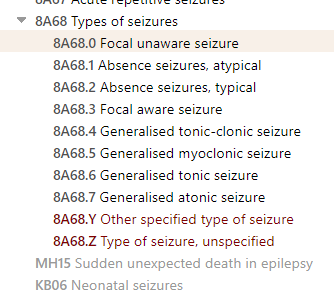 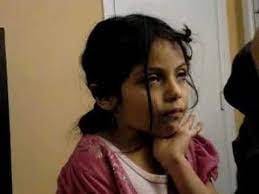 Translating, Adaptation, and Developing Training Package for Coders to Apply ICD-11 for Mortality Coding at PHC Level. 2023-2024
Dr. Zahra Azadmanjir,PhD in HIM,  Assistant professor in TUMS
اختلالات سردرد           Headache disorders
شامل انواع سردرد شامل میگرن، سردردهای فشاری، سردرد ناشی از سیستم عصبی خودمختار شاخه عصب سه قلو ، سایر سردردهای اولیه، سردردهای ثانویه به بیماریهای دیگر.
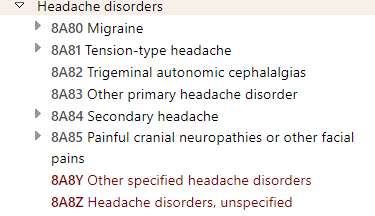 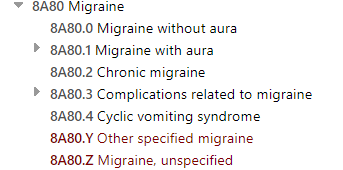 Translating, Adaptation, and Developing Training Package for Coders to Apply ICD-11 for Mortality Coding at PHC Level. 2023-2024
Dr. Zahra Azadmanjir,PhD in HIM,  Assistant professor in TUMS
میگرن 8A80 Migraine
انواع میگرن دارای کد منحصربه فرد هستند. علاوه بر توصیف هر نوع میگرن، ICD-11 معیارهای تشخیصی هر کدام را نیز تعریف کرده است.
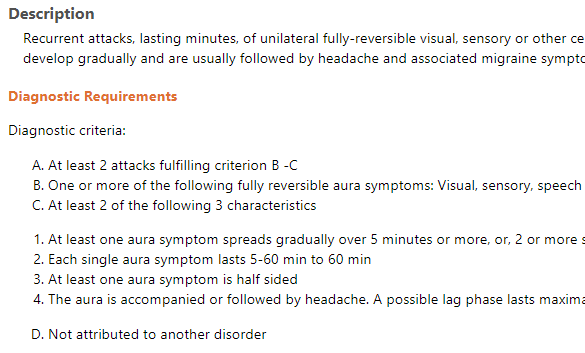 درباره برخی از میگرن ها مثل میگرن مزمن، برای تعیین شدت درد، از کدهای تکمیلی می توان استفاده نمود
Translating, Adaptation, and Developing Training Package for Coders to Apply ICD-11 for Mortality Coding at PHC Level. 2023-2024
Dr. Zahra Azadmanjir,PhD in HIM,  Assistant professor in TUMS
Cerebrovascular diseasesبیماری های عروقی مغز
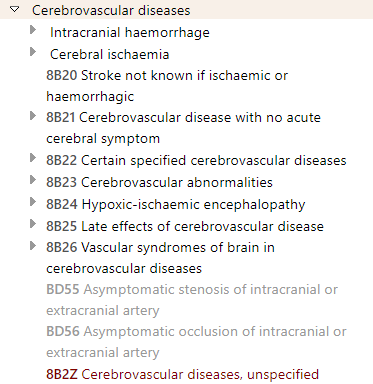 گروهی از اختلالات مغزی مربوط به بیماری عروق خونی تغذیه کننده مغز است. 
شامل:
 خونریزی داخل مغزی؛ خونریزی زیر عنکبوتیه (غیرتروماتیک)
سکته مغزی ایسکمیک مغزی و سکته مغزی که مشخص نیست که آیا ایسکمیک یا هموراژیک است
انسفالوپتی ناشی از ایسکمی یا هیپوکسی 
اثرات بعدی بیماریهای عروقی مغز
سندرم های عروقی مغز
Translating, Adaptation, and Developing Training Package for Coders to Apply ICD-11 for Mortality Coding at PHC Level. 2023-2024
Dr. Zahra Azadmanjir,PhD in HIM,  Assistant professor in TUMS
خونریزی های مغزی
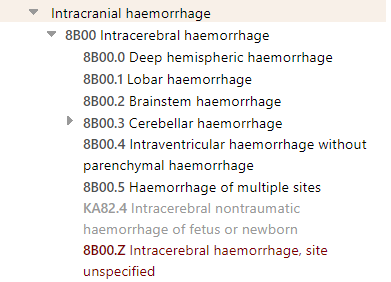 برای انواع خونریزی های، تعیین علت الزامی است و درصورت تمایل می توان از کدهای تکمیلی برای تعیین میزان پاسخ و ری اکشن مردمک چشم و درجه هوشیاری (GCS) بیمار استفاده کرد.
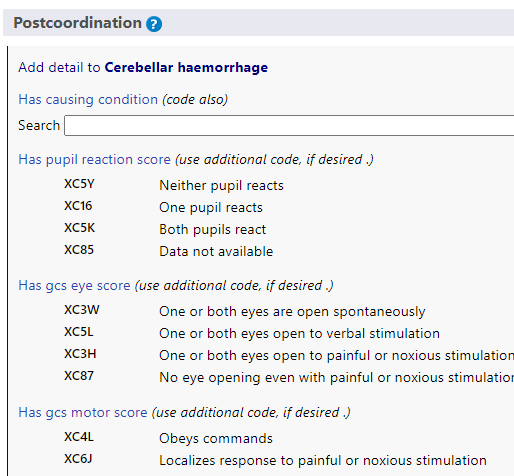 سکته مغزی و حمله ایسکمیک گذرا
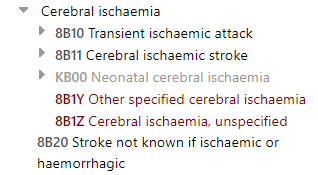 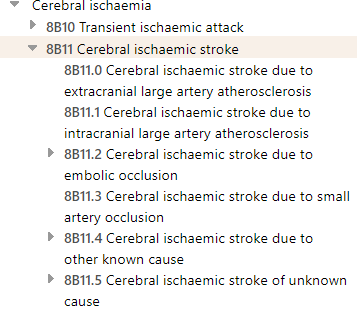 وقتی علت سکته مغزی ایسکمیک مشخص می باشد، به آن علت کد دهید. 
وقتی علت سکته مغزی ایسکمیک مشخص نیست، کد B11.5-  را اختصاص دهید 
وقتی علت سکته مغزی مشخص نیست، که آیا ایسکمیک یا هموراژیک است  کد 8B20 را اختصاص دهید
Translating, Adaptation, and Developing Training Package for Coders to Apply ICD-11 for Mortality Coding at PHC Level. 2023-2024
Dr. Zahra Azadmanjir,PhD in HIM,  Assistant professor in TUMS
نکته: تعیین عروقی که دچار آترواسکلروزیس شدند در سکته مغزی
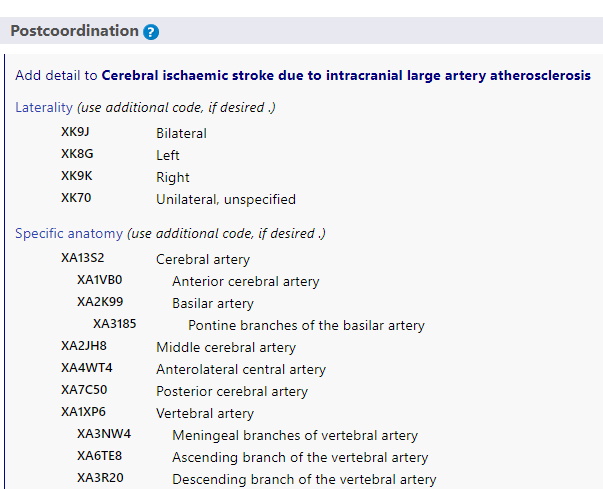 این امکان وجود دارد که عروقی که دچار آترواسکلروزیس شده و علت سکته بودند را با کدهای Extension مشخص نمود.
Translating, Adaptation, and Developing Training Package for Coders to Apply ICD-11 for Mortality Coding at PHC Level. 2023-2024
Dr. Zahra Azadmanjir,PhD in HIM,  Assistant professor in TUMS
8B21 Cerebrovascular disease with no acute cerebral symptom
شامل : 
انفاکتوس مغزی خاموش 
خونریزی های میکروی خاموش مغزی


ناحیه آناتومیکی عروق درگیر می توانند از طریق کدهای تکمیلی تعیین شوند.
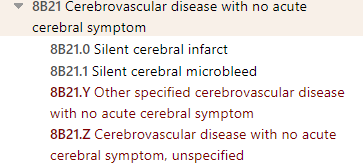 Translating, Adaptation, and Developing Training Package for Coders to Apply ICD-11 for Mortality Coding at PHC Level. 2023-2024
Dr. Zahra Azadmanjir,PhD in HIM,  Assistant professor in TUMS
8B22 Certain specified cerebrovascular diseases
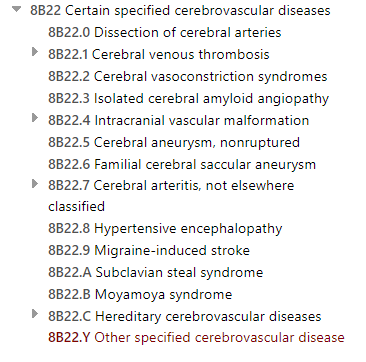 ترومبوز عروقی 
آنژیوپتی ها 
بدشکلی ها
آنوریسم 
انسفالوپتی 
بیماریهای وراثتی عروقی مغز
Translating, Adaptation, and Developing Training Package for Coders to Apply ICD-11 for Mortality Coding at PHC Level. 2023-2024
Dr. Zahra Azadmanjir,PhD in HIM,  Assistant professor in TUMS
Spinal cord disorders excluding trauma
مانند:
میلیت 
میلوپتی ها
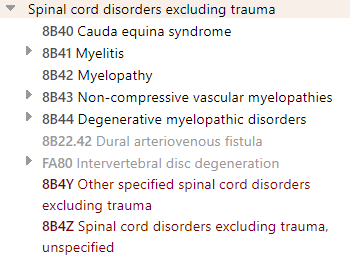 Translating, Adaptation, and Developing Training Package for Coders to Apply ICD-11 for Mortality Coding at PHC Level. 2023-2024
Dr. Zahra Azadmanjir,PhD in HIM,  Assistant professor in TUMS
Disorders of nerve root, plexus or peripheral nervesاختلالات ریشه عصب ، شبکه عصبی یا اعصاب محیطی
اختلالات ریشه عصب نخاعی 
مونونوروپاتی و پلی نوروپاتی
نوروپاتی های ارثی
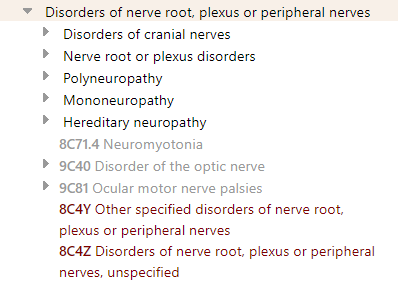 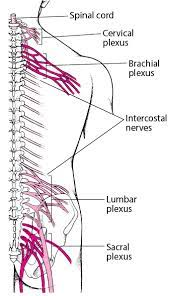 Translating, Adaptation, and Developing Training Package for Coders to Apply ICD-11 for Mortality Coding at PHC Level. 2023-2024
Dr. Zahra Azadmanjir,PhD in HIM,  Assistant professor in TUMS
فلج مغزی                   Cerebral palsy
انواع فلج مغزی شامل آتاکسیک، اسپاستیک
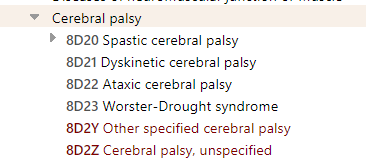 Translating, Adaptation, and Developing Training Package for Coders to Apply ICD-11 for Mortality Coding at PHC Level. 2023-2024
Dr. Zahra Azadmanjir,PhD in HIM,  Assistant professor in TUMS
Disorders of cerebrospinal fluid pressure or flow
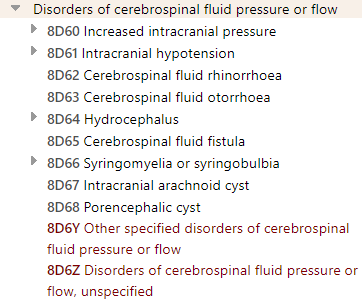 شامل افزایش فشار داخل مغز، کاهش فشار داخل مغز، نشت مایع مغزی نخاعی از بینی و گوش
هیدوسفالی 
فیستول مایع مغزی نخاعی 
کیست عنکبوتیه داخل مغزی
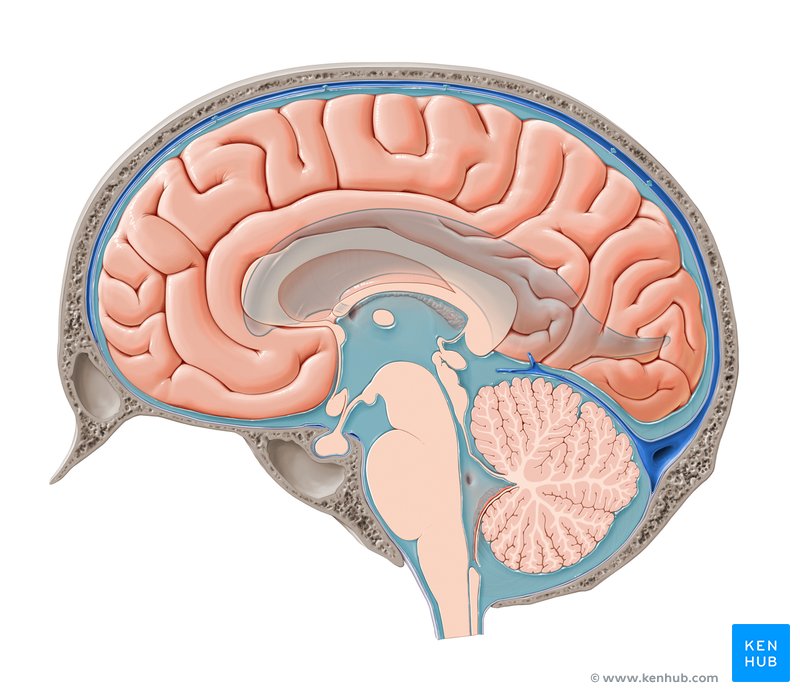 Translating, Adaptation, and Developing Training Package for Coders to Apply ICD-11 for Mortality Coding at PHC Level. 2023-2024
Dr. Zahra Azadmanjir,PhD in HIM,  Assistant professor in TUMS
هیدروسفالی غیرمادرزادیو غیرنوزادی
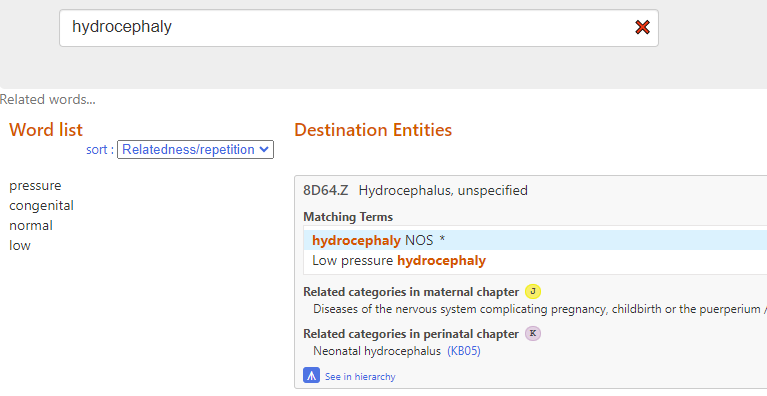 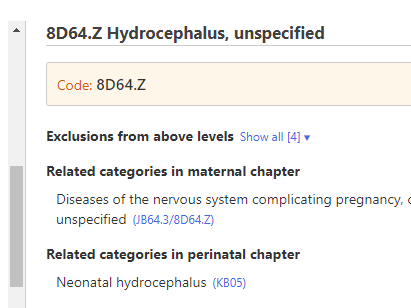 اختلالات هوشیاری     Disorders of consciousness
شامل حالت نباتی پایدار یا دائمی


کما در فصل علایم، نشانه ها و یافته های بالینی (فصل 21 ) طبقه بندی می شود
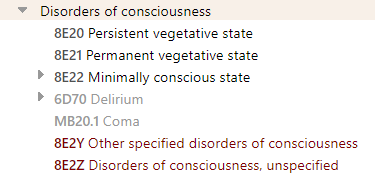 Translating, Adaptation, and Developing Training Package for Coders to Apply ICD-11 for Mortality Coding at PHC Level. 2023-2024
Dr. Zahra Azadmanjir,PhD in HIM,  Assistant professor in TUMS
Postprocedural disorders of the nervous systemاختلالات بعد از مداخله پزشکی در سیستم عصبی یا عارضه های سیستم عصبی ناشی از مداخلات پزشکی
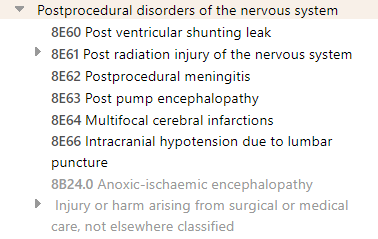 شامل نشت بعد از شنت گذاری در بطن مغزی 
آسیب ناشی از رادیوتراپی 
مننژیت و عفونت های مغزی چندکانونی 
انسفالوپتی ناشی از پمپ گذاری
کاهش فشار مغزی ناشی از پونکسیون لومبار
Translating, Adaptation, and Developing Training Package for Coders to Apply ICD-11 for Mortality Coding at PHC Level. 2023-2024
Dr. Zahra Azadmanjir,PhD in HIM,  Assistant professor in TUMS
فصل 9
09 Diseases of the visual system
9A00 -9E1Z
بيماري هاي سیستم بینایی
تغییرات فصل 9 در ICD11
تغییرات عمده ای در ساختار و سلسله مراتب این فصل در ICD-11 ایجاد شده است. 
کدگذاری دوگانه علت زمینه ای و تظاهرات بالینی که درICD-10  بر مبنای «خنجر/ستاره» وجود داشت، در این فصل از ICD-11 وجود ندارد.
بلوک های فصل 9 در ICD-11
این فصل دارای 11 بخش اصلي(بلوک ها) است:
    1. اختلالات ضمایم چشم و حدقه
     2. اختلالات سگمان قدامی 
     3. اختلالات سگمان خلفی
     4. اختلالاتی که هر دو سگمان قدامی و خلفی را تحت تاثیر می گذارند.
     5. اختلالات مسیر و مراکز بینایی
     6. گلوکوم
     7. اختلالات استرابیسم و حرکات چشم
     8. اختلالات انکساری
     9. اختلالات چشم ناشی از عوارض پس از عمل
     10. اختلالات عملکرد بینایی
     11. آسیب های بینایی
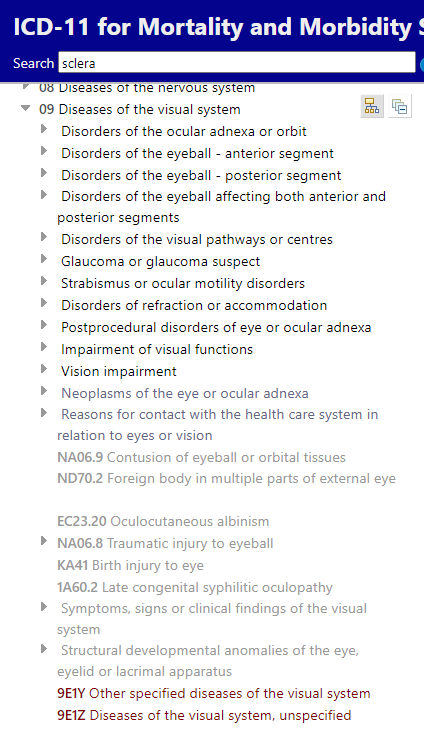 نئوپلاسم های چشم و ضمائم
دلایل مواجهه با مراکز بهداشتی در رابطه با چشم و بینایی
صدمات چشم و بینایی
علائم، نشانه ها و یافته های بالینی سیستم بینایی
ناهنجاری های مادرزادی ساختاری چشم، پلک و غدد اشکی
147
مثال 2
بیمار به علت کدرشدگی لنز (phacomulsification) و تعویض لنز چشم به علت اسکلروز ناشی از افزایش سن در قسمت مرکزی چشم چپ در بیمارستان پذیرش شده است. 

9B10.0Y Other specified age-related cataract
XK8G: left
Cluster: 9B10.0Y& XK8G (optional extension code)
مثال 3
بیمار 42 ساله به منظور رفع افتادگی چشم جهت انجام عمل جراحی در بیمارستان پذیرش شده است.

 9A03.0Z: Blepharoptosis, unspecified
فصل ۱۰
10 Diseases of the ear or mastoid process
AA00 –AA6Z
بيماري هاي گوش و ماستوئید
تغییرات فصل ۱۰ در ICD11
این فصل در ICD-11، مشابه ساختار  ICD-10 بوده و تغییرات جزئی یافته است.
1
بلوک های فصل ۱۰ در ICD-11
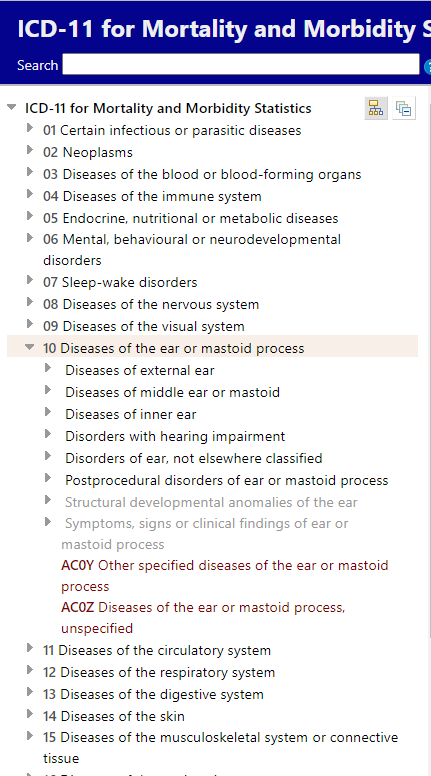 این فصل دارای 6 بخش اصلي(بلوک ها) است:
    1. بیماری های گوش خارجی
     2. بیماری های گوش میانی و ماستوئید
     3. بیماری های گوش داخلی
     4. اختلالات آسیب شنوایی 
     5. اختلالات گوش که در جای دیگر طبقه بندی نشده اند.
     6. اختلالات گوش و ماستوئید ناشی از عوارض پس از عمل
ناهنجاری های مادرزادی ساختاری گوش
علائم، نشانه ها و یافته های بالینی شنوایی و ماستوئید
152
یادداشت های فصل ۱۰ (ICD-11)
در اختلال شنوایی اکتسابی، اگر علت آن ثبت شده باشد، کد مربوطه به‌تنهایی استفاده نمی‌شوند، مگر اینکه دوره مراقبتی مستقیماً به ارائه خدمات درمانی به کم شنوایی باشد.
مثال 1
بیمار به دنبال پرواز بلندمدت دچار درد گوش، وزوز گوش و از دست دادن شنوایی شده است. برای او تشخیص پارگی پرده گوش راست داده شد. 

    AB13.Z: perforation of tympanic membrane, unspecified
    XK9K: Right
    Cluster: AB13.Z& XK9K (optional extension code)
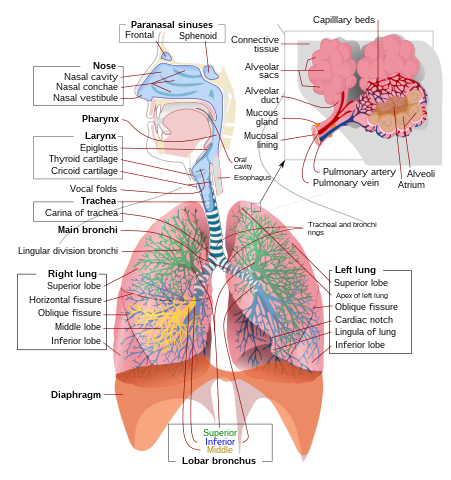 فصل 12
بیماریهای سیستم تنفسی 

Diseases of the respiratory system
دکتر زهراسادات آزادمنجیر
عضو هیات علمی دانشگاه علوم پزشکی تهران
دکتری تخصصی مدیریت اطلاعات سلامت
z.azadm@yahoo.com
Translating, Adaptation, and Developing Training Package for Coders to Apply ICD-11 for Mortality Coding at PHC Level. 2023-2024
Dr. Zahra Azadmanjir,PhD in HIM,  Assistant professor in TUMS
سیستم تنفسی یا respiratory tract شامل
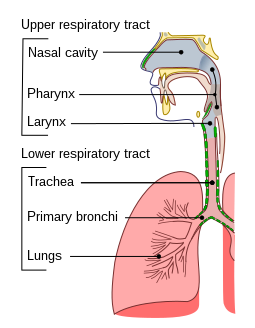 دستگاه تنفسی فوقانی یا Upper  :
بینی و حفره های بینی (nasal cavities)
سینوس ها (sinuses)
حلق (pharynx)
بخشی از حنجره (larynx)بالای تارهای صوتی (vocal folds)
 دستگاه تنفسی تحتانی یا Lower : 
بخش انتهایی حنجره
نای (trachea تراشه یا راه هوایی)
نایژه (bronchi یا برنش ها)
نایژک ها (bronchioles یا برونشیول ها)
ریه ها (2 ریه – راست و چپ)
کیسه های هوایی داخل بافت ریه (alveoli)
دیافراگم
Translating, Adaptation, and Developing Training Package for Coders to Apply ICD-11 for Mortality Coding at PHC Level. 2023-2024
Dr. Zahra Azadmanjir,PhD in HIM,  Assistant professor in TUMS
تغییرات مهم
گروه‌بندی «اختلالات دستگاه تنفسی فوقانی» شامل بیماری‌های دستگاه تنفسی فوقانی است به استثنای شرایطی که به فصل بیماری‌های عفونی منتقل شده‌اند.
برای بیماری مزمن انسدادی ریه (COPD) یک گروه مستقل درنظر گرفته شده است.
انتقال فیبروز کیستیک از فصل بیماریهای غدد درون ریز، متابولیک و تغذیه ای (فصل 4) به فصل بیماریهای تنفسی (فصل 12)بیماریهای دستگاه تنفسی تحتانی (بصورت multi- parented  ) 
اختلالات تنفسی هنگام خواب به فصل جدید 7 منتقل شدند و در آنجا طبقه بندی شدند. 
برای عوارض تنفسی بعد از اقدامات پزشکی نیز یک بلوک مجزا در نظر گرفته شده است.
Translating, Adaptation, and Developing Training Package for Coders to Apply ICD-11 for Mortality Coding at PHC Level. 2023-2024
Dr. Zahra Azadmanjir,PhD in HIM,  Assistant professor in TUMS
گروه های بیماری و اختلالات سیستم تنفسی در این بلوک ها دسته بندی شدند:
Translating, Adaptation, and Developing Training Package for Coders to Apply ICD-11 for Mortality Coding at PHC Level. 2023-2024
Dr. Zahra Azadmanjir,PhD in HIM,  Assistant professor in TUMS
اختلالات سیستم تنفسی فوقانی  Upper respiratory tract disorders
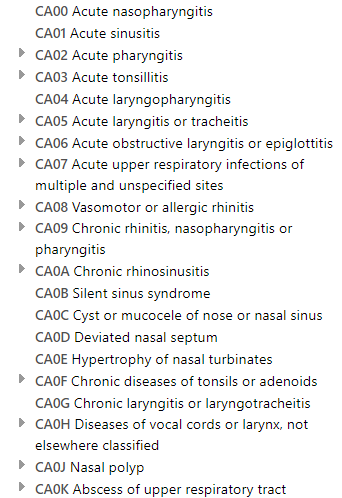 نازوفارنژیت((التهاب و عفونت بینی و حلق)
سینوزیت (التهاب و عفونت سینوس)
فارنژیت (التهاب و عفونت حلق یا گلو)
تونسیلیت (التهاب و عفونت لوزه ها)
التهاب های همزمان حنجره و حلق، حنجره و نای ، اپیگلوت و حنجره 
رنیت (التهاب و عفونت بینی)
کیست های بینی و سینوس – پولیپ بینی
انحراف تیغه بینی 
هایپرتروفی شاخک های بینی 
بیماریهای طناب صوتی 
آبسه های این نواحی
Translating, Adaptation, and Developing Training Package for Coders to Apply ICD-11 for Mortality Coding at PHC Level. 2023-2024
Dr. Zahra Azadmanjir,PhD in HIM,  Assistant professor in TUMS
Certain lower respiratory tract diseasesبیماریهای سیستم تنفسی تحتانی
برونشیت
آمفیزم
بیماری انسدادی مزمن ریوی 
آسم
برونشکتازی 
فیبروز کیستیک 
برونشیولیت مزمن 
التهاب توام نای و برونش ها
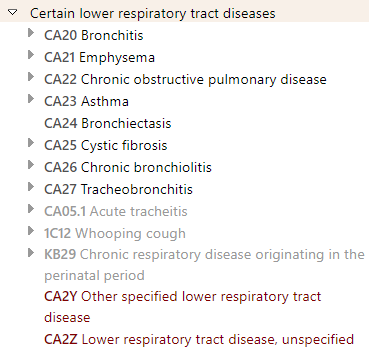 Translating, Adaptation, and Developing Training Package for Coders to Apply ICD-11 for Mortality Coding at PHC Level. 2023-2024
Dr. Zahra Azadmanjir,PhD in HIM,  Assistant professor in TUMS
Lung infectionsعفونت های ریوی
پنومونی (ذات الریه)
برونشیولیت های حاد 
برونشیت حاد 
آبسه های ریه یا مدیاستین
چرک در قفسه سینه 
عفونت های ریوی نامشخص
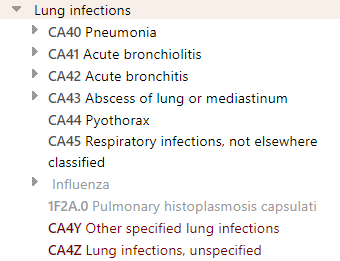 آنفولانزا در این فصل طبقه بندی نمی شود
Translating, Adaptation, and Developing Training Package for Coders to Apply ICD-11 for Mortality Coding at PHC Level. 2023-2024
Dr. Zahra Azadmanjir,PhD in HIM,  Assistant professor in TUMS
Lung diseases due to external agents
پنوموکنیوزیس 
پنومونیت 
بیماریهای راه هوایی به علت ذرات ارگانیک
وضعیت های تنفسی ناشی از استنشاق مواد شیمایی، گازها، دود، بخارات
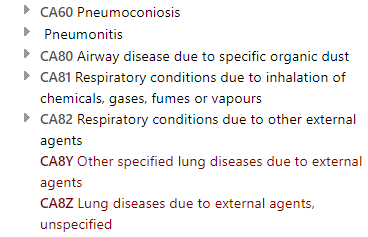 Translating, Adaptation, and Developing Training Package for Coders to Apply ICD-11 for Mortality Coding at PHC Level. 2023-2024
Dr. Zahra Azadmanjir,PhD in HIM,  Assistant professor in TUMS
بیماریها تنفسی که بافت بینابینی ریه را درگیر می کنند      Respiratory diseases principally affecting the lung interstitium
سندرم های دیسترس تنفسی 
ادم ریوی 
ائوزینوفیلی ریوی 
پنومونیت بینابینی با علت نامعلوم 
بیماری بینابینی اولیه ریه خاص نوزادان و کودکان
بیماریهای بینابینی ریوی به همراه بیماریهای سیستمیک 
لنفانژیولیوماتوز
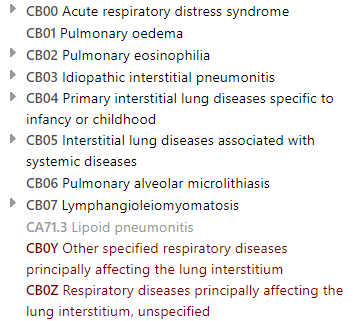 Translating, Adaptation, and Developing Training Package for Coders to Apply ICD-11 for Mortality Coding at PHC Level. 2023-2024
Dr. Zahra Azadmanjir,PhD in HIM,  Assistant professor in TUMS
اختلالات پرده جنب، دیافراگم و مدیاستین Pleural, diaphragm or mediastinal disorders
پلاک های جنب 
پنوموتوراکس 
بیماریهای مدیاستین
اختلالات دیافراگم 
فیبروتوراکس 
هموتراکس 
ایفوژن پرده جنب
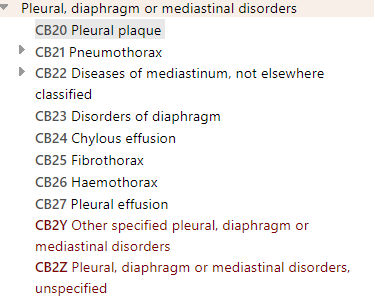 Translating, Adaptation, and Developing Training Package for Coders to Apply ICD-11 for Mortality Coding at PHC Level. 2023-2024
Dr. Zahra Azadmanjir,PhD in HIM,  Assistant professor in TUMS
بیماری های خاص سیستم تنفسی CB40 Certain diseases of the respiratory system
دیسکاینزی مژک ها
کولپس ریوی 
سندرم یانگ 
آمفیزم بینابینی و جبرانی
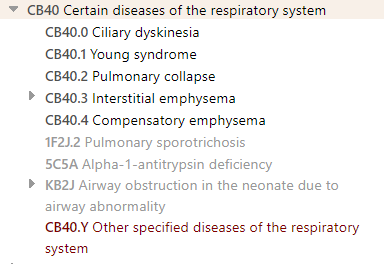 Translating, Adaptation, and Developing Training Package for Coders to Apply ICD-11 for Mortality Coding at PHC Level. 2023-2024
Dr. Zahra Azadmanjir,PhD in HIM,  Assistant professor in TUMS
نارسایی تنفسی CB41 Respiratory failure
نارسایی تنفسی حاد 
نارسایی تنفسی مزمن 
نارسایی تنفسی نامشخص از نظر حاد و مزمن
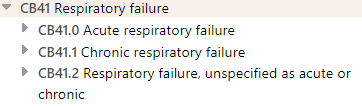 Translating, Adaptation, and Developing Training Package for Coders to Apply ICD-11 for Mortality Coding at PHC Level. 2023-2024
Dr. Zahra Azadmanjir,PhD in HIM,  Assistant professor in TUMS
اختلالات سیستم تنفسی بعد از اقدامات پزشکی  Postprocedural disorders of the respiratory system
عملکرد نامناسب تراکئوستومی 
نارسایی مزمن ریوی بعد از جراحی 
تنگی ساب گلوت بعد از اقدام پزشکی 
تنگی نای بعد از اقدام پزشکی 
انتقال مربوط به آسیب حاد ریوی
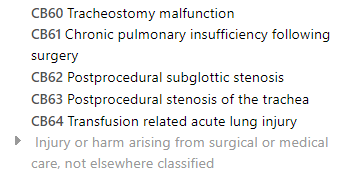 Translating, Adaptation, and Developing Training Package for Coders to Apply ICD-11 for Mortality Coding at PHC Level. 2023-2024
Dr. Zahra Azadmanjir,PhD in HIM,  Assistant professor in TUMS
CA00 Acute nasopharyngitisنکات
نازوفارنژیت حاد از انواع فارنژیت و گلودرد یا رینیت (عفونت و التهاب بینی ) جداگانه طبقه بندی شده است. 
اگر عامل عفونی مشخص شده است که کدام باکتری، ویروس، قارچ و انگل است، می توانید از قسمت Post coordination به عامل عفونی نیز کد دهید.
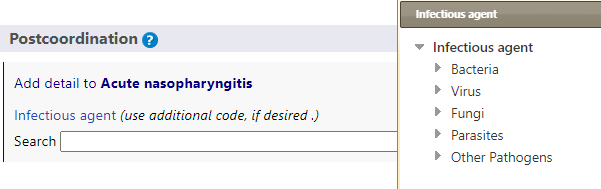 Translating, Adaptation, and Developing Training Package for Coders to Apply ICD-11 for Mortality Coding at PHC Level. 2023-2024
Dr. Zahra Azadmanjir,PhD in HIM,  Assistant professor in TUMS
نکات سینوزیت های حاد
کد سینوزیت مزمن متفاوت از آن است
برای تعیین موارد ذیل می توان از کدهای تکمیلی استفاده کرد:  
مکان سینوس درگیر
سمت درگیر (چپ، راست، دوطرفه، نامشخص) 
عامل عفونی
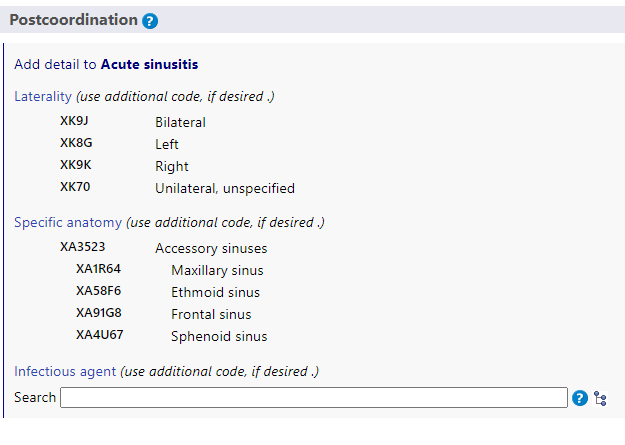 Translating, Adaptation, and Developing Training Package for Coders to Apply ICD-11 for Mortality Coding at PHC Level. 2023-2024
Dr. Zahra Azadmanjir,PhD in HIM,  Assistant professor in TUMS
نکات فارنژیت حاد  CA02 Acute pharyngitis
گلودرد حاد (مشابه آنچه در سرماخودگی های اتفاف می افتد) اگر ویروسی یا بعد سایر باکتری ها (به جز استروپتوکوک و مننگوکوک) باشد، در این کد را گرفته و از جمله موارد مشمول فارنژیت حاد محسوب می شود
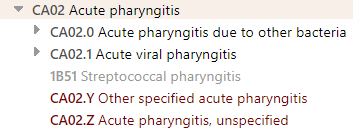 فانژیت یا گلودرد های استروپتوکوکی و مننگوکوکی در این فصل طبقه بندی نمی شوند. بلکه در فصل اول طبقه بندی می شوند
Translating, Adaptation, and Developing Training Package for Coders to Apply ICD-11 for Mortality Coding at PHC Level. 2023-2024
Dr. Zahra Azadmanjir,PhD in HIM,  Assistant professor in TUMS
CA0J Nasal polypپولیپ بینی
محل دقیق پولیپ که در کدام حفره بینی یا سینوس است را می توان ازطریق Extension code مشخص کرد
اگر همراه با سایر شرایط نظیر رنیت یا سینوزیت باشد، می توان از کدهای Postcoordination ارائه شده 
استفاده کرد
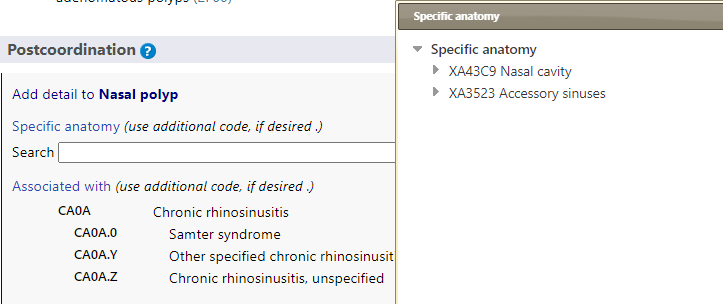 Translating, Adaptation, and Developing Training Package for Coders to Apply ICD-11 for Mortality Coding at PHC Level. 2023-2024
Dr. Zahra Azadmanjir,PhD in HIM,  Assistant professor in TUMS
آمفیزم  CA21 Emphysema
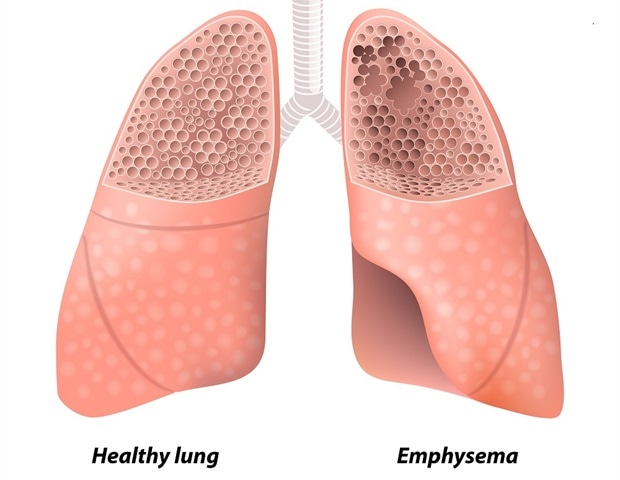 آمفیزم به بزرگ شدن غیرطبیعی و دائمی فضاهای هوایی که در قسمت دیستال برونشیول های انتهایی هستند گفته می شود
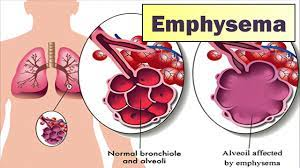 Translating, Adaptation, and Developing Training Package for Coders to Apply ICD-11 for Mortality Coding at PHC Level. 2023-2024
Dr. Zahra Azadmanjir,PhD in HIM,  Assistant professor in TUMS
CA22 Chronic obstructive pulmonary diseaseبیماری انسدادی مزمن ریوی  (COPD)
یک بیماری رایج قابل پیشگیری و درمان است که با محدودیت مداوم جریان هوا مشخص می شود که معمولاً پیشرونده است و با افزایش پاسخ التهابی مزمن در مجاری هوایی همراه است.
تشدید COPD یک رویداد حاد است که با بدتر شدن علائم تنفسی بیمار مشخص می شود که فراتر از تغییرات عادی روزانه است و منجر به تغییر در دارو یا بستری شدن می شود.
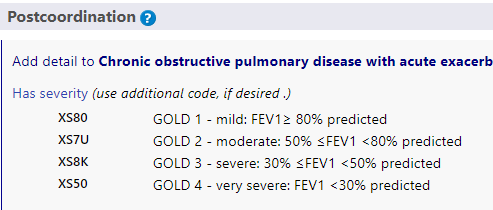 در ICD-11، شدت این بیماری براساس شاخص های ظرفیت تنفسی با کدهای Extention قابل تعیین و کدگذاری است.
CA22.0 Chronic obstructive pulmonary disease with acute exacerbation
Translating, Adaptation, and Developing Training Package for Coders to Apply ICD-11 for Mortality Coding at PHC Level. 2023-2024
Dr. Zahra Azadmanjir,PhD in HIM,  Assistant professor in TUMS
CA25 Cystic fibrosisفیبروز کیستیک
این بیماری مزمن و عموماً پیشرونده است و معمولاً در اوایل کودکی یا گاهی در بدو تولد بروز می‌کند. 
با تولید عرق با محتوای نمک بالا و ترشحات مخاطی با ویسکوزیته غیر طبیعی مشخص می شود
هر اندام داخلی ممکن است درگیر باشد اما تظاهرات اصلی مربوط به دستگاه تنفسی است
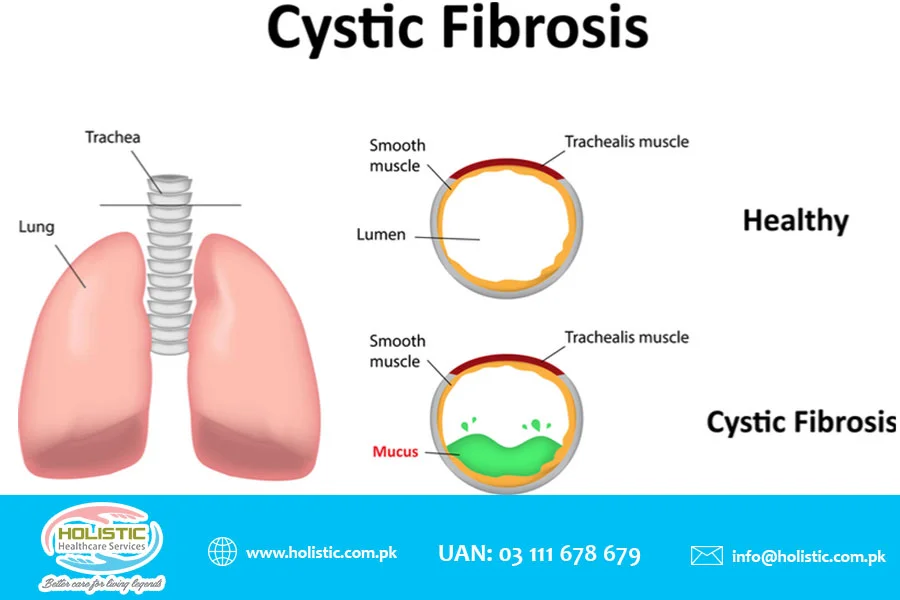 Translating, Adaptation, and Developing Training Package for Coders to Apply ICD-11 for Mortality Coding at PHC Level. 2023-2024
Dr. Zahra Azadmanjir,PhD in HIM,  Assistant professor in TUMS
بیمار با علایم سیاه سرفه مراجعه کرده و در مطالعات تصویربرداری تشخیص فیبروز کیستیک کلاسیک داده شده
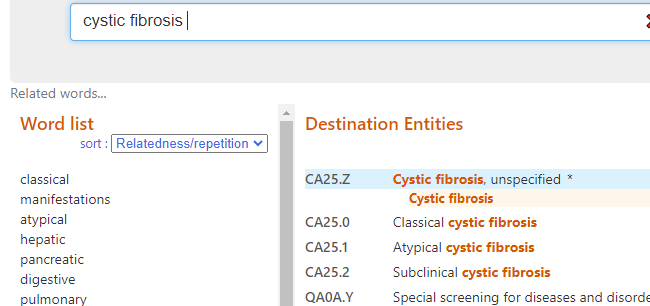 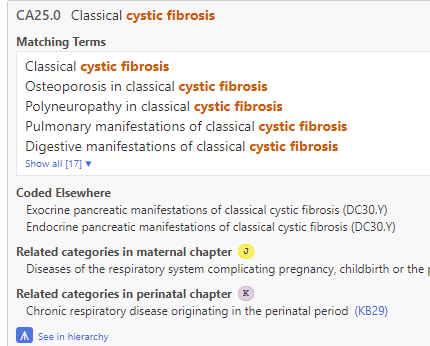 Translating, Adaptation, and Developing Training Package for Coders to Apply ICD-11 for Mortality Coding at PHC Level. 2023-2024
Dr. Zahra Azadmanjir,PhD in HIM,  Assistant professor in TUMS
CA40 Pneumonia
یک بیماری ریه که اغلب اما نه همیشه ناشی از عفونت با باکتری، ویروس، قارچ یا انگل است. این بیماری با تب، لرز، سرفه همراه با تولید خلط، درد قفسه سینه و تنگی نفس مشخص می شود.
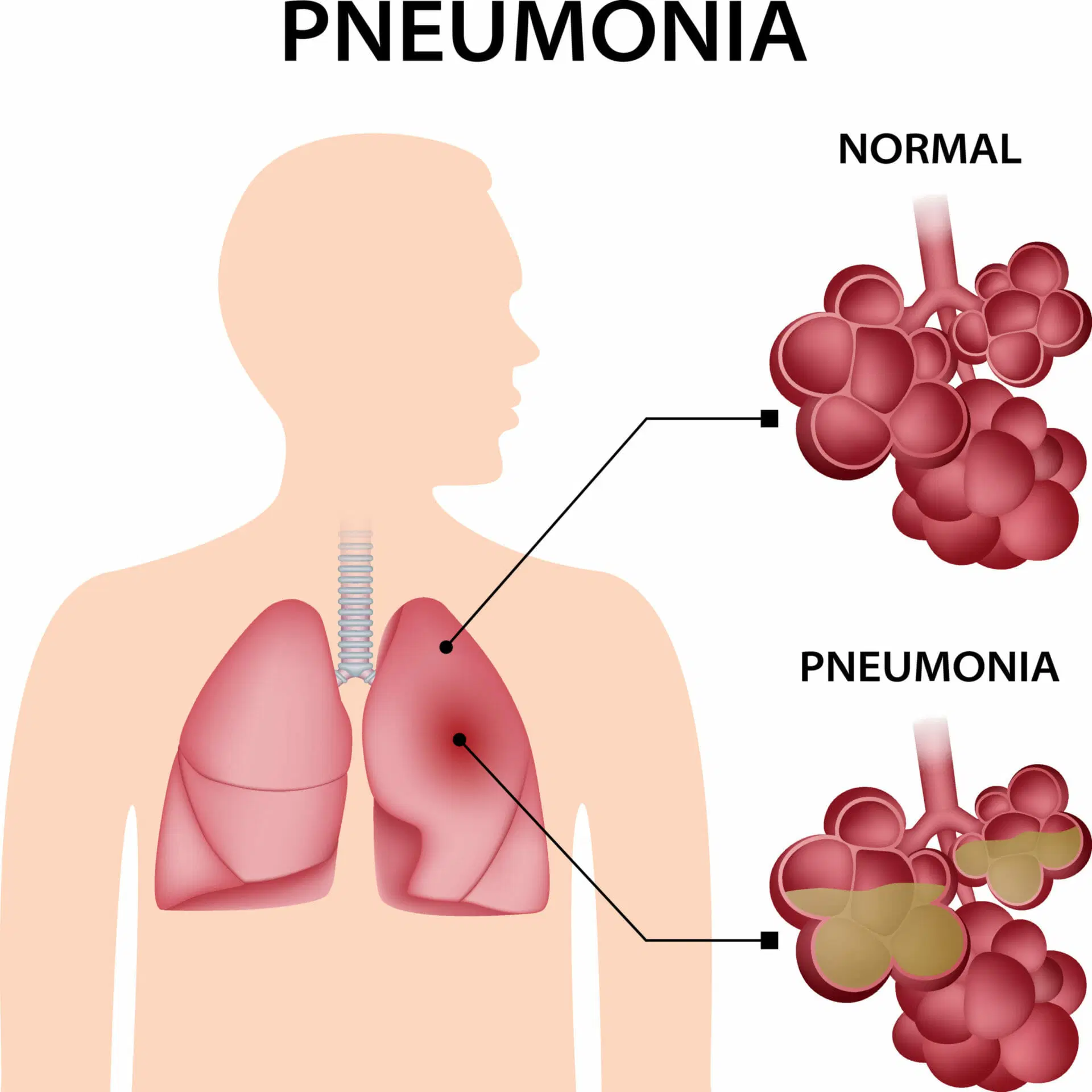 موارد خارج از این فصل
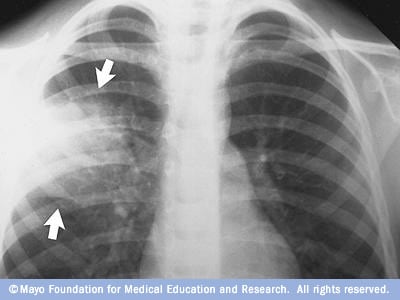 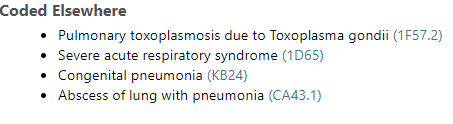 Translating, Adaptation, and Developing Training Package for Coders to Apply ICD-11 for Mortality Coding at PHC Level. 2023-2024
Dr. Zahra Azadmanjir,PhD in HIM,  Assistant professor in TUMS
CA44 Pyothorax
التهاب ترشحی فضای پلور، معمولاً به دلیل عفونت حاد باکتریایی
می تواند به عنوان یک عارضه پنومونی، توراکوتومی، آبسه (ریه، کبد یا زیر دیافراگم)، یا ترومای نافذ با عفونت ثانویه رخ دهد.
شامل 
empyema
pyopneumothorax
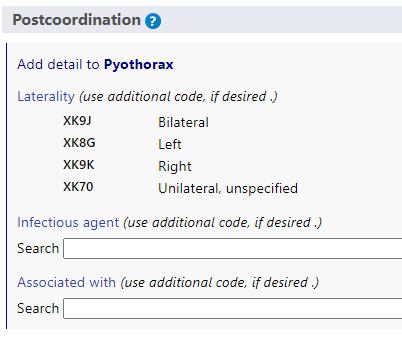 Translating, Adaptation, and Developing Training Package for Coders to Apply ICD-11 for Mortality Coding at PHC Level. 2023-2024
Dr. Zahra Azadmanjir,PhD in HIM,  Assistant professor in TUMS
CB01 Pulmonary oedema
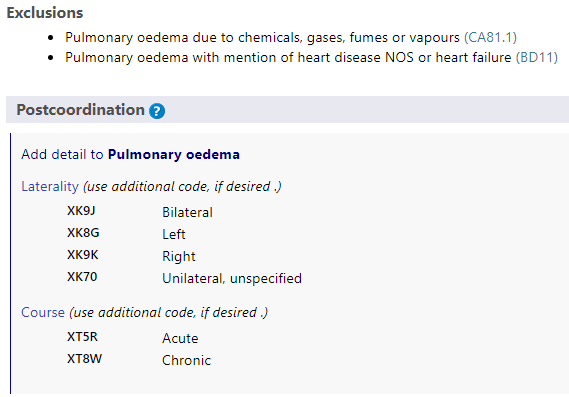 ادم ریوی وضعیتی است که در اثر مایع اضافی در ریه ها ایجاد می شود.
اگر همراه با نارسایی قلبی یا بیماری قلبی نامشخص باشد، کدی از فصل بیماریهای سیستم گردش خون به آن تعلق می گیرد

ریه درگیر اگر مشخص بود، می توان از کدهای Extension استفاده کرد.
Translating, Adaptation, and Developing Training Package for Coders to Apply ICD-11 for Mortality Coding at PHC Level. 2023-2024
Dr. Zahra Azadmanjir,PhD in HIM,  Assistant professor in TUMS
CB41 Respiratory failure
نارسایی تنفسی یک اختلال تهدید کننده زندگی در اکسیژن رسانی یا حذف CO2 است. سطح اکسیژن خون به طور خطرناکی پایین می آید یا سطح دی اکسید کربن به طور خطرناکی بالا می رود.
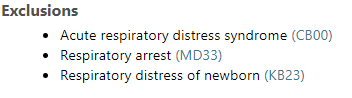 با دیسترس تنفسی حاد و دیسترس تنفسی نوزاد متفاوت است 



تعیین علت الزامی بوده و در کدگذاری گواهی مرگ نیز، تا جای ممکن نباید این کد را به عنوان علت زمینه مرگ انتخاب نمود
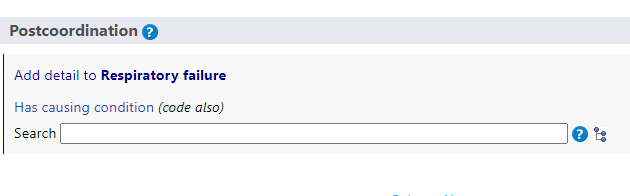 Translating, Adaptation, and Developing Training Package for Coders to Apply ICD-11 for Mortality Coding at PHC Level. 2023-2024
Dr. Zahra Azadmanjir,PhD in HIM,  Assistant professor in TUMS
مثال
هایپرتروفی لوزه ها
ابسه لوب فوقانی ریه راست به همراه پنومونی  
پنومونی دوطرفه ناشی از استروپتوکوکوس پنومونی مقاوم به پنی سیلین همراه با شوک سپتیک  
بیماری انسدادی مزمن ریوی با تشدید علایم
Translating, Adaptation, and Developing Training Package for Coders to Apply ICD-11 for Mortality Coding at PHC Level. 2023-2024
Dr. Zahra Azadmanjir,PhD in HIM,  Assistant professor in TUMS
هایپرتروفی لوزه ها
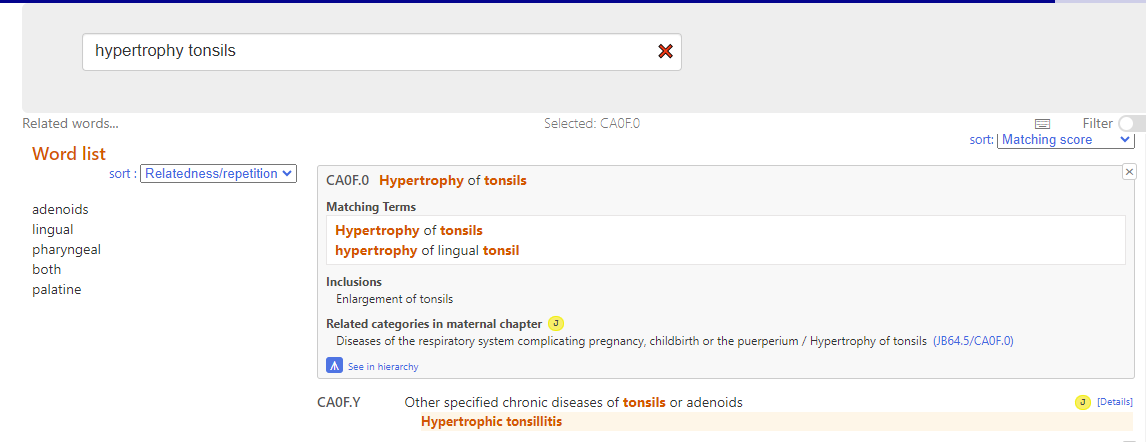 Translating, Adaptation, and Developing Training Package for Coders to Apply ICD-11 for Mortality Coding at PHC Level. 2023-2024
Dr. Zahra Azadmanjir,PhD in HIM,  Assistant professor in TUMS
ابسه لوب فوقانی ریه راست به همراه پنومونی
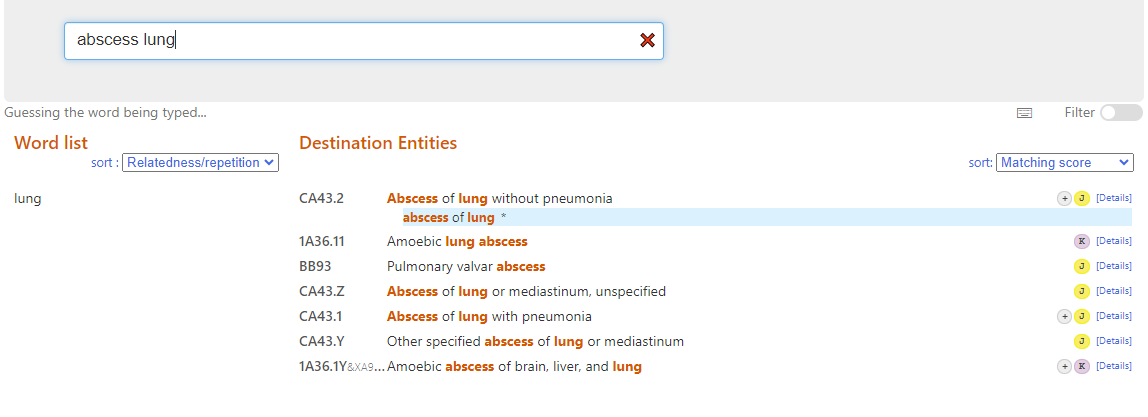 Translating, Adaptation, and Developing Training Package for Coders to Apply ICD-11 for Mortality Coding at PHC Level. 2023-2024
Dr. Zahra Azadmanjir,PhD in HIM,  Assistant professor in TUMS
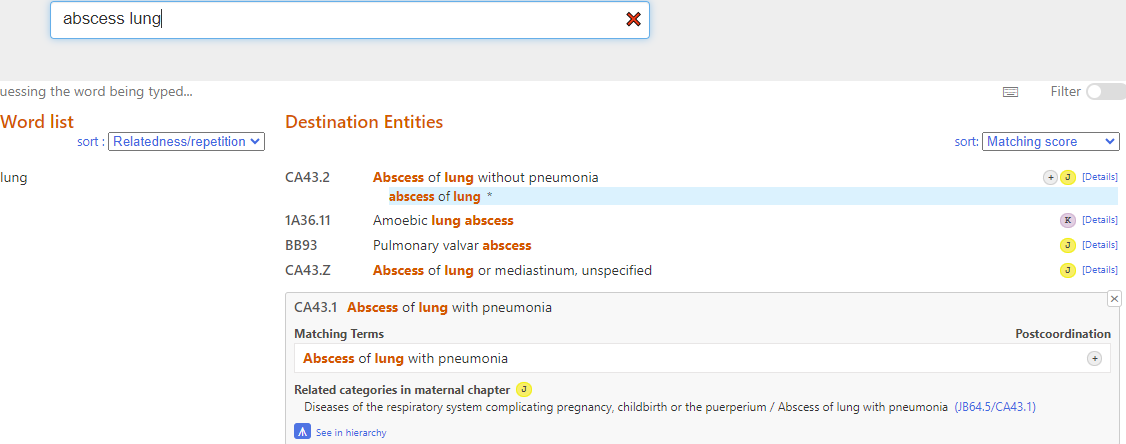 Translating, Adaptation, and Developing Training Package for Coders to Apply ICD-11 for Mortality Coding at PHC Level. 2023-2024
Dr. Zahra Azadmanjir,PhD in HIM,  Assistant professor in TUMS
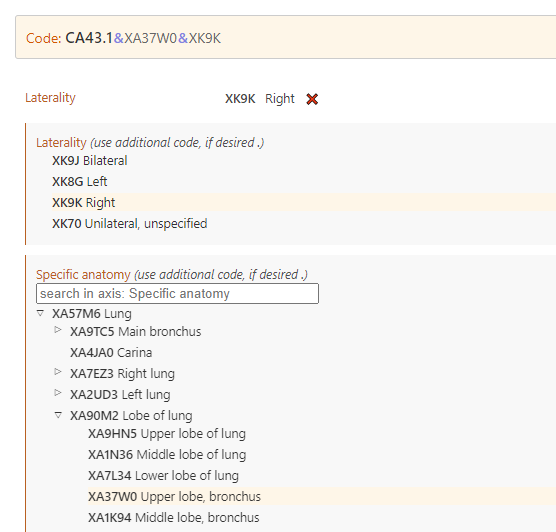 Translating, Adaptation, and Developing Training Package for Coders to Apply ICD-11 for Mortality Coding at PHC Level. 2023-2024
Dr. Zahra Azadmanjir,PhD in HIM,  Assistant professor in TUMS
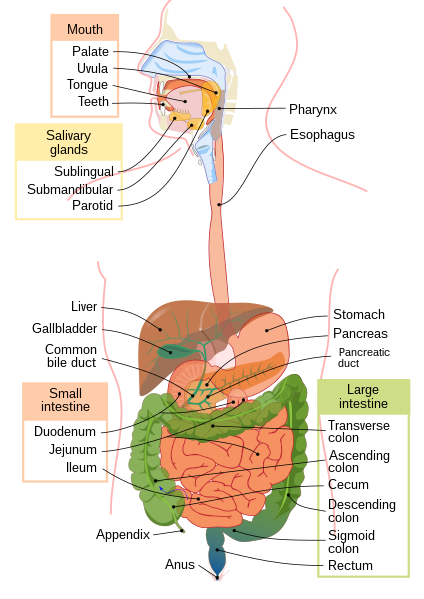 فصل 13
بیماریهای سیستم گوارش 

Diseases of the digestive system
دکتر زهراسادات آزادمنجیر
عضو هیات علمی دانشگاه علوم پزشکی تهران
دکتری تخصصی مدیریت اطلاعات سلامت
z.azadm@yahoo.com
Translating, Adaptation, and Developing Training Package for Coders to Apply ICD-11 for Mortality Coding at PHC Level. 2023-2024
Dr. Zahra Azadmanjir,PhD in HIM,  Assistant professor in TUMS
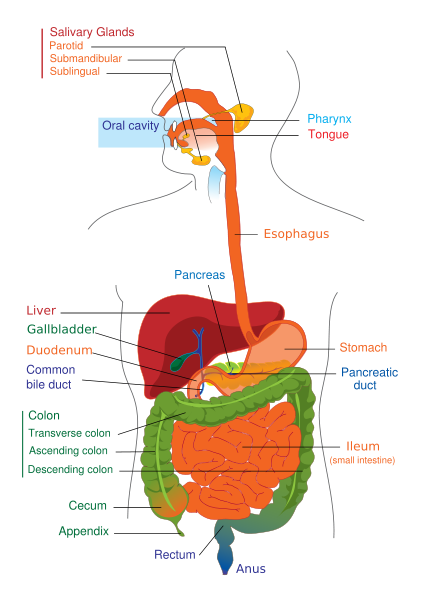 سیستم گوارش یا  gastrointestinal tractشامل
شامل دستگاه گوارش به علاوه اندام های کمکی هضم (زبان، غدد بزاقی، پانکراس، کبد و کیسه صفرا) است.
بزرگترین ساختار دستگاه گوارش دستگاه (GI) است. این از دهان شروع می شود و به مقعد ختم می شود
Translating, Adaptation, and Developing Training Package for Coders to Apply ICD-11 for Mortality Coding at PHC Level. 2023-2024
Dr. Zahra Azadmanjir,PhD in HIM,  Assistant professor in TUMS
مهمترین نکات
توجه به جزئیات بیشتر بیماری های دهان و دندان
اختلالات عملکردی بطور مستقل در یک بلوک درنظر گرفته شدند چون از نظر پاتوفیزیولوژی بیشتر منشاٌ سیستم عصبی دارند. 
بیماریهای التهابی روده نیز بطور مستقل در یک بلوک درنظر گرفته شدند، چون می توانند است بیش از یک موضع یا یک ناحیه از سیستم گوارش را درگیر کنند. 
 برخی از اختلالات خاص مربوط به ایسکمی عروقی مانند واریس مری،  نیز در یک بلوک مجزا درنظر گرفته شدند. اختلالاتی مثل واریس مری یا همورئید در همین فصل طبقه بندی شدند.
ویژگی های کلی
17 بلوک سطح بالا دارد
کدها با کاراکترهای D شروع می شوند
بیماریهای رایج گوارشي که به چندین اندام گسترش مي یابند، عمدتاً در گروه بیماریهای اندام جلویي طبقه بندی مي شوند. به عنوان مثال، "گاستروانتریت" در "گاستریت" طبقه بندی مي شود.
Diseases of esophagus
شامل :
دیورتیکول مری DA20.1
سوراخ شدگی مری DA20.3 (منطقه درگیر با X کدها )
آشالازی مری DA21.0
واریس مری DA26.0
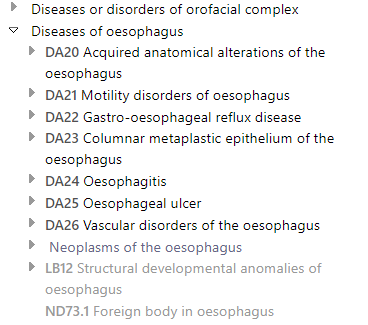 Translating, Adaptation, and Developing Training Package for Coders to Apply ICD-11 for Mortality Coding at PHC Level. 2023-2024
Dr. Zahra Azadmanjir,PhD in HIM,  Assistant professor in TUMS
Diseases of stomachبیماریهای فقط معده
دیورتیکول  DA40.3 Gastric diverticulum
افتادگی معده DA40.5 Gastroptosis
افزایش اسید معده DA41.2 Acid hypersecretion
انواع گاستریت DA42 Gastritis – کددهی به عامل عفونی الزامی است 
واریس معده DA43.0 Gastric varices
پولیپ معده DA44 Gastric polyp
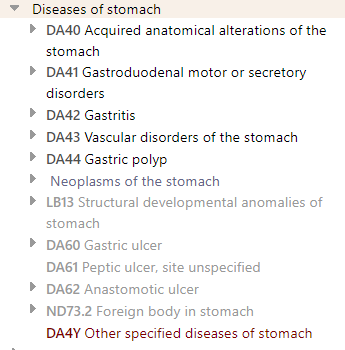 Translating, Adaptation, and Developing Training Package for Coders to Apply ICD-11 for Mortality Coding at PHC Level. 2023-2024
Dr. Zahra Azadmanjir,PhD in HIM,  Assistant professor in TUMS
Diseases of duodenumبیماریهای فقط دوازدهه
تغییرات آناتومیکی DA50 Acquired anatomical alterations of the duodenum
التهاب و عفونت DA51 Duodenitis
اختلالات عروقی DA52 Vascular disorders of the duodenum
پولیپ DA53 Duodenal polyp
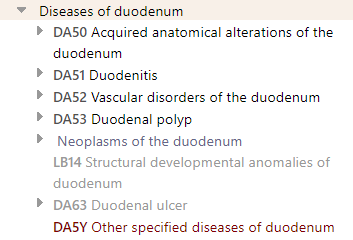 Translating, Adaptation, and Developing Training Package for Coders to Apply ICD-11 for Mortality Coding at PHC Level. 2023-2024
Dr. Zahra Azadmanjir,PhD in HIM,  Assistant professor in TUMS
Ulcer of stomach or duodenumزخم معده یا اثنی اعشر
زخم معده 
زخم پپتیک 
زخم آناستوموتیک 
زخم اثنی عشر
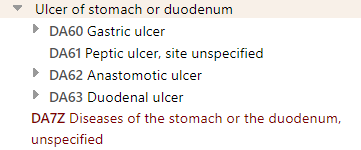 از کد "زخم پپتیک، محل نامشخص" به دلیل پیشرفت فناوری پزشکي نباید استفاده شود
Translating, Adaptation, and Developing Training Package for Coders to Apply ICD-11 for Mortality Coding at PHC Level. 2023-2024
Dr. Zahra Azadmanjir,PhD in HIM,  Assistant professor in TUMS
بیماریهای روده کوچک       Diseases of small intestine
شامل
 اختلالات ساختاری
انسدادها نظیر DA91.0 Intussusception of small intestine و چسبندگی DA91.2 Intestinal adhesions
بیماری سیلیاک DA95 Coeliac disease
اختلالات جذب روده کوچک 
پولیپ ها
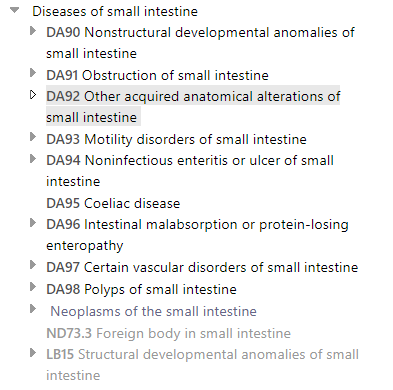 Translating, Adaptation, and Developing Training Package for Coders to Apply ICD-11 for Mortality Coding at PHC Level. 2023-2024
Dr. Zahra Azadmanjir,PhD in HIM,  Assistant professor in TUMS
بیماری کرون روده کوچک
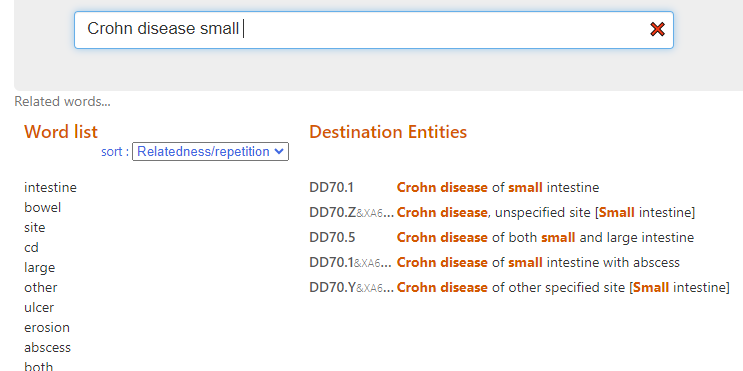 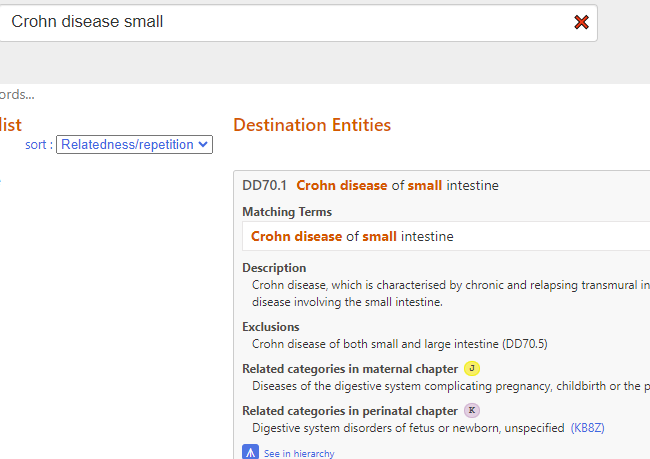 DD70.1
بیماری های آپاندیس  Diseases of appendix
شامل 
آپاندیسیت (حاد، مزمن، نامشخص)
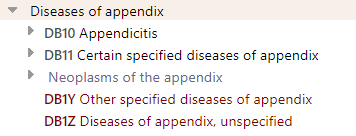 Translating, Adaptation, and Developing Training Package for Coders to Apply ICD-11 for Mortality Coding at PHC Level. 2023-2024
Dr. Zahra Azadmanjir,PhD in HIM,  Assistant professor in TUMS
بیماری های روده بزرگ Diseases of large intestine
انسداد روده بزرگ 
تغییرات آناتومیکی اکتسابی روده بزرگ 
اختلالات حرکتی روده 
پولیپ 
عفونت های خاص
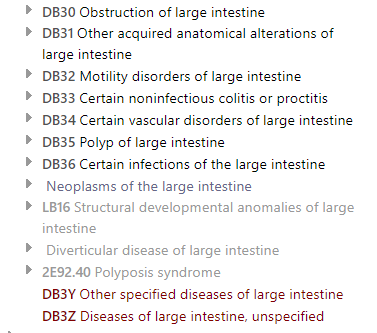 Translating, Adaptation, and Developing Training Package for Coders to Apply ICD-11 for Mortality Coding at PHC Level. 2023-2024
Dr. Zahra Azadmanjir,PhD in HIM,  Assistant professor in TUMS
DB30 Obstruction of the large intestine
انواع حالات منجر به انسداد مانند تنگی و انواژیناسیون قابل طبقه بندی در BB30 هستند. 
انواژیناسیون زمانی اتفاق می‌افتد که بخشی از روده به داخل بخش مجاور می رود.
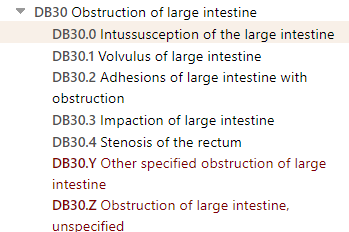 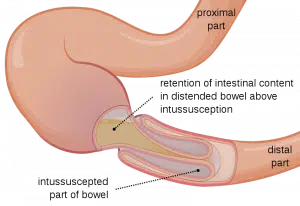 ناحیه درگیر و تضاهرات بالینی و حاد و مزمن بودن آن را می توان با Xcode مشخص نمود
Translating, Adaptation, and Developing Training Package for Coders to Apply ICD-11 for Mortality Coding at PHC Level. 2023-2024
Dr. Zahra Azadmanjir,PhD in HIM,  Assistant professor in TUMS
انسداد روده در ناحیه سکوم
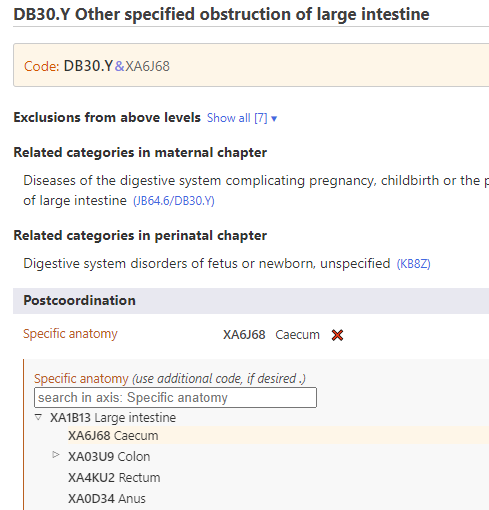 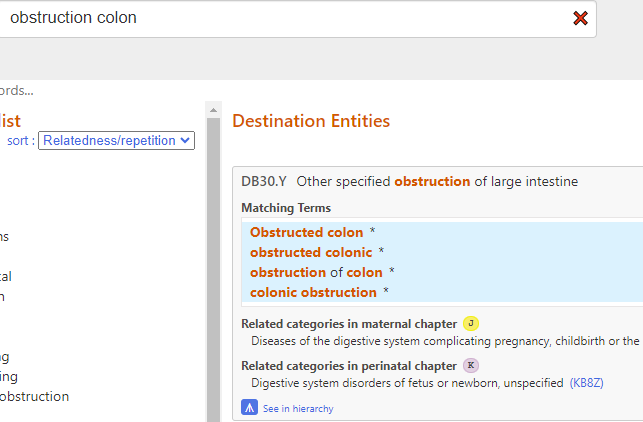 نارسایی حاد کبدی  DB91 Acute or subacute hepatic failure
نارسایی حاد و تحت حاد کبد با شروع انعقاد و/یا آنسفالوپاتی کبدی در طی 8 هفته پس از شروع علائم در بیمار بدون بیماری های کبدی شناخته شده مشخص می شود.
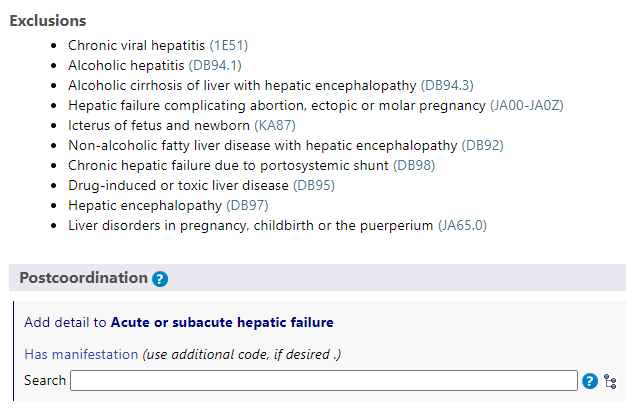 Translating, Adaptation, and Developing Training Package for Coders to Apply ICD-11 for Mortality Coding at PHC Level. 2023-2024
Dr. Zahra Azadmanjir,PhD in HIM,  Assistant professor in TUMS
DB92 Non-alcoholic fatty liver disease
NAFLD تجمع تا حد زیادی بی ضرر چربی در سلول های کبدی  گفته می شود. طیف پاتولوژیک از استئاتوز ساده تا استئاتوهپاتیت را در بر می گیرد.
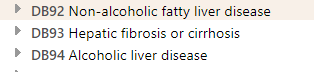 کدهایPostcoordination شامل کد تضاهرات بالینی ، وضعیت های همراه و دوره بیماری (شامل حاد یا مزمن) می باشد
Translating, Adaptation, and Developing Training Package for Coders to Apply ICD-11 for Mortality Coding at PHC Level. 2023-2024
Dr. Zahra Azadmanjir,PhD in HIM,  Assistant professor in TUMS
DB93.1 Hepatic cirrhosisنکات
سیروز مرحله پایانی فیبروز کبد است که در اثر انواع بیماری ها و شرایط کبدی ایجاد می شود.
کدگذاری علت در سیروز کبدی الزامی است.
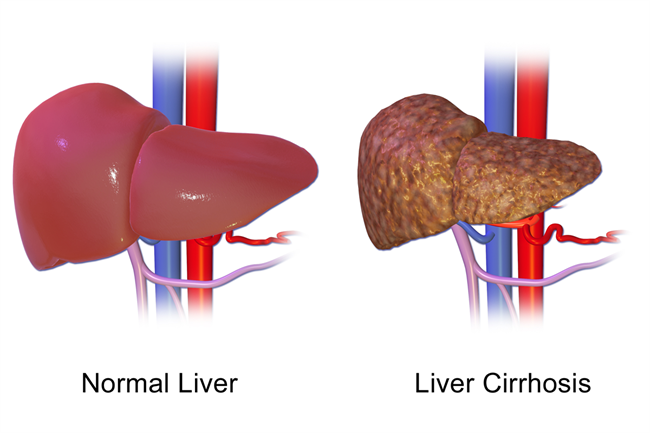 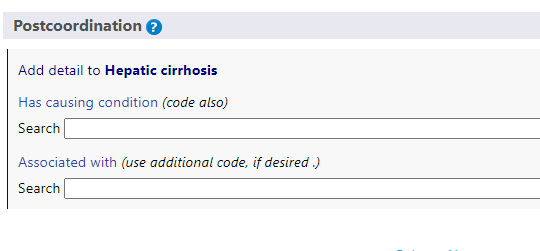 Translating, Adaptation, and Developing Training Package for Coders to Apply ICD-11 for Mortality Coding at PHC Level. 2023-2024
Dr. Zahra Azadmanjir,PhD in HIM,  Assistant professor in TUMS
فصل 14
14 Diseases of the skin
EA00 –EL80
بيماري هاي پوست
تغییرات فصل ۱4 در ICD11
این فصل در ICD-11 با افزودن جزئیات بیشتر، مورد تجدیدنظر اساسي در ساختار واقع شده است.
 از اصطلاحات به روز، با هدف کاربردی شدن این فصل استفاده شده است. جزئیات این فصل از ادغام «اصطلاحات پوستي آمریکایي، بریتانیایي و آلماني» به دست آمده است.
 American, British and German dermatological terminologies
بلوک های فصل ۱4 در ICD-11
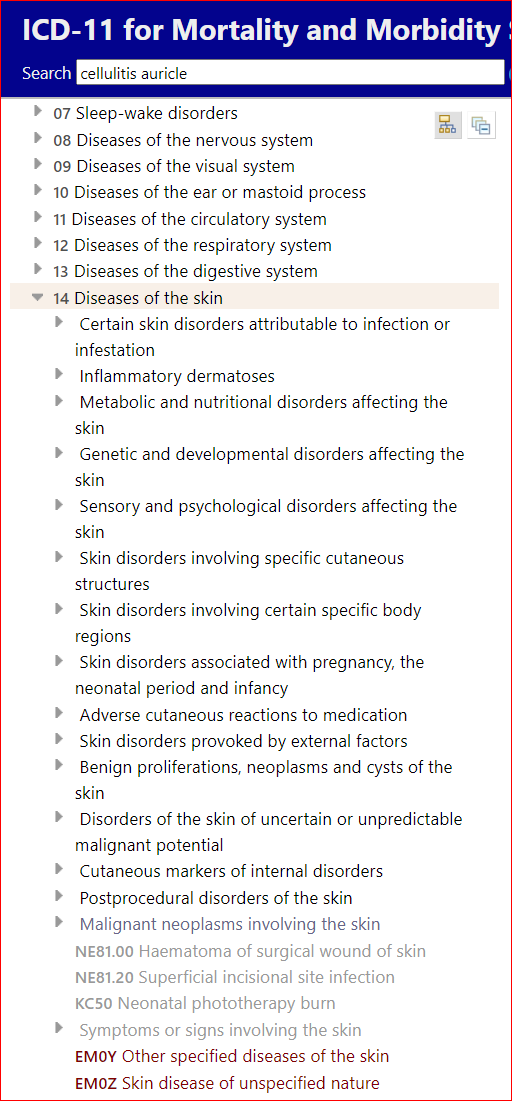 این فصل دارای 14 بخش اصلي(بلوک ها) است:
    1. برخی اختلالات پوستی به علت عفونت یا آلودگی
     2. درماتوزهای التهابی
     3. اختلالات متابولیک و تغذیه ای تاثیرگذار بر پوست
     4. اختلالات ژنتیکی و رشدی تاثیرگذار بر پوست
     5. اختلالات حسی و روانی تاثیرگذار بر پوست
     6. اختلالات پوستی شامل ساختارهای پوستی خاص
     7. اختلالات پوستی که نواحی خاص بدن را درگیر می کند.
     8. اختلالات پوستی مرتبط با بارداری، دوره نوزادی و کودکی
     9. واکنش های نامطلوب پوستی به دارو
   10. اختلالات پوستی ناشی از عوامل خارجی
   11. تکثیر خوش خیم، نئوپلاسم ها و کیست های پوست
   12. اختلالات پوستی با پتانسیل بدخیم نامشخص یا غیرقابل پیش بینی
   13. نشانگرهای پوستی اختلالات داخلی
   14. اختلالات پوستی پس از عمل
نئوپلاسم های بدخیم پوست
علائم و نشانه های درگیری پوست
204
مثال 7
بیمار با کیست انکلوژن عفونی در بازو تحت درمان با آنتی بیوتیک قرار گرفت.  
EK70.00 Infected epidermoid cyst
XA7WB0 Forearm 
Cluster: EK70.00 & XA7WB0 (optional extension code)
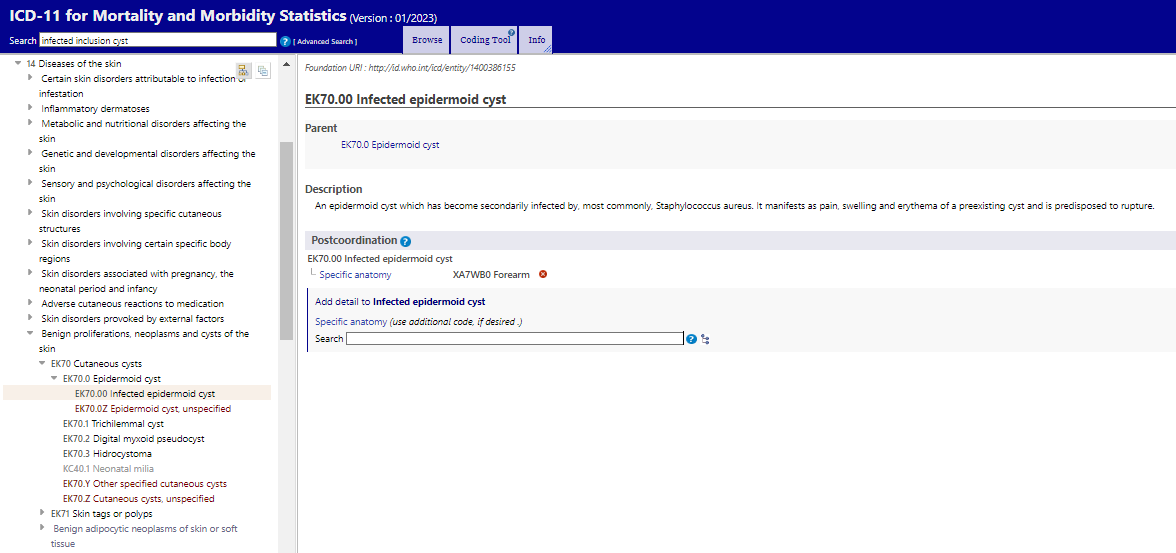 فصل 15
14 Diseases of the musculoskeletal system or connective tissue
EA00 –EL80
بيماري هاي سیستم اسکلتی – عضلانی و بافت همبند
تغییرات فصل ۱5 در ICD11
چینش بلوک‌های این فصل درICD-11  تغییر کرده است.
تغییرات بسیار عمده ای از نظر اضافه شدن جزئیات در رده های بیماری صورت گرفته است.
از معیارهای تشخصیصی آرتریت روماتوئید کالج روماتولوژی آمریکا و اتحادیه اروپا، برای ایجاد سلسله مراتب کدها و دسته بندی آرتریت روماتوئید استفاده شده است. 
تغییرات ایجاد شده در مورد «واسکولیت» بر اساس طبقه‌بندی کنفرانس بین‌المللی اجماعی چپل هیل ایجاد شده است.
«سندروم‌های خود التهابی» بر اساس فعالیت‌های انجمن بین‌المللی بیماری‌های خود التهابی سیستمیک یک رده جدید به خود اختصاص داده اند. 
تجدید نظر طبقه‌بندی «اسپوندیلوآرتریت» بر اساس آخرین یافته های متخصصان
سازماندهی مجدد «آرتروز عفونی» و ایجاد یک محور ثانویه برای انواع اصلی عامل عفونی (مانند باکتری، قارچ و غیره)
یادداشت های فصل 15 (ICD-11)
بسیاری از وضعیت های سیستم اسکلتی – عضلانی بدون اطلاع از علت زمینه ای درمان می شوند. در چنین مواردی، صرفا وضعیت های اسکلتی – عضلانی کدگذاری می گردند.
مثال 1
بیمار برای انجام عمل لامینکتومی مهره سوم کمر به دلیل تنگی کانال مهره ای در بیمارستان پذیرش شده است. 

    FA82: Spinal stenosis
    XA3N97: Right
    Cluster: FA82 & XA3N97 (optional extension code)
مثال 2
بیمار برای انجام جراحی الکتیو تعویض مفصل زانوی راست به دلیل استئوآرتریت در بیمارستان پذیرش شده است.  

      FA01.Z: Osteoarthritis of knee, unspecified
      XK9K: Right
      Cluster: FA01.Z & XK9K (optional extension code)
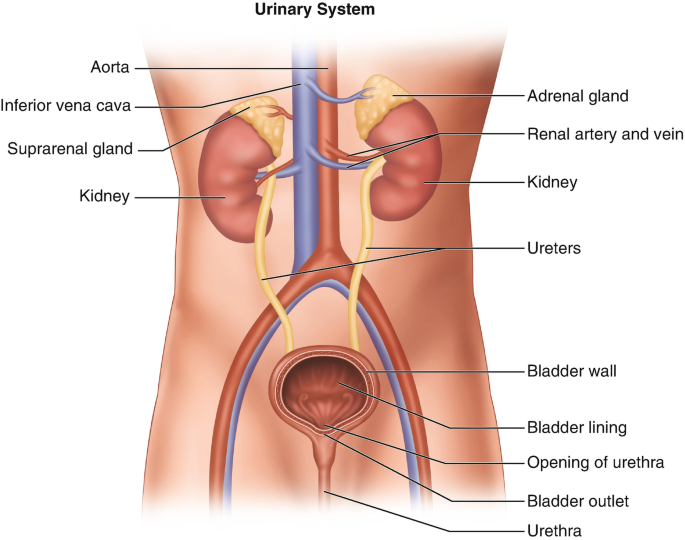 فصل 16
بیماریهای سیستم ادراری تناسلی

Diseases of the genitourinary system
دکتر زهراسادات آزادمنجیر
عضو هیات علمی دانشگاه علوم پزشکی تهران
دکتری تخصصی مدیریت اطلاعات سلامت
z.azadm@yahoo.com
Translating, Adaptation, and Developing Training Package for Coders to Apply ICD-11 for Mortality Coding at PHC Level. 2023-2024
Dr. Zahra Azadmanjir,PhD in HIM,  Assistant professor in TUMS
معرفی
این فصل در ICD-11، با هدف افتراق بیماری های دستگاه تناسلی زنان، دستگاه تناسلی مردان و دستگاه ادراری مورد بازنگری قرار گرفته است. 
بیماری هایی از قبیل آمنوره ، اختلال عملکرد تخمدان ، درد لگن در زنان ، اندومتریوز ، آدنومیوز ، ناباروری زنان ، ناباروری مردان ، از دست رفتن زودرس بارداری  و پیامدهای بارداری ، متناسب با پیشرفت علم کنونی دارای جزئیات بیشتری شده اند. 
سلسله مراتب این فصل به «اختلالات غیر التهابی » و «اختلالات التهابی » تقسیم می شود که از طریق گروه های آناتومیکی، به جزئیات بیشتری تقسیم می شوند؛ و مبنای این گروه بندی ها به ترتیب و به دنبال معاینات زنان و زایمان، از دستگاه تناسلی خارجی به داخلی است.
8 بلوک سطح بالا دارد 
کدها با کاراکترهای عددی 4 شروع می شوند
همه بیماری¬های مربوط به کلیه در حال حاضر در دسته اصلی «بیماری های سیستم ادراری» طبقه بندی می شوند. از طبقه¬بندی مرحله¬بندی شده مورد استفاده توسط  KDIGO برای «نارسایی حاد کلیه » و «بیماری مزمن کلیه » در این فصل از ICD-11 استفاده شده است
طبقه¬بندی «بیماری¬های گلومرولی » تجدید ساختار شده و به دو بخش «خصوصیات بالینی» و «سندرم-ها» تقسیم شده است.
ویژگی های کلی
6 بلوک سطح بالا دارد
کدها با کاراکتر  G شروع می شوند
Diseases of the female genital system
بیماریهای سیستم تناسلی زنان شامل بلوک های :
ختلالات التهابی دستگاه تناسلی زنان 
اندومتریوز
آدنومایکوز 
اختلالات غیرالتهابی دستگاه تناسلی زنان 
خونریزی واژینال و رحمی غیر طبیعی 
اختلالات منوپوزال و سایر اختلالات خاص پری موپوزال 
نازایی زنان
عوارض مربوط به بارداری به کمک پزشکی 
سقط مکرر
درد لگنی در زنان با سیکل منوپوزال
درماتوز اندام های تناسلی زنان
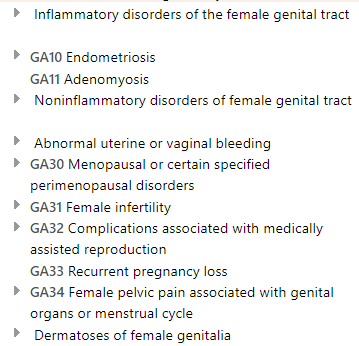 Translating, Adaptation, and Developing Training Package for Coders to Apply ICD-11 for Mortality Coding at PHC Level. 2023-2024
Dr. Zahra Azadmanjir,PhD in HIM,  Assistant professor in TUMS
Diseases of the male genital system
بیماری های سیستم تناسلی مردان شامل بلوک های :
درماتوز اندام های تناسلی مردان
بیماری پروستات
هیدوسل و اسپارماتوسل 
تورشن بیضه ها، اپیدیدیم و زوائد اپیدیدیم
اوکیت و اپیدیدمیت 
ناباروری مردان 
زوائد فیموز، پارافیموز
اختلالات خاص مشخص آلت تناسلی 
اختلالات التهابی ارگان های تناسلی مردان که در جای دیگر طبقه بندی نشدند
اختلالات عروقی ارگان های تناسلی مردان
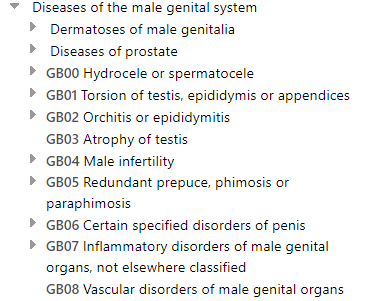 Translating, Adaptation, and Developing Training Package for Coders to Apply ICD-11 for Mortality Coding at PHC Level. 2023-2024
Dr. Zahra Azadmanjir,PhD in HIM,  Assistant professor in TUMS
Disorders of breast
اختلالات پستان که شامل گروه های 
بیماری خوش خیم پستان
اختلالات التهابی پستان 
هایپرتروفی پستان 
سایر اختلالات خاص مشخص پستان
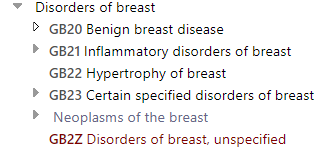 Translating, Adaptation, and Developing Training Package for Coders to Apply ICD-11 for Mortality Coding at PHC Level. 2023-2024
Dr. Zahra Azadmanjir,PhD in HIM,  Assistant professor in TUMS
Diseases of the urinary system
بیماری های سیستم ادراری شامل بلوک های : 
بیماریهای گلومرولار
بیماری های بافت بینابینی – مجرایی کلیه 
نارسایی کلیه 
بیماری دیسپلازی یا کیستیک کلیه 
اختلالات خاص مشخص کلیه و میزنای 
بیماری های خاص مشخص سیستم ادراری
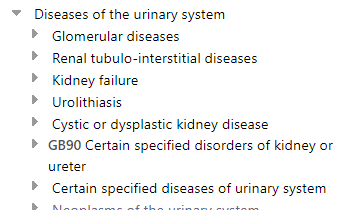 Translating, Adaptation, and Developing Training Package for Coders to Apply ICD-11 for Mortality Coding at PHC Level. 2023-2024
Dr. Zahra Azadmanjir,PhD in HIM,  Assistant professor in TUMS
Glomerular diseases
سندروم نفریتیک 
سندروم نفروتیک 
پروئین اوری وآلبومینوری مداوم
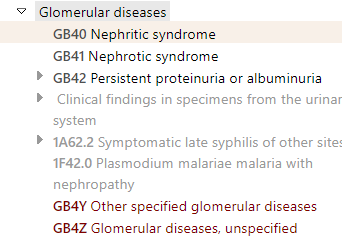 GB40 Nephritic syndrome
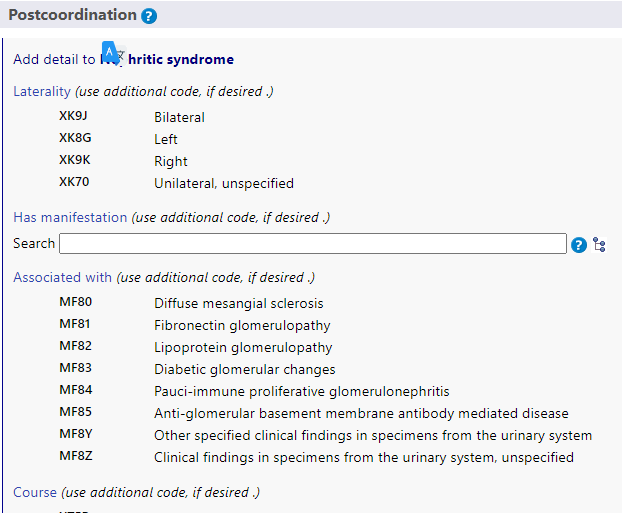 تضاهرات بالینی، حاد یا مزمن بودن،  سمت درگیر و بیماریهای همراه را می توان از طریق Postcoordnation ها مشخص نمود.
نارسایی کلیه
حاد 
مزمن 
نامشخص از نظر حاد یا مزمن
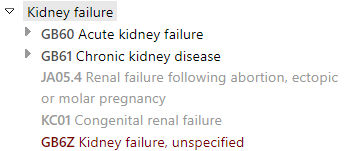 GB60 Acute kidney failure
زیرگروه ها برای تفکیک درصد پیشرفت نارسایی با معیار استاندارد stage می باشند
کددهی به علت نارسایی حاد الزامی است. 
اگر همراه با نارسایی مزمن کلیه نیز باشند، می توان برای وجود توآم آن از کدهای postC استفاده نمود.
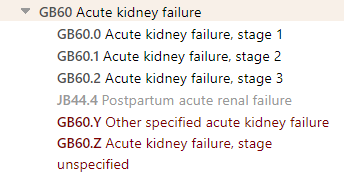 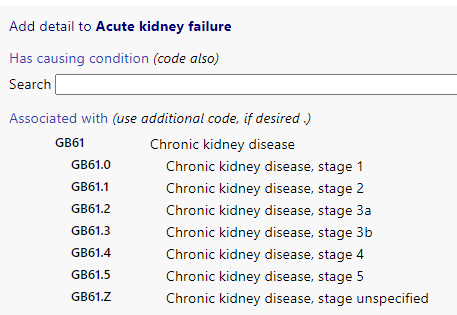 GB61 Chronic kidney disease
کددهی به علت نارسایی مزمن الزامی است
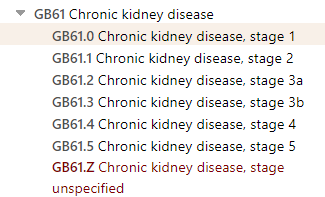 Urolithiasis
وضعیت سیستم ادراری، ناشی از کم آبی، کاهش حجم ادرار یا سرعت جریان مایع، یا افزایش دفع مواد معدنی مانند کلسیم، اگزالات، منیزیم، سیستین و فسفات. 
شامل گروه های سنگ دستگاه ادراری فوقانی و تحتانی
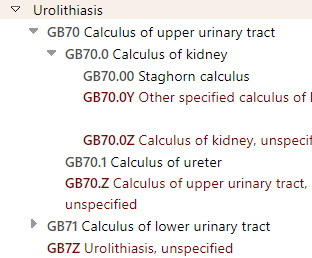 مثال : سنگ شاخ گوزنی (Staghorn calculus) کلیه راست
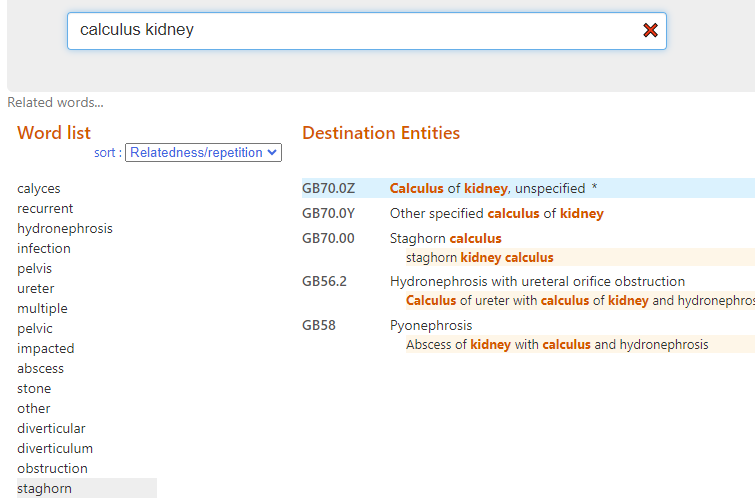 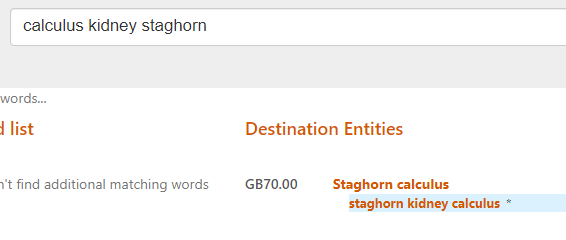 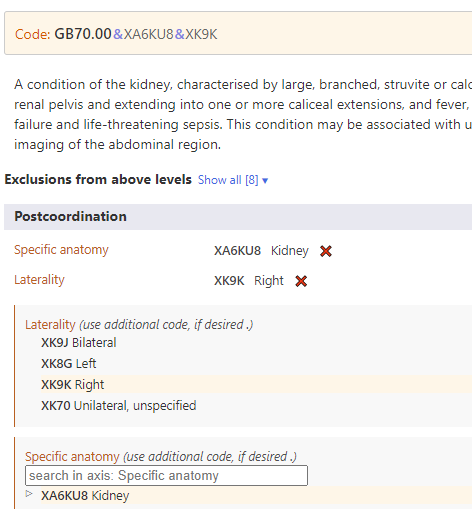 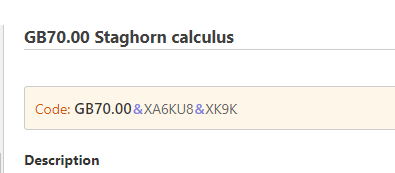 Other conditions of the genitourinary system
سایر وضعیت های سیستم ادراری شامل بلوک های 
اختلال عملکرد کف لگن زنان 
اختلالات عملکردی مثانه ، که در جای دیگر طبقه بندی نشدند
قطع اندام تناسلی زنان
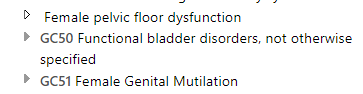 Translating, Adaptation, and Developing Training Package for Coders to Apply ICD-11 for Mortality Coding at PHC Level. 2023-2024
Dr. Zahra Azadmanjir,PhD in HIM,  Assistant professor in TUMS
Postprocedural disorders of genitourinary system
اختلالات سیستم ادراری تناسلی بعد از اقدامات پزشکی شامل پرولاپس ، تنگر مجرای ادرار ، چسبندگی ، التهاب ، ایسکمی و اینفارکشن
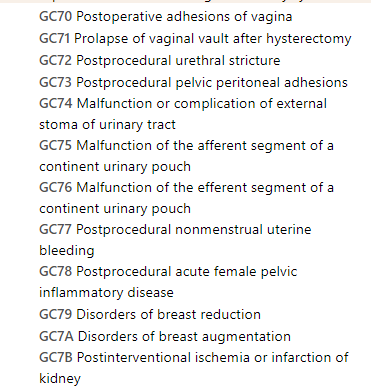 Translating, Adaptation, and Developing Training Package for Coders to Apply ICD-11 for Mortality Coding at PHC Level. 2023-2024
Dr. Zahra Azadmanjir,PhD in HIM,  Assistant professor in TUMS
19 Certain conditions originating in the perinatal period
(KA00 -KD5Z)
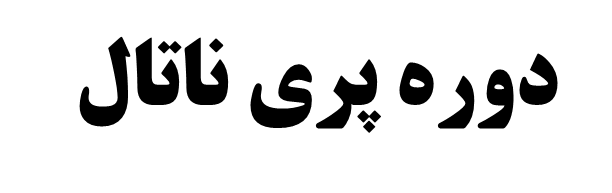 230
دوره پری ناتال(تعریف ICD-10)
دوره پری ناتال: دوره زمانی  22 هقته کامل (154 روز) حاملگی تا یک هفته پس از تولد
the perinatal period commences at 22 completed weeks (154 days) of gestation and ends seven completed days after birth"
231
بیماری ها و وضعیت هایی که در فصل 19 قرار می گیرند
این فصل اختصاص به بیماری ها و وضعیت های جنین(از هفته 22 تا یک هفته بعد از تولد) دارد. مثال:
وضعیت ها یا بیماری های مادر که منجر به بیماری یا مرگ جنین و نوزاد می شود 
نارسی نوزاد و اختلات وزن هنگام تولد
صدمات  نوزاد حین تولد
عفونت های مادرزادی ( عفونت های منتقل شده از مادر به جنین در دوره بارداری)
اختلالات خونریزی دهنده و هماتولوژیکال  در دوره پری ناتال، مثل زردی نوزاد
اختلالات عصبی مخصوص دوران پری ناتال یا نوزادی(مثل آنسفالوپتی نوزادی)
اختلالات موقت غدد درون ریز مربوط به دوره پری ناتال
اختلالات گوارشی مخصوص دوران پری ناتال یا نوزادی(مثل التهاب مری نوزادی)
232
نکته برای پیدان کردن کد صحیح در coding tool
برای کمک به یافتن کد صحیح در coding tool  باید در جستجوی عبارت یا وضعیت از کلمات Fetal، Newborn، Prenatal  و Neonatal  استفاده کرد.
233
رده های فصل 19
234
Fetus or newborn affected by maternal factors or by complications of pregnancy, labour or delivery
نکته : این تاپ بلوک معادل بلوک (P00-P04) در ICD-10  است
عمده کاربرد این کد ها در گواهی فوت دوره پری ناتال است.
کدهای این رده برای نشان دادن بیماری یا مرگ جنین یا نوزاد به علت وجود یک بیماری، صدمه یا مصرف یک دارو یا ماده شیمیایی ممنوعه (در بارداری یا دوران شیردهی) توسط مادر است. 
کدهای این بلوک Post-Coordination    پیش فرض ندارند.
235
Disorders of newborn related to length of gestation or fetal growth
این بلوک اختصاص به اختلالات مرتبط با طول مدت بارداری و رشد جنین دارد.

نکته: وقتی هم وزن تولد و هم سن حاملگی در دسترس باشد، اولویت برای انتخاب باید به وزن تولد داده شود.
کدهای این بلوک Post-Coordination    پیش فرض ندارند.
236
Birth injury
این بلوک اختصاص به صدمات حین تولد دارد.
A group of conditions characterised by the presence of damage of the tissues and organs of a newly delivered child due to physical pressure or injury during delivery.
237
نکته
صدمات حین تولد در فصل 19 قرار می گیرند.
برای جستجوی کد در coding tool واژه Birth   را در جستجو باید به نوع صدمه اضافه کرد.
Postcoordination در این بلوک شامل موارد زیر است:
Laterality 
Specific anatomy
Associated with
238
Infections of the fetus or newborn
این بلوک اختصاص به عفونت های خاص دوره پری ناتال دارد.
عفونت های استثنا شده از این بلوک عبارتند از:
human immunodeficiency virus [HIV] disease(1C60-1C62.Z)
Congenital pneumonia(KB24)
Congenital gonococcal infection(1A70-1A7Z)
Asymptomatic human immunodeficiency virus infection(1C62.0)
Gastroenteritis or colitis of infectious origin(1A00-1A40.Z)
Laboratory evidence of human immunodeficiency virus(MA14.0)
Congenital syphilis(1A60)
 Tetanus neonatorum (1C15)
239
Haemorrhagic or haematological disorders of fetus or newborn
این بلوک اختصاص به اختلالات خونی و خونریزی دهنده  جنین و ن,وزاد خاص دوره پری ناتال دارد.
موارد استثناء از این بلوک:
Hereditary haemolytic anaemia(3A10)
Gilbert syndrome(5C58.01)
Congenital stenosis or stricture of bile ducts(LB20.22)
Crigler-Najjar syndrome(5C58.00)
Dubin-Johnson syndrome(5C58.02)
Hereditary Vitamin B12 deficiency anaemia(3A01.0)
Neonatal vitamin B12 deficiency anaemia(3A01.1)
Congenital or neonatal vitamin B12 deficiency anaemia(3A01.Y)
240
Neurological disorders specific to the perinatal or neonatal period
این بلوک اختصاص به اختلالات سیستم عصبی دوره پری ناتال دارد.
موارد استثنا از این بلوک:
Brain cystic malformations (LA05.7)
Neurodevelopmental syndrome due to prenatal alcohol exposure (6A0Y)

این بلوک Postcoordination پیش فرض ندارد
241
Respiratory disorders specific to the perinatal or neonatal period
این بلوک اختصاص به اختلالات تنفسی مختص دوره پری ناتال دارد.
موارد استثناء از این بلوک:
Choanal atresia (LA70.2)
Congenital hypoplasia of lung (LA75.2)
Primary central sleep apnoea of infancy (7A40.1)
Primary central sleep apnoea of prematurity (7A40.2)
Late acquired pneumonia (CA40.Y)
242
نکته
Asphyxia و وضعیت های مشابه در مورد جنین یا نوزاد مثل asphyxiation، anoxia، fetal distress syndrome ، intrauterine fetal distress ، Hypoxia در این بلوک طبقه بندی می شوند.
243
Cardiovascular disorders present in the perinatal or neonatal period
این بلوک اختصاص به اختلالات قلبی عروقی مختص دوره پری ناتال دارد.
موارد استثناء از این بلوک:
Patent arterial duct (LA8B.4)
congenital malformations of the heart and circulatory system (LA80-LA8Z)
به استثنای یک رده سایر رده ها در این بلوک Postcoordination پیش فرض ندارند.
244
مثال
Neonatal hypotension
245
Transitory endocrine or metabolic disorders specific to fetus or newborn
این بلوک اختصاص به اختلالات موقت غدد درون ریز و متابولیک دوره پری ناتال دارد.
به رده ها در این بلوک Postcoordination پیش فرض ندارند.
246
Digestive system disorders of fetus or newborn
این بلوک اختصاص به اختلالات  سیستم گوارشی در جنین و نوزاد دارد.
موارد استثناء از این بلوک:
Hirschsprung disease (LB16.1)
Meconium ileus in unspecified cystic fibrosis (CA25.Z)
247
Genitourinary system disorders specific to the perinatal or neonatal period
این بلوک اختصاص به اختلالات  دستگاه ادراری تناسلی در جنین و نوزاد دارد.
از چهار رده در این بلوک یک رده دارای Postcoordination پیش فرض است
248
Disorders involving the integument of fetus or newborn
این بلوک اختصاص به اختلالات   بافت پوششی در جنین و نوزاد دارد.
 موارد استثناء از این بلوک:
Neonatal dermatoses due to maternal antibodies (KA07)
249
Disturbances of temperature regulation of newborn
این بلوک اختصاص به اختلالات  تنظیم دمای بدن در جنین و نوزاد دارد.
رده های این بلوک دارای Postcoordination  پیش فرض نیستند.
250
Certain disorders originating in the perinatal period
این بلوک اختصاص به سایر بیماری های خاص منشا گرفته از دوره پری ناتال دارد. بیماری هایی مثل:
سندرم محرومیت در نوزادان متولد شده از مادران دارای اعتیاد
آسیب جنین در اثر عوارض جراحی بر روی جنین در هنگام بارداری
مشکل شیر خوردن نوزاد
مرگ جنین داخل رحم
251
تعاريف مربط
252
دستورالعمل هایی برای ثبت گواهی فوت و قوانین کدگذاری آنها
دوره پری ناتال: دوره زمانی  22 هقته کامل (154 روز) حاملگی تا یک هفته پس از تولد
دوره neonatal : دوره زمانی از تولد تا 28 روز کامل. مرگ دوره نئوناتال را باید به دو زیر گروه تقسیم کرد:
Early neonatal death: مرگ از تولد تا یک هفتگی
Late neonatal death: مرگ  هشت روزه تا 28 روزه
گواهی فوت مربوط به مرگ در روز اول زندگی باید شامل تاریخ و ساعت دقیق مرگ باشد اما از روز دوم به بعد فقط ثبت روز مرگ کفایت می کند.
253
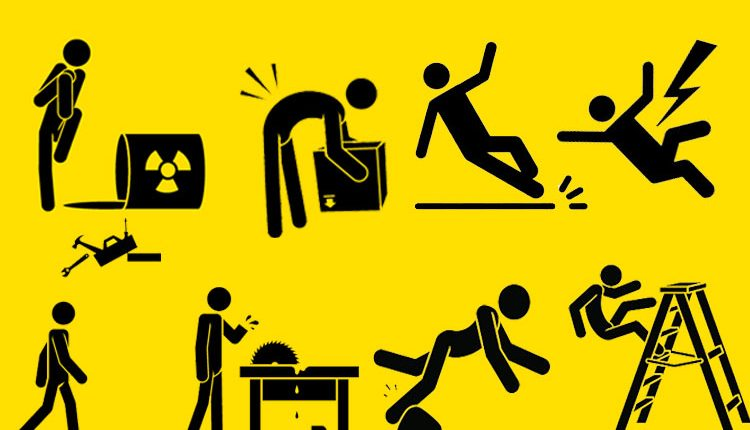 فصل 22
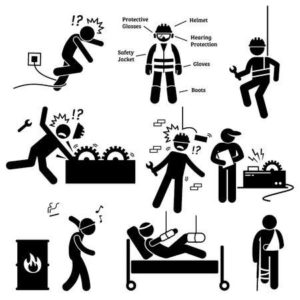 آسیب ها، مسمومیت ها و سایر پیامدهای علت خارجی

Injury, poisoning and certain other consequences of external causes
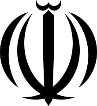 Islamic Republic of Iran
Ministry of Health and Medical Education
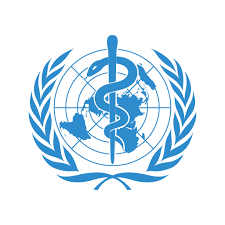 Translating, Adaptation, and Developing Training Package for Coders to Apply ICD-11 for Mortality Coding at PHC Level. 2023-2024
Dr. Zahra Azadmanjir,PhD in HIM,  Assistant professor in TUMS
مفهوم آسیب در ICD-11
همانند ویرایش دهم ICD، آسیب به معنای آسیب بدنی فیزیکی یا فیزیولوژیکی ناشی از تعامل بدن با انرژی (مکانیکی، حرارتی، الکتریکی، شیمیایی یا تشعشعی یا در اثر فشار شدید) به میزان بیشتر از میزان تحمل فیزیولوژیکی یا فیزیکی است. 
آسیب همچنین می تواند ناشی از کمبود عناصر حیاتی مانند اکسیژن باشد.
آسیب شامل مسمومیت با مواد و اثرات سمی آنها نیز می باشد
آسیب به دلیل دستگاه های کاشته شده در بدن یا اقدامات و مداخلات پزشکی نیز رخ دهد.
Translating, Adaptation, and Developing Training Package for Coders to Apply ICD-11 for Mortality Coding at PHC Level. 2023-2024
Dr. Zahra Azadmanjir,PhD in HIM,  Assistant professor in TUMS
مفهوم علت خارجی در آسیب ها
آسیب معمولاً در پاسخ به یک رویداد و علتی خارج از بدن شروع می شود (مانند تصادف اتومبیل، برخورد با زمین پس از افتادن، نوشیدن مایع شدید قلیایی، مصرف بیش از حد دارو، سوختگی ناشی از عمل جراحی). این رویدادها اغلب به عنوان علل خارجی(external causes of injury)  آسیب نامیده می شوند.
با این حال، انرژی آسیب‌رسان می‌تواند از فرد آسیب‌دیده و/یا از محیط نزدیک او سرچشمه بگیرد (مثلاً فردی که در یک روز گرم می‌دود دچار گرمازدگی می‌شود)، و آسیب می‌تواند توسط خود فرد آسیب‌دیده ایجاد شود (یعنی آسیب‌دیدگی عمدی به خود) ).
ماهیت آسیب شامل تظاهراتی است که بلافاصله پس از شروع آشکار می شود و ممکن است ادامه یابد یا خیر.
Translating, Adaptation, and Developing Training Package for Coders to Apply ICD-11 for Mortality Coding at PHC Level. 2023-2024
Dr. Zahra Azadmanjir,PhD in HIM,  Assistant professor in TUMS
از همین رو، در کدگذاری آسیب ها با ICD-10 معمولا ما به دو مسئله کد می دادیم:
ماهیت آسیب (کد اصلی) (از فصل 19)= مثلا سوختگی، شکستگی، مسمومیت، دررفتگی، زخم، کوفتگی و غیره
علت خارجی ایجاد کننده آسیب (سایر کدها) (از فصل 20) مثلا سقوط، تصادف، سرخوردن، آب جوش و ...
در ICD-10، کدهای فصل 19، معمولا به همراه کدی از فصل 20 به پرونده اختصاص می یابند.
Translating, Adaptation, and Developing Training Package for Coders to Apply ICD-11 for Mortality Coding at PHC Level. 2023-2024
Dr. Zahra Azadmanjir,PhD in HIM,  Assistant professor in TUMS
ویژگی های اصلی فصل آسیب ها در ICD-11
بیست و دومین فصل
18
بلوک سطح بالا دارد
کدها شروع می شود با
N
Translating, Adaptation, and Developing Training Package for Coders to Apply ICD-11 for Mortality Coding at PHC Level. 2023-2024
258
Dr. Zahra Azadmanjir,PhD in HIM,  Assistant professor in TUMS
ساختار سلسه مراتبی فصل 22 بصورت زیر است:
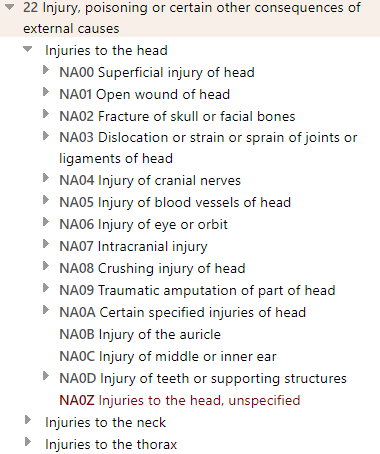 سطح اول – گروه گسترده آناتومی ( برای مثال سر، گردن، سینه و...) یا گروه کلان نوع آسیب
سطح دوم – گروه گسترده نوع آسیب ( برای مثال آسیب سطحی، زخم باز، شکستگی و... )
سطح سوم – خصوصیات بیشتر
Translating, Adaptation, and Developing Training Package for Coders to Apply ICD-11 for Mortality Coding at PHC Level. 2023-2024
Dr. Zahra Azadmanjir,PhD in HIM,  Assistant professor in TUMS
نوع آسیب ها در هر بلوک سطح بالا
آسیب های سطحی 
زخم باز 
شکتسگی 
دررفتگی ، پیچ خوردگی ، کشیدگی مفاصل یا لیگامان ها
آسیب به عصب 
آسیب به عروق 
آسیب به عضله، فاسیا و تاندون 
خردشدگی 
قطع شدگی 
آسیب متعدد
Translating, Adaptation, and Developing Training Package for Coders to Apply ICD-11 for Mortality Coding at PHC Level. 2023-2024
Dr. Zahra Azadmanjir,PhD in HIM,  Assistant professor in TUMS
Superficial injuries
Abrasion 
blister (nonthermal)
contusion, including bruise and haematoma
superficial foreign body (splinter) without major open wound
insect bite (nonvenomous)
زخم یا خراش سطحی 
تاول 
کبودی، کوفتگی ,تجمع خون در زیر پوست
جسم خارجی سطح (بدون زخم باز) 
نیش حشره
نوع آسیب سطحی در برخی گروها بسته به مکان آسیب Precoordinated شده و در برخی دیگر از طریق کدهای Extension ، Postcoordination شده 

معمولا اگرانواع آسیب های سطحی ممکن برای یک موضع، کمتر از سه نوع باشد،  بصورت Precoordination آمده . 
اگر انواع آسیب های سطحی ممکن برای یک موضع بیش از 3 نوع بوده، نوع دقیق آسیب بصورت Postcoordination  درنظر گرفته شده است.
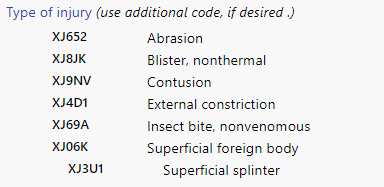 Translating, Adaptation, and Developing Training Package for Coders to Apply ICD-11 for Mortality Coding at PHC Level. 2023-2024
Dr. Zahra Azadmanjir,PhD in HIM,  Assistant professor in TUMS
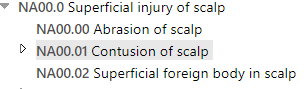 pre
post
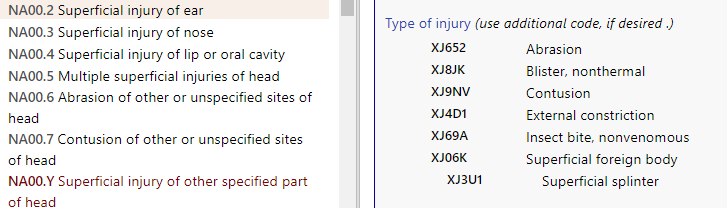 Translating, Adaptation, and Developing Training Package for Coders to Apply ICD-11 for Mortality Coding at PHC Level. 2023-2024
Dr. Zahra Azadmanjir,PhD in HIM,  Assistant professor in TUMS
Postcoordinations
Type of injury 
Specific anatomy جزئیات آناتومیکی 
Has manifestation مثل درد 
Associated with : آسیب های همراه، سابقه فردی و خانوادگی و علل خارجی  
Laterality 
Fracture subtype
Fracture open or closed
Extent of burn by body surface
Translating, Adaptation, and Developing Training Package for Coders to Apply ICD-11 for Mortality Coding at PHC Level. 2023-2024
Dr. Zahra Azadmanjir,PhD in HIM,  Assistant professor in TUMS
مثال
 شکستگی فشرده بسته ورتکس جمجمه موتورسوار در برخورد با درخت  در خیابان
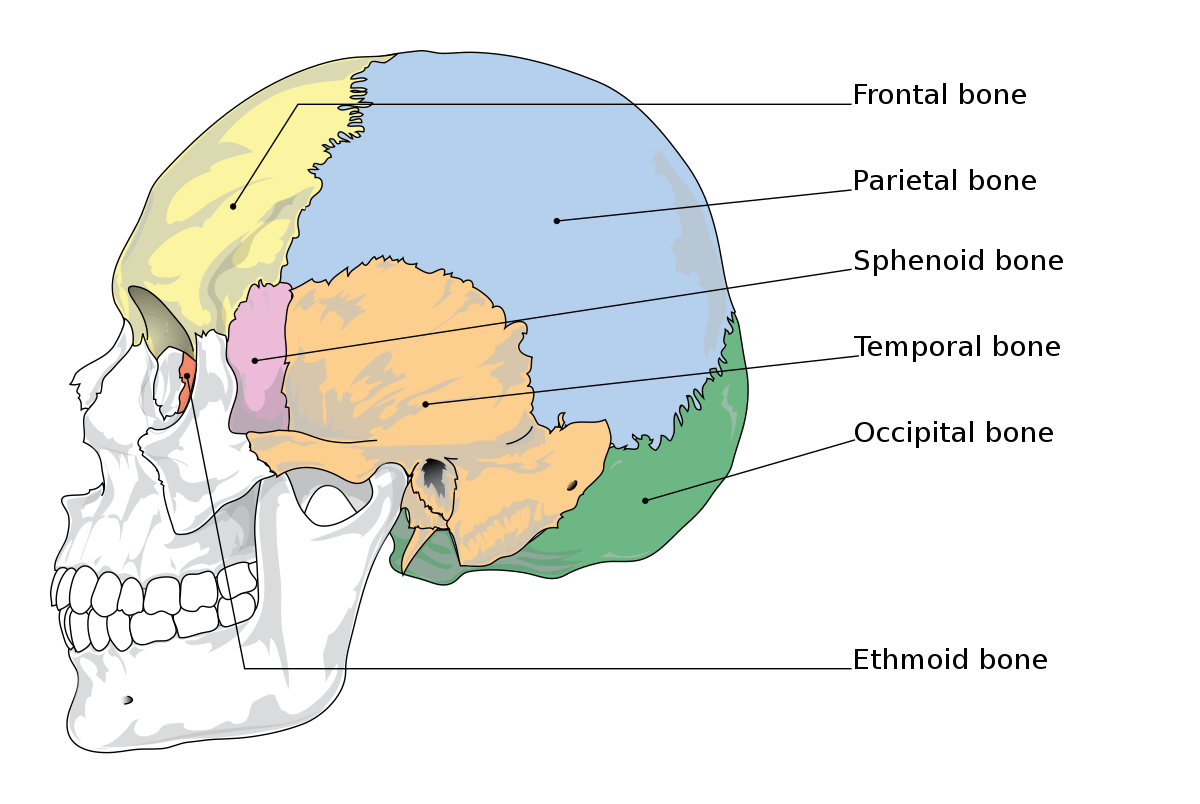 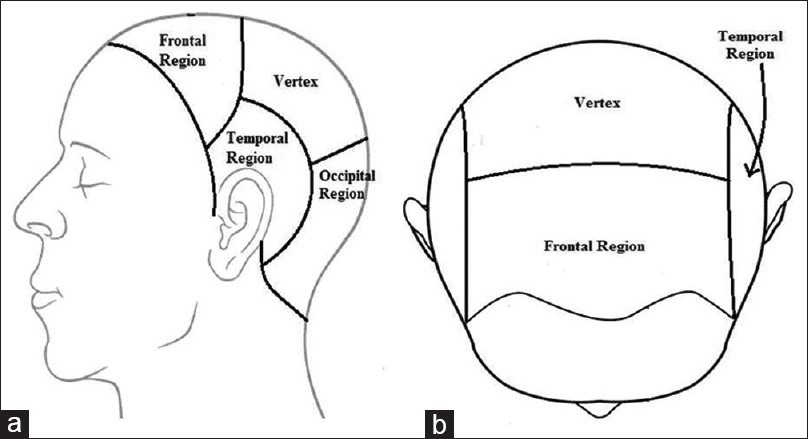 Translating, Adaptation, and Developing Training Package for Coders to Apply ICD-11 for Mortality Coding at PHC Level. 2023-2024
Dr. Zahra Azadmanjir,PhD in HIM,  Assistant professor in TUMS
NA02.0 Fracture of vault of skull
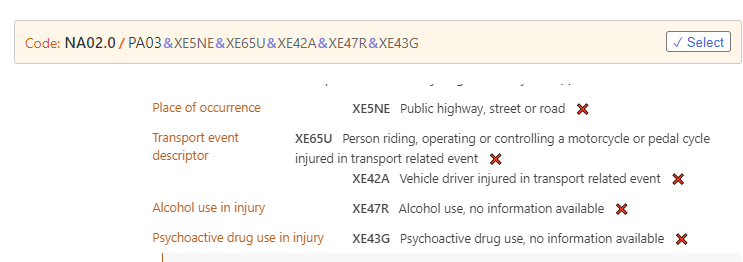 Translating, Adaptation, and Developing Training Package for Coders to Apply ICD-11 for Mortality Coding at PHC Level. 2023-2024
Dr. Zahra Azadmanjir,PhD in HIM,  Assistant professor in TUMS
در باره آسیب های متعدد
هرگاه آسیب های متعددی وجود داشته باشد که هیچ کدام به عنوان وضعیت اصلی  انتخاب نشدند، از گروه هایی کد دهید که با اظهاراتی مشابه عبارات زیر، آسیب های متعدد  را دربرمی گیرند: 
•	نوع آسیب و ناحیه آسیب دیده یکسان (آسیب متعدد از یک نوع و در یک ناحیه) 
•	نوع متفاوت آسیب به ناحیه آسیب یکسان (آسیب های متعدد از انواع مختلف به یک ناحیه)
•	آسیب یکسان به نواحی مختلف ( آسیب یکسان به نواحی مختلف) 
و سپس در ادامه کدهای Stem هر کدام از آسیبها را، به عنوان postcoordinate اضافه کنید.
فقط هنگامی از کدهای multiple به تنهایی استفاده شود که جزئیات آسیب های ایجاد شده نامشخص باشند
Translating, Adaptation, and Developing Training Package for Coders to Apply ICD-11 for Mortality Coding at PHC Level. 2023-2024
Dr. Zahra Azadmanjir,PhD in HIM,  Assistant professor in TUMS
مثال
Patient suffered injuries to the bladder and urethra following an assault
NB92.8 Injury of multiple pelvic organs
NB92.8/NB92.2Z/NB92.2Z
NB92.2Z Injury of bladder, unspecified
NB92.3Z Injury of urethra, unspecified
Translating, Adaptation, and Developing Training Package for Coders to Apply ICD-11 for Mortality Coding at PHC Level. 2023-2024
Dr. Zahra Azadmanjir,PhD in HIM,  Assistant professor in TUMS
آسیب های متعدد از یک نوع در نواحی مختلف
ND30-ND37
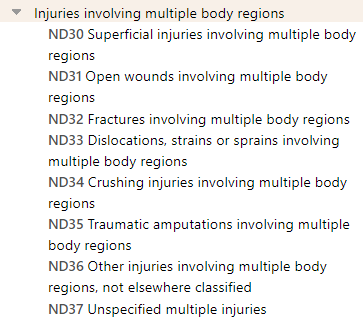 Translating, Adaptation, and Developing Training Package for Coders to Apply ICD-11 for Mortality Coding at PHC Level. 2023-2024
Dr. Zahra Azadmanjir,PhD in HIM,  Assistant professor in TUMS
در چه زمانی به تک تک آسیب ها کد نمی دهیم؟
for internal injuries recorded with superficial injuries and/or open wounds only, code to internal injuries as the ‘main condition
1- هنگامی که آسیب های ارگان های داخلی  همراه با آسیب های سطحی نظیر زخم باز باشند، فقط  به آسیب داخلی به عنوان وضعیت اصلی کد داده شود.
Translating, Adaptation, and Developing Training Package for Coders to Apply ICD-11 for Mortality Coding at PHC Level. 2023-2024
Dr. Zahra Azadmanjir,PhD in HIM,  Assistant professor in TUMS
در چه زمانی به تک تک آسیب ها کد نمی دهیم؟
در چه زمانی به تک تک آسیب ها کد نمی دهیم؟
for fractures of skull and facial bones with associated intracranial injury, code to the intracranial injury as the ‘main condition’
2- شکستگی های جمجمه و استخوان های صورت، اگر همراه با آسیب های داخل مغزی باشند، فقط به آسیب های داخل مغزی به عنوان وضعیت اصلی کد داده شود
Translating, Adaptation, and Developing Training Package for Coders to Apply ICD-11 for Mortality Coding at PHC Level. 2023-2024
Dr. Zahra Azadmanjir,PhD in HIM,  Assistant professor in TUMS
در چه زمانی به تک تک آسیب ها کد نمی دهیم؟
در چه زمانی به تک تک آسیب ها کد نمی دهیم؟
for intracranial haemorrhage recorded with other injuries to the head only, code to intracranial haemorrhage as the ‘main condition’
3- برای خونریزی های داخل مغزی که همراه با سایر آسیب ها به سر هستند، فقط به خونریزی داخلی مغزی به عنوان کد اصلی کد داده شود
Translating, Adaptation, and Developing Training Package for Coders to Apply ICD-11 for Mortality Coding at PHC Level. 2023-2024
Dr. Zahra Azadmanjir,PhD in HIM,  Assistant professor in TUMS
در چه زمانی به تک تک آسیب ها کد نمی دهیم؟
در چه زمانی به تک تک آسیب ها کد نمی دهیم؟
for fractures recorded with open wounds of the same location only, code to fracture as the ‘main condition
4- برای شکستگی هایی که به همراه زخم باز در همان محل هستند، فقط به شکستگی به عنوان کد اصلی کد داده شود.
Translating, Adaptation, and Developing Training Package for Coders to Apply ICD-11 for Mortality Coding at PHC Level. 2023-2024
Dr. Zahra Azadmanjir,PhD in HIM,  Assistant professor in TUMS
سوختگی ها
تفکیک corrosion  و burn مطابق آنچه در ICD-10 بود در این طبقه بندی وجود ندارد.
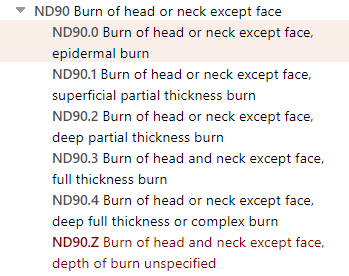 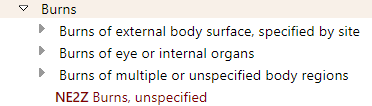 درجه سوختگی / شدت سوختگی درکدهای Stem، Precoordinate شده
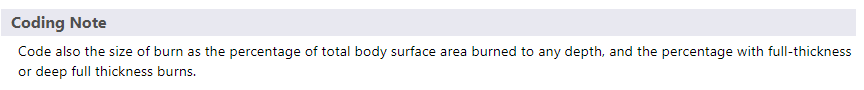 ND90.0	Burn of head or neck except face, epidermal burn
 
ND90.1	Burn of head or neck except face, superficial partial thickness burn
 
ND90.2	Burn of head or neck except face, deep partial thickness burn
 
ND90.3	Burn of head and neck except face, full thickness burn
 
ND90.4	Burn of head or neck except face, deep full thickness or complex burn
درجه 1
درجه 2
درجه 2
درجه 3
درجه 4 = درجه 3
Translating, Adaptation, and Developing Training Package for Coders to Apply ICD-11 for Mortality Coding at PHC Level. 2023-2024
Dr. Zahra Azadmanjir,PhD in HIM,  Assistant professor in TUMS
برای جستجودر Coding tool
Burn
موضع 
Partial / deep/ full
Translating, Adaptation, and Developing Training Package for Coders to Apply ICD-11 for Mortality Coding at PHC Level. 2023-2024
Dr. Zahra Azadmanjir,PhD in HIM,  Assistant professor in TUMS
Extent of burn by body surface (use additional code, if desired .)
XJ4NHBurns involving less than 5% of body surface
XJ7TRBurns involving 5-9% of body surface
XJ4PFBurns involving less than 10% of body surface
XJ257Burns involving 10-19% of body surface
XJ5GABurns involving 20-29% of body surface
XJ7ZWBurns involving 30-39% of body surface
XJ3R2Burns involving 40-49% of body surface
XJ19CBurns involving 50-59% of body surface
XJ4B7Burns involving 60-69% of body surface
XJ7F7Burns involving 70-79% of body surface
XJ1HDBurns involving 80-89% of body surface
XJ9JXBurns involving 90% or more of body surface
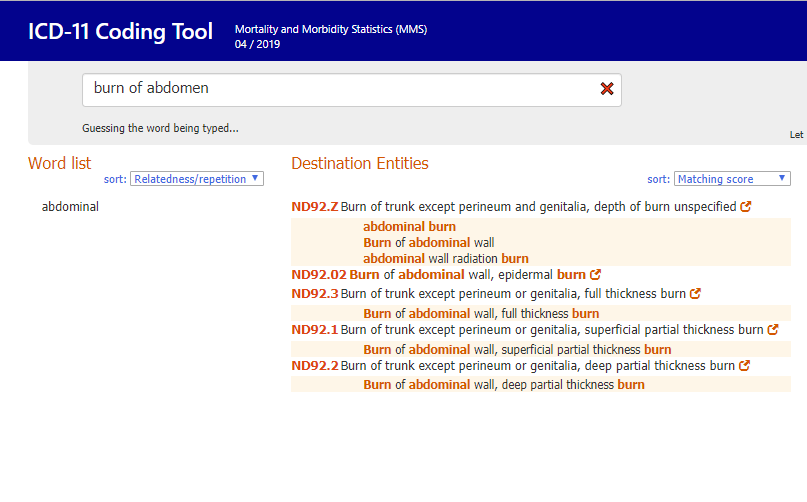 Translating, Adaptation, and Developing Training Package for Coders to Apply ICD-11 for Mortality Coding at PHC Level. 2023-2024
Dr. Zahra Azadmanjir,PhD in HIM,  Assistant professor in TUMS
Multiple burn
Translating, Adaptation, and Developing Training Package for Coders to Apply ICD-11 for Mortality Coding at PHC Level. 2023-2024
Dr. Zahra Azadmanjir,PhD in HIM,  Assistant professor in TUMS
Burns of multiple or unspecified body regions
Each burn should be coded separately. This code should be used only when the detail of the specific injuries is unknown, or it is not possible to code each injury.
هنگامی که چندین سوختگی در مکان های مختلف وجود دارد، باید به هر سوختگی بطور مجزا کد داده شود.  از کد NE10 می توان به صورت Postcoordination به همراه کد هر کدام از سوختگی ها، استفاده کرد و فقط زمانی می تواند به تنهایی استفاده شود که امکان کد دادن به هر کدام از سوختگی وجود نداشته باشد یا جزئیات سوختگی مشخص نباشد.
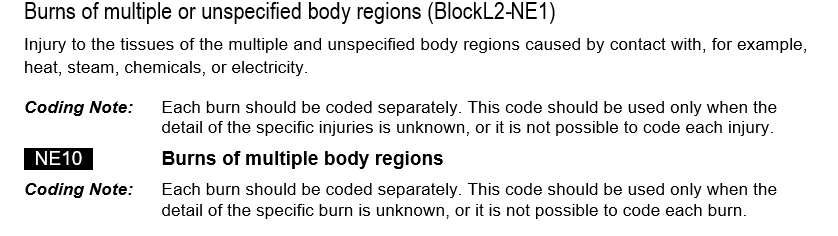 اثرات زیان آور داروها و مواد بیولوژیکی غیرداروییHarmful effects of substances
NE60 Harmful effects of drugs, medicaments or biological substances, not elsewhere classified
برای داروها
 NE61 Harmful effects of or exposure to noxious substances, chiefly nonmedicinal as to source, not elsewhere classified
برای مواد غیردارویی
Translating, Adaptation, and Developing Training Package for Coders to Apply ICD-11 for Mortality Coding at PHC Level. 2023-2024
Dr. Zahra Azadmanjir,PhD in HIM,  Assistant professor in TUMS
Coding note
وقتی ماهیت مسمومیت و اثرات زیان بار مشخص است، باید به ماهیت مسمومیت یا اثرات زیان بار کد داد و از این کدها برای نشان دادن رابطه آنها با دارو یا ماده شیمیایی به عنوان Postcoordination  استفاده کرد.
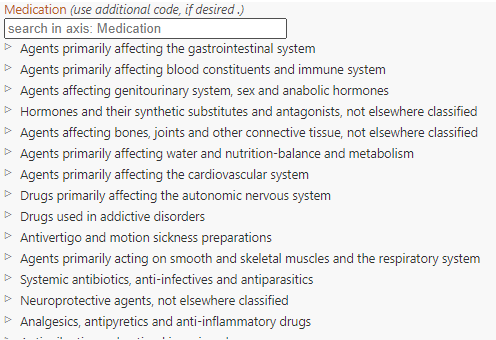 Postcoordinations

Medication
Associated with
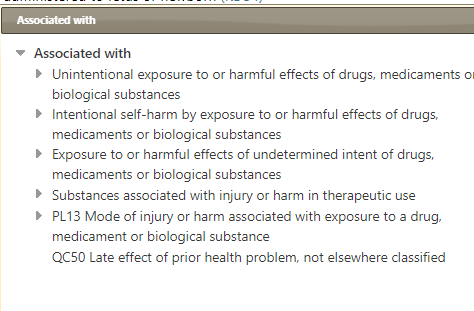 Injury or harm arising from surgical or medical care, not elsewhere classified
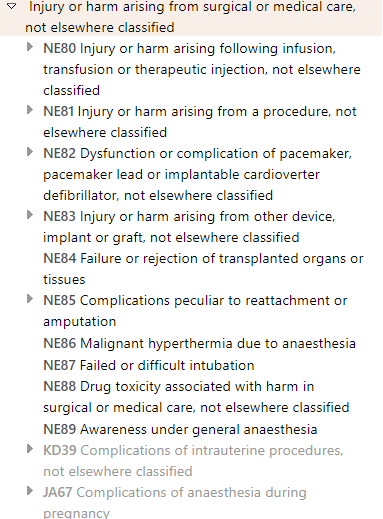 تروما در اثر انتقال خون، تزریق
تروما در اثر اقدامات 
نقص عملکرد یا عارضه ابزارهای قابل کاشت قلب و عروق 
تروما ناشی از سایر وسایل، گرفت ها و ایمپلنت ها 
ناموفق بودن یا پس زدن پیوند ارگان یا بافت 
عوارض خاص ناشی از پیوند عضو قطع شده 
اینتوبه کردن ناموفق 
هایپرترمی بدخیم ناشی از داروی بیهوشی 
درک و آگاهی تحت بیهوشی عمومی
Translating, Adaptation, and Developing Training Package for Coders to Apply ICD-11 for Mortality Coding at PHC Level. 2023-2024
Dr. Zahra Azadmanjir,PhD in HIM,  Assistant professor in TUMS
مثال
آمبولی هوا متعاقب اینفیوژن
عفونت محل جراحی 
 هماتوم پوست محل زخم جراحی
Translating, Adaptation, and Developing Training Package for Coders to Apply ICD-11 for Mortality Coding at PHC Level. 2023-2024
Dr. Zahra Azadmanjir,PhD in HIM,  Assistant professor in TUMS
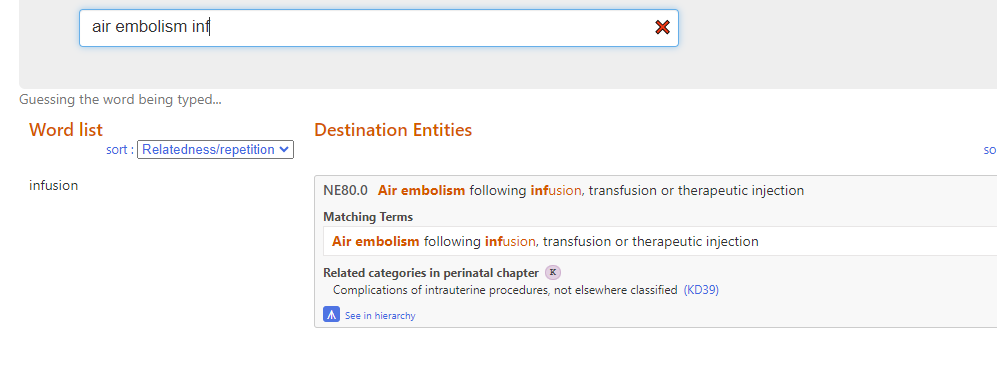 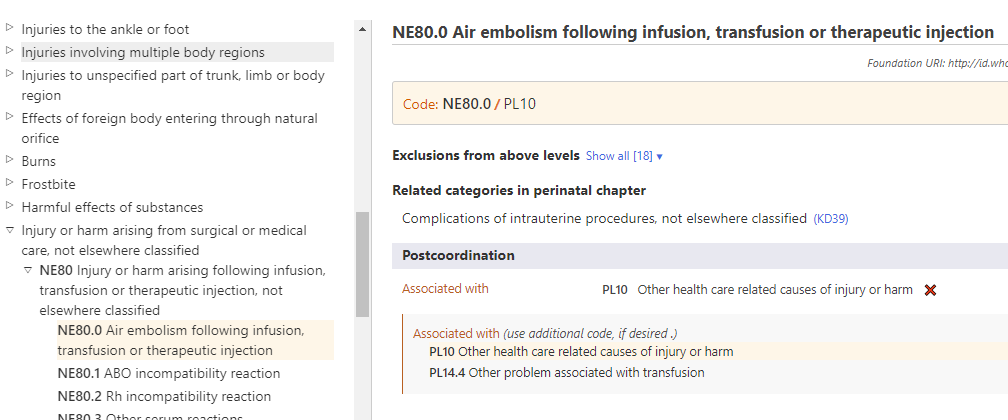 Translating, Adaptation, and Developing Training Package for Coders to Apply ICD-11 for Mortality Coding at PHC Level. 2023-2024
Dr. Zahra Azadmanjir,PhD in HIM,  Assistant professor in TUMS
کدهای فصل 23
این کدها به عنوان کد " وضعیت اصلی " استفاده نمی شوند. بلکه به عنوان کدهای اضافه به منظور شناسایی علت خارجی شرایط طبقه بندی شده در فصل 22 در نظر گرفته شدند و می توانند به عنوان کدهای اضافه اختیاری با شرایط طبقه بندی شده در هر فصل دیگر که علت خارجی داشته باشند همراه شوند.
Translating, Adaptation, and Developing Training Package for Coders to Apply ICD-11 for Mortality Coding at PHC Level. 2023-2024
Dr. Zahra Azadmanjir,PhD in HIM,  Assistant professor in TUMS
چهار بعد در حوادث حمل ونقل مطرح است
الف) شیوه نقل و انتقال فرد آسیب دیده (به عنوان مثال موتور سیکلت)
ب) اینکه آیا حادثه آسیب زا در ترافیک جاده رخ داده است (اگر چنین است، آسیب حاصله از نوع road traffic محسوب می شود)
 ج) نقش فرد آسیب دیده ( به عنوان مثال مسافر یا راننده )
د) چه نوع وسیله نقلیه دیگری در وقوع آن حادثه دخیل بوده است (درصورت وجود نقطه مقابل).




سه بعد اول در بخش آسیب تصادفی (غیرعمد) ناشی از نقل و انتقال، به عنوان Precoordination کدگذاری می شوند. Contertpart به Postcoordinate اضافه شده
Translating, Adaptation, and Developing Training Package for Coders to Apply ICD-11 for Mortality Coding at PHC Level. 2023-2024
Dr. Zahra Azadmanjir,PhD in HIM,  Assistant professor in TUMS
ترتیب جزئیات در توصیف کدها
قصد، روش، نوع حادثه از نظر ترافیکی یا غیرترافیکی بودن، نقش کاربر
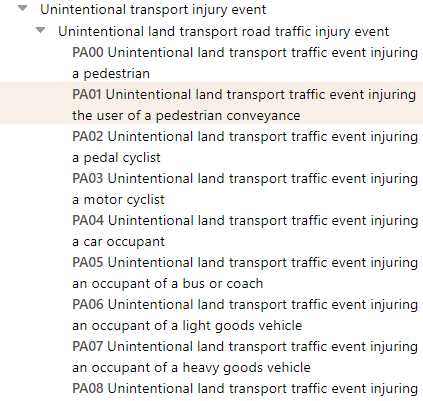 Translating, Adaptation, and Developing Training Package for Coders to Apply ICD-11 for Mortality Coding at PHC Level. 2023-2024
Dr. Zahra Azadmanjir,PhD in HIM,  Assistant professor in TUMS
آسیب به خودSelf- harm
ابعادی از آسیب که در کدها precoordinate شدند: 
قصد 
مکانیزم
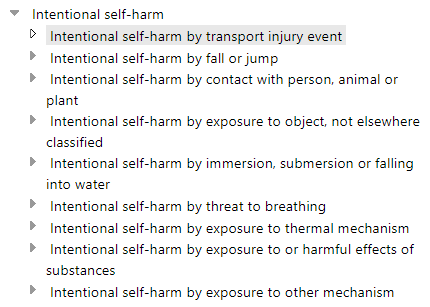 Translating, Adaptation, and Developing Training Package for Coders to Apply ICD-11 for Mortality Coding at PHC Level. 2023-2024
Dr. Zahra Azadmanjir,PhD in HIM,  Assistant professor in TUMS
جستجوی کد Self-harm
Self harm
مکانیزم 
جزئیات
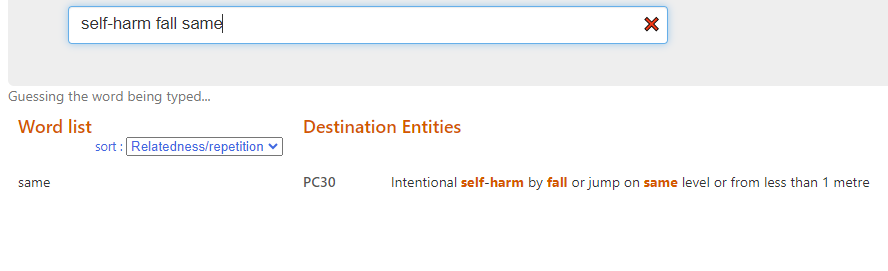 Translating, Adaptation, and Developing Training Package for Coders to Apply ICD-11 for Mortality Coding at PHC Level. 2023-2024
Dr. Zahra Azadmanjir,PhD in HIM,  Assistant professor in TUMS